2016 State Qualifiers Placing Classes
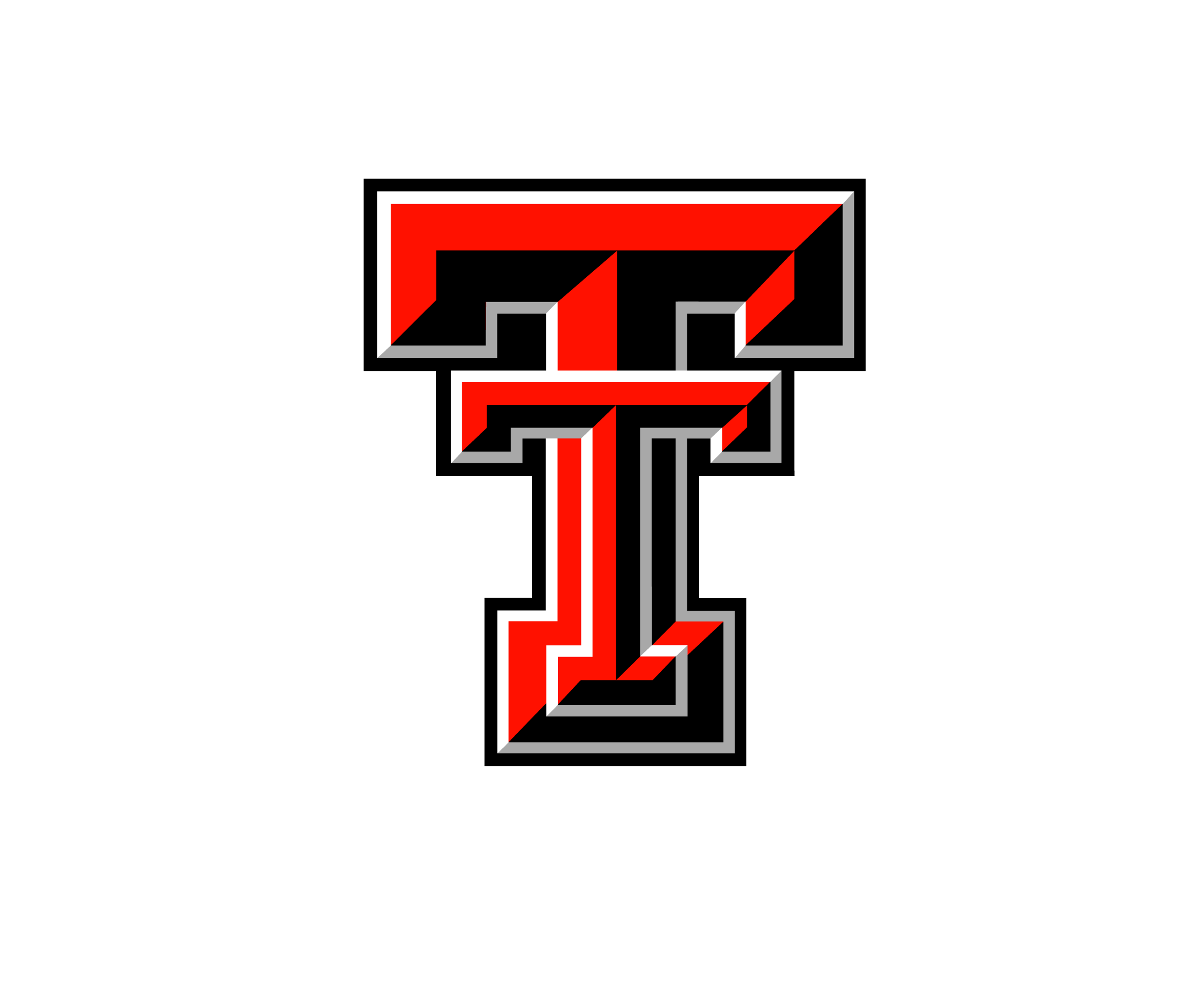 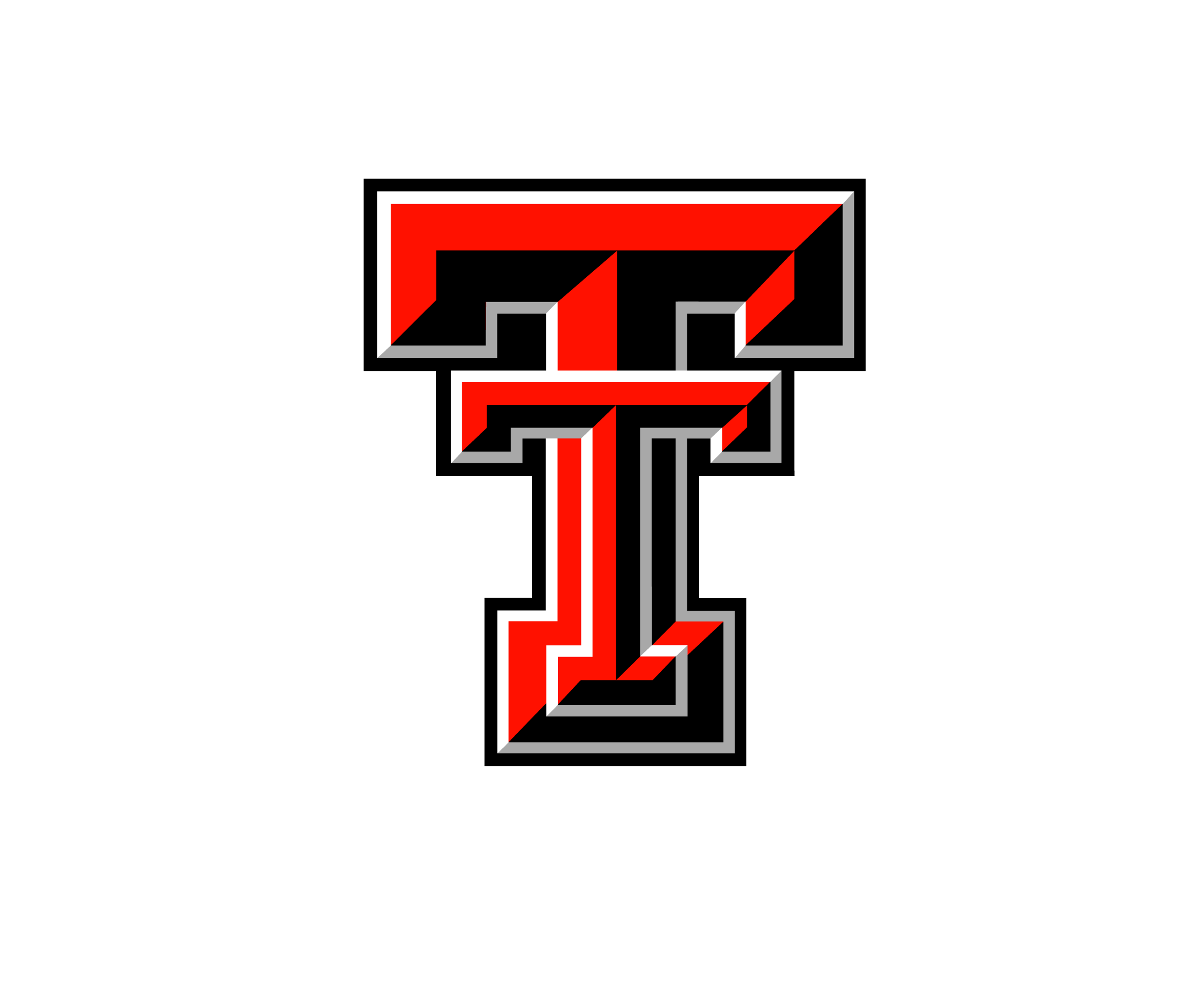 Beef Carcasses Class 1
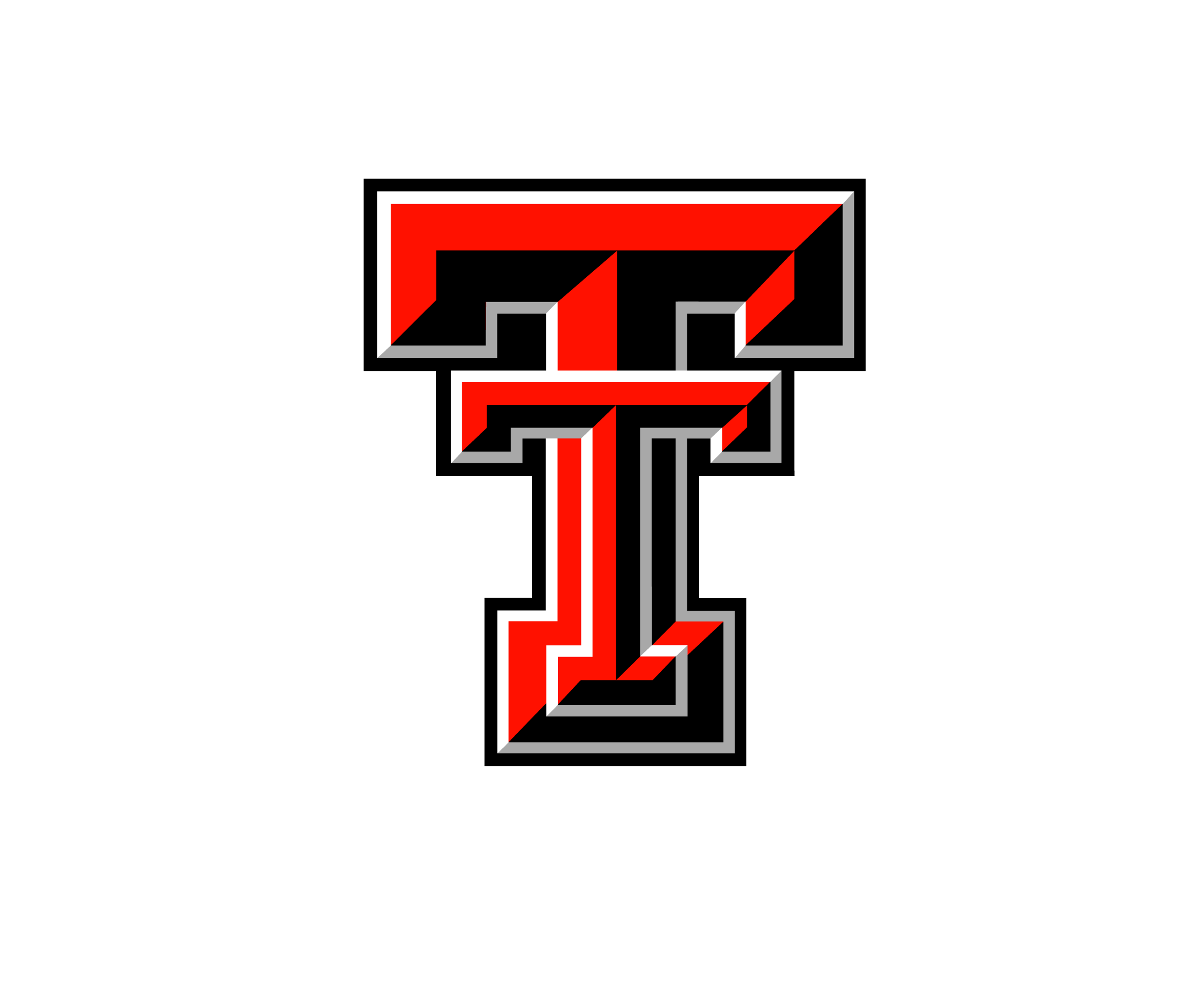 1.
2.
3.
4.
1.			2.			3.			4.
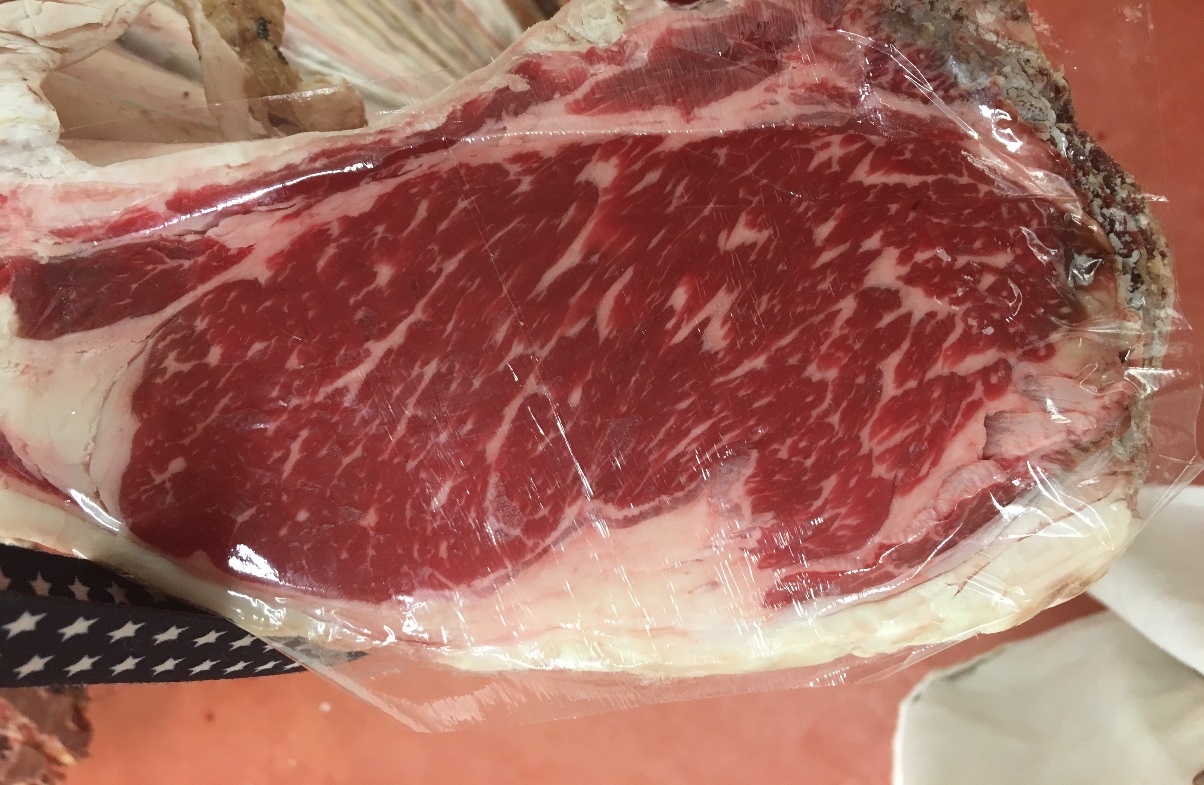 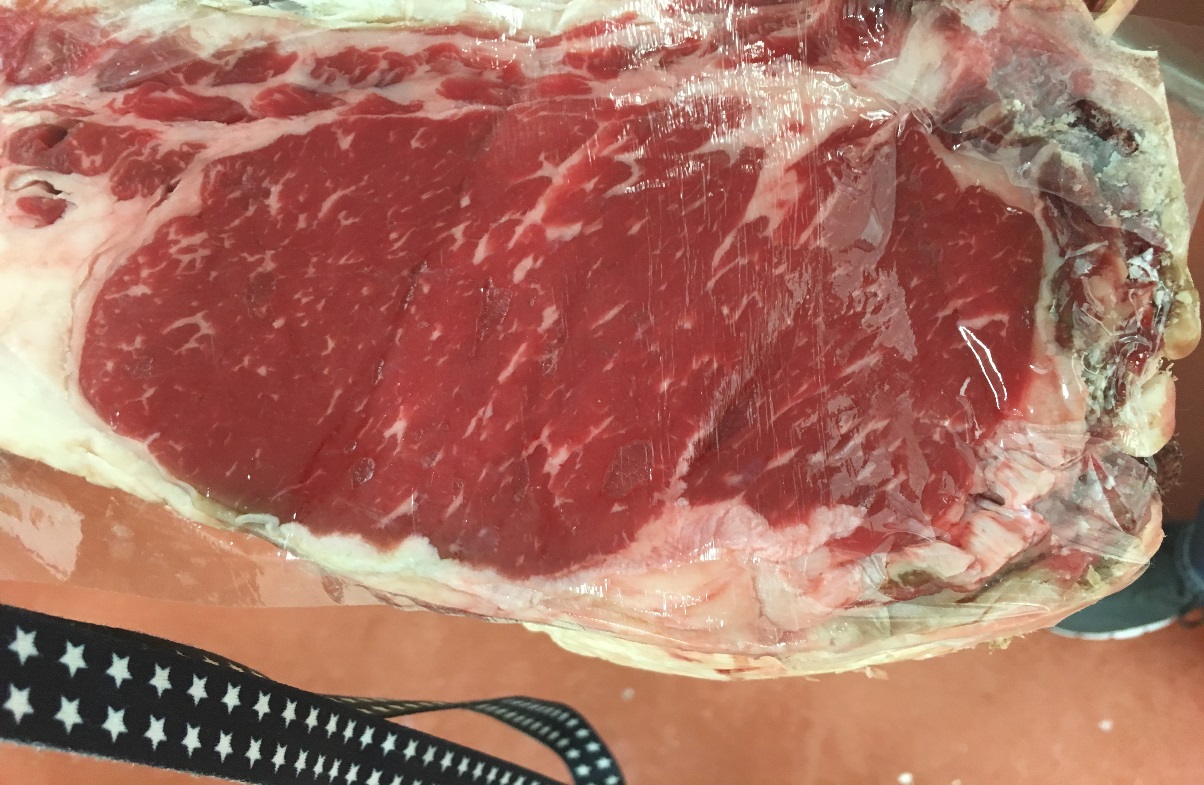 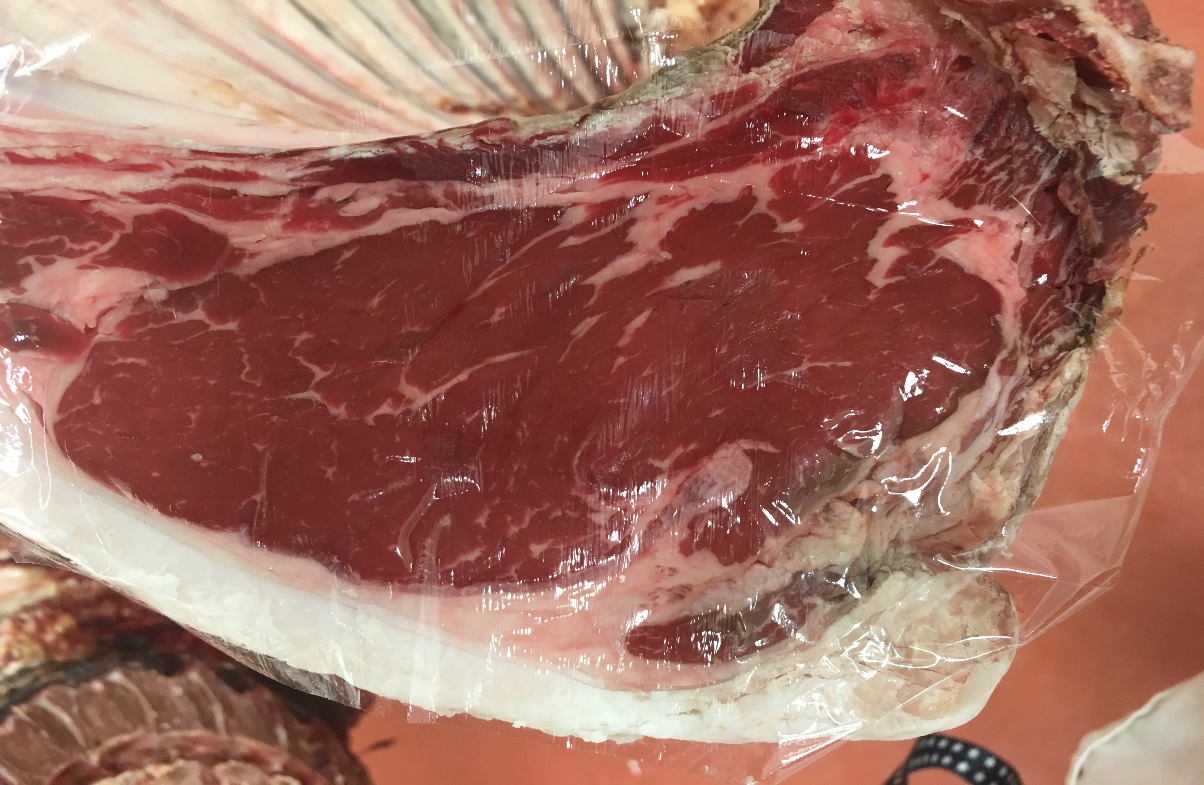 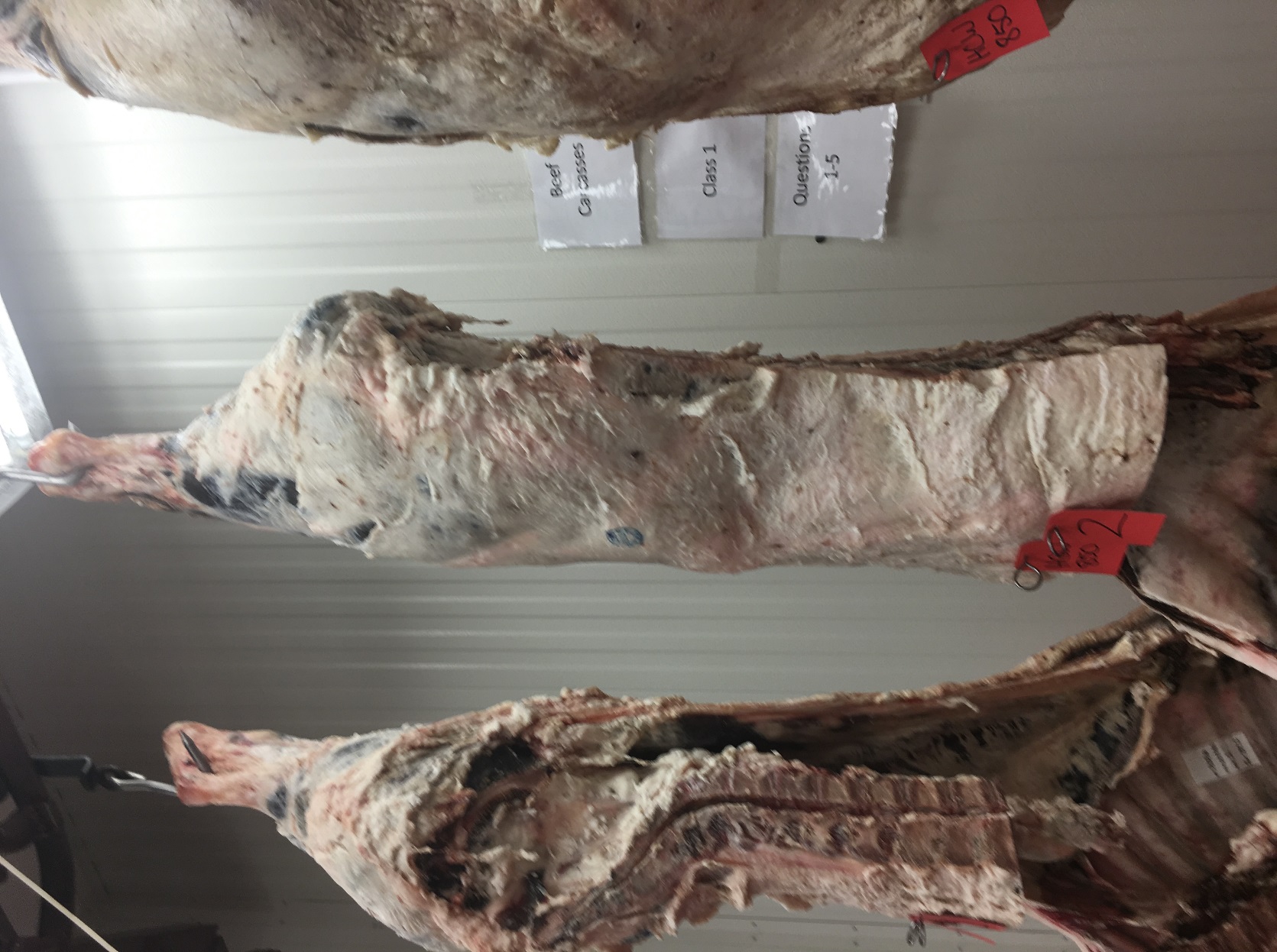 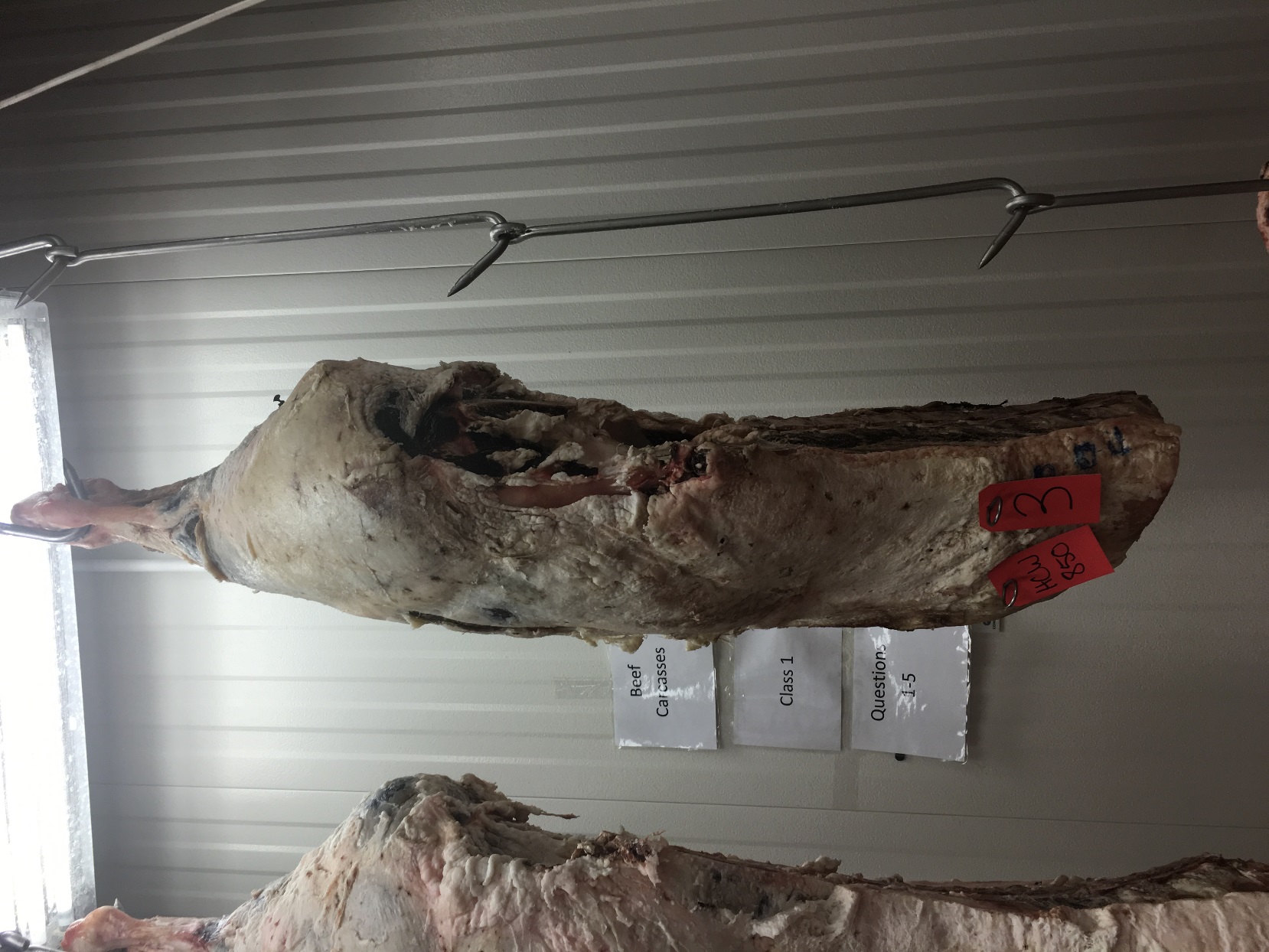 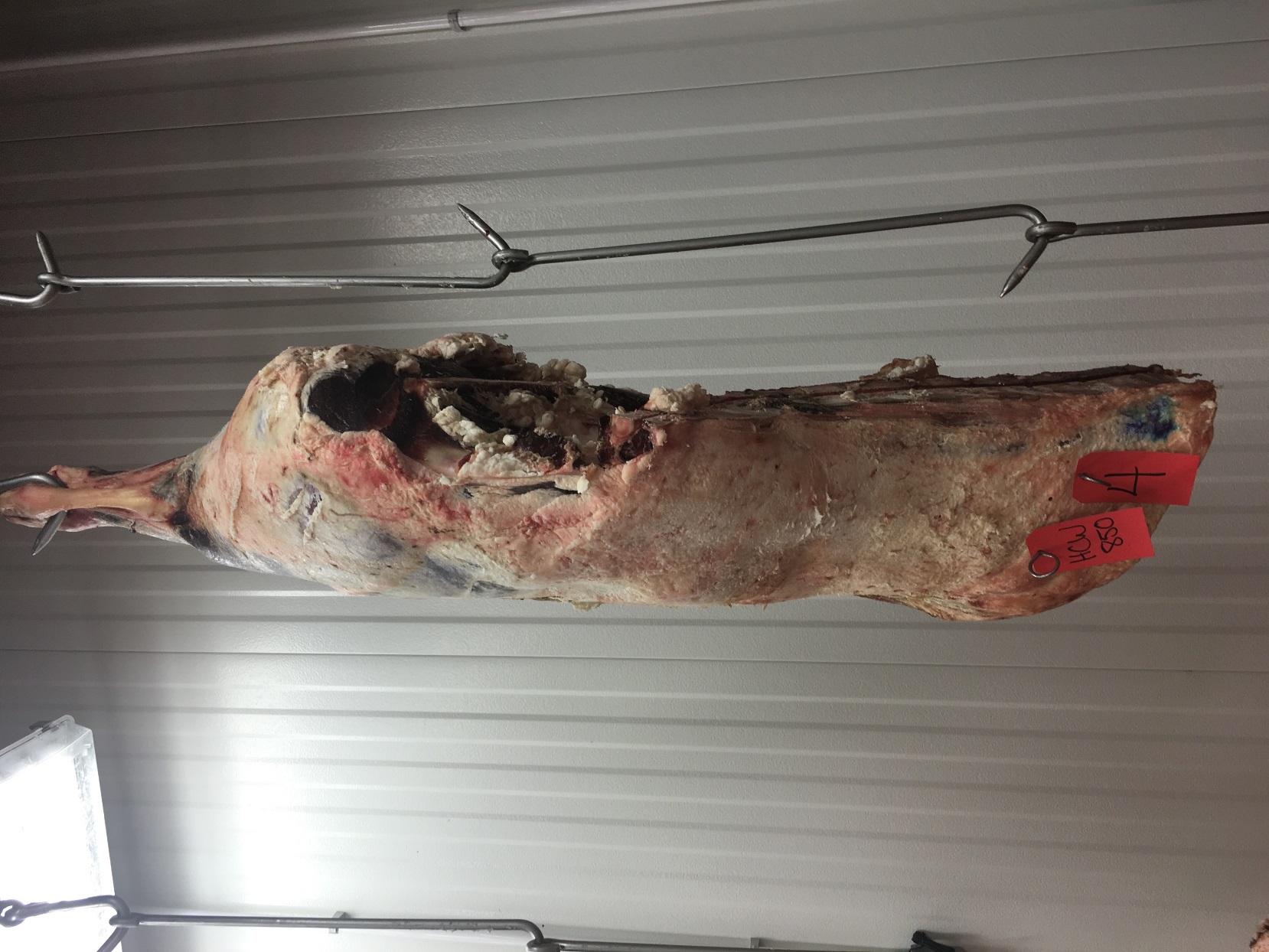 Questions
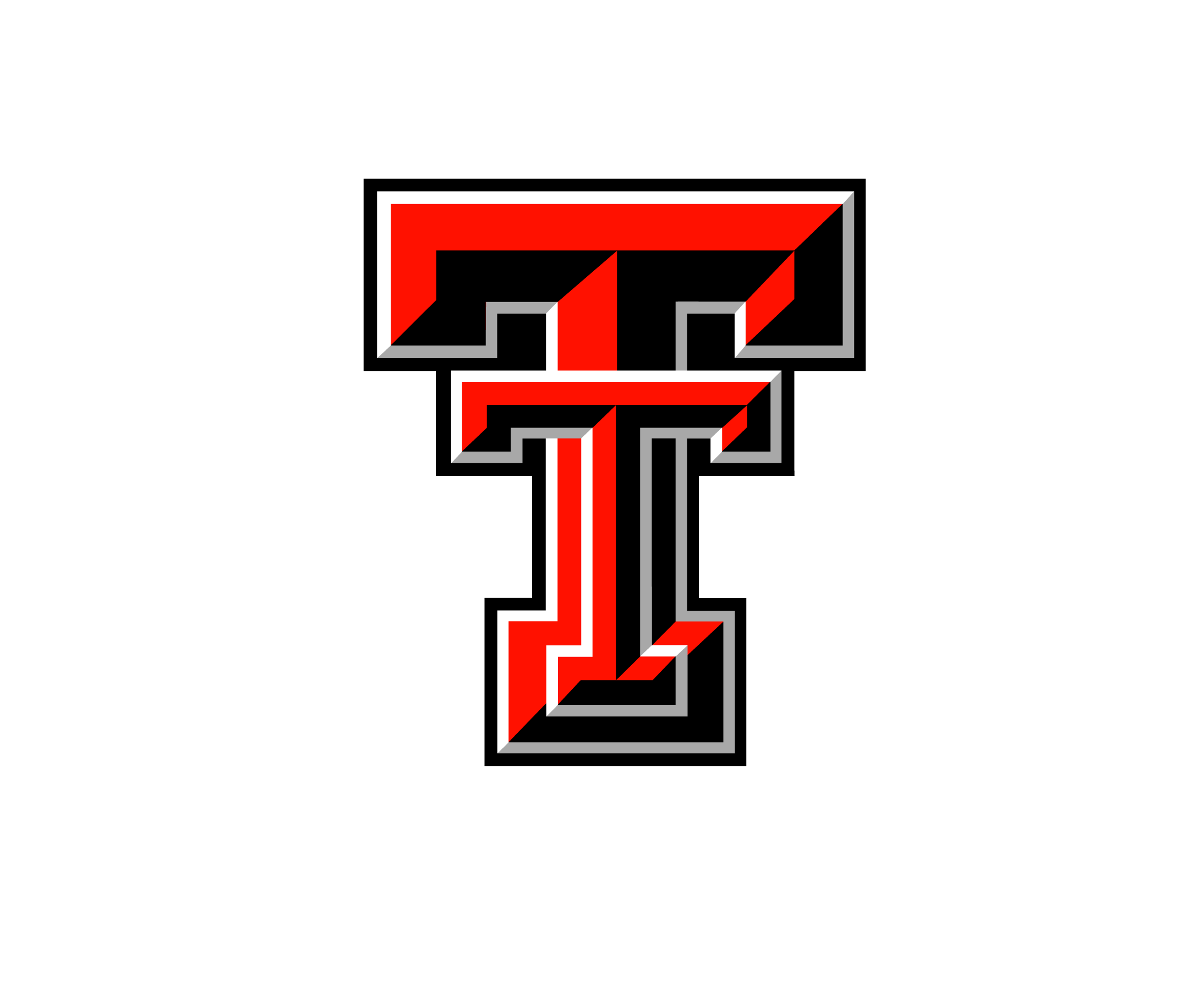 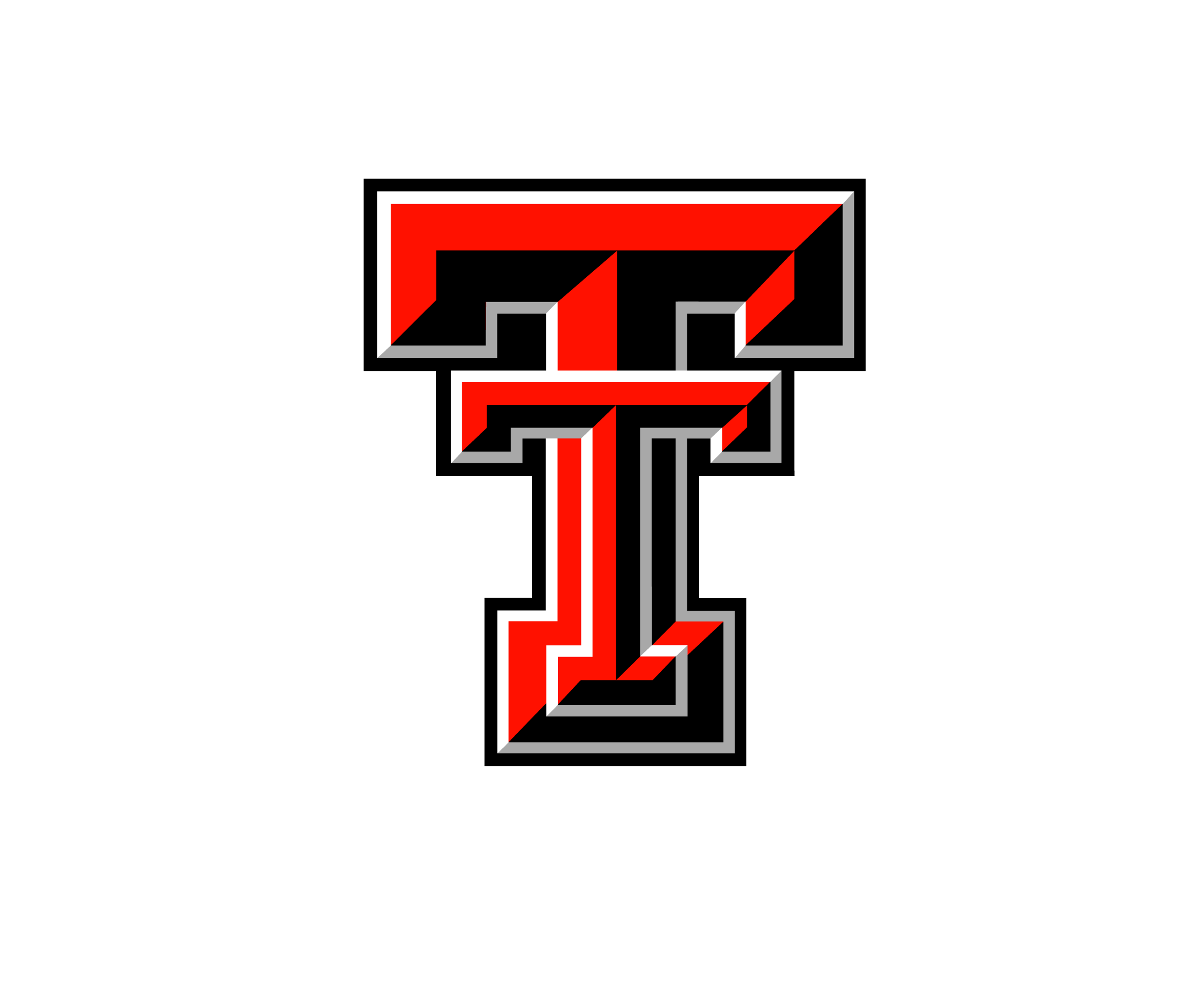 Between 1 and 2 which carcass had less fat opposite the ribeye?
How many carcasses do NOT grade USDA Choice?
Which carcass was trimmest opposite the ribeye?
Between 3&4, which beef carcass had a heavier muscled round?
Which beef carcass possessed the highest degree of marbling?
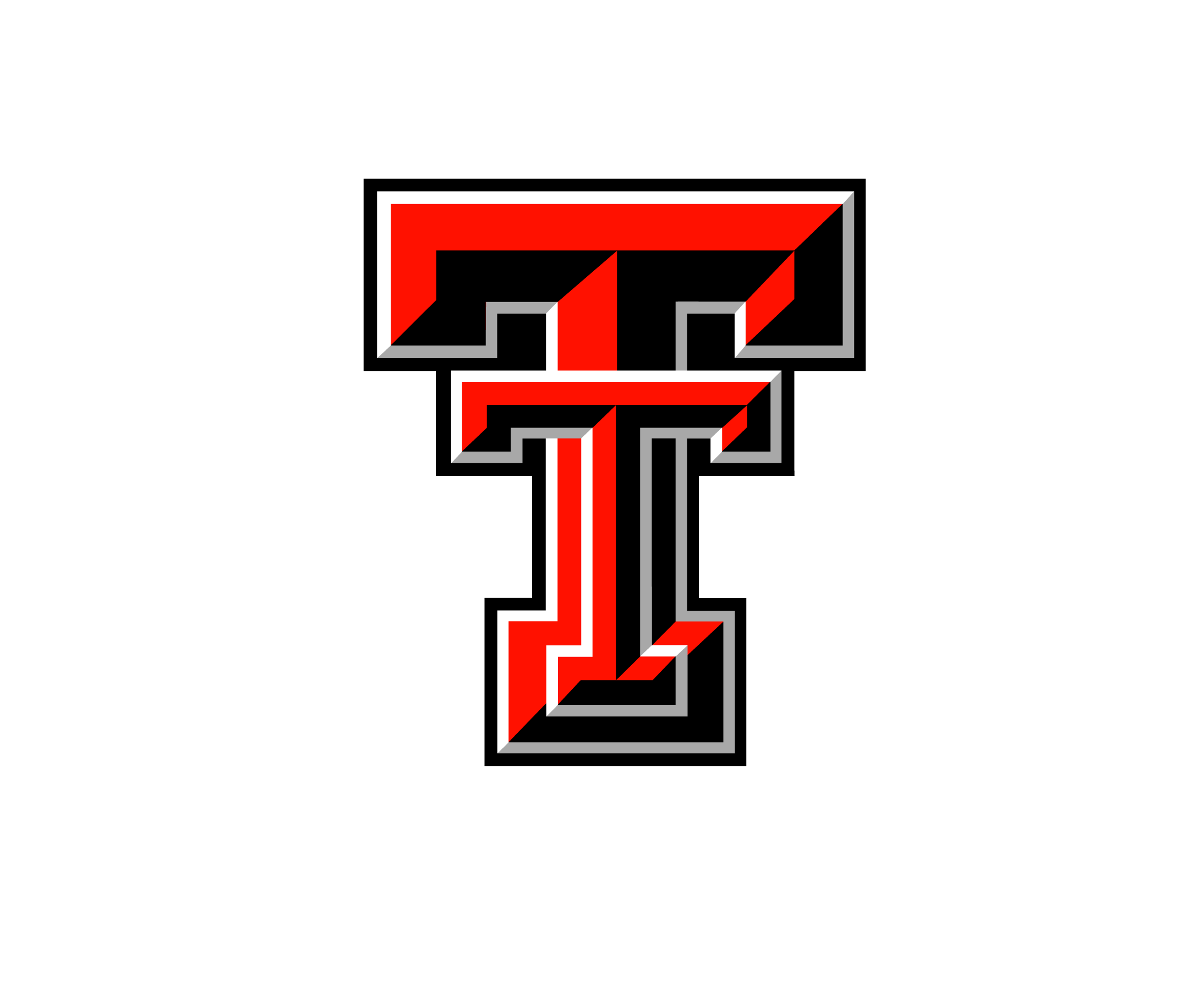 Officials
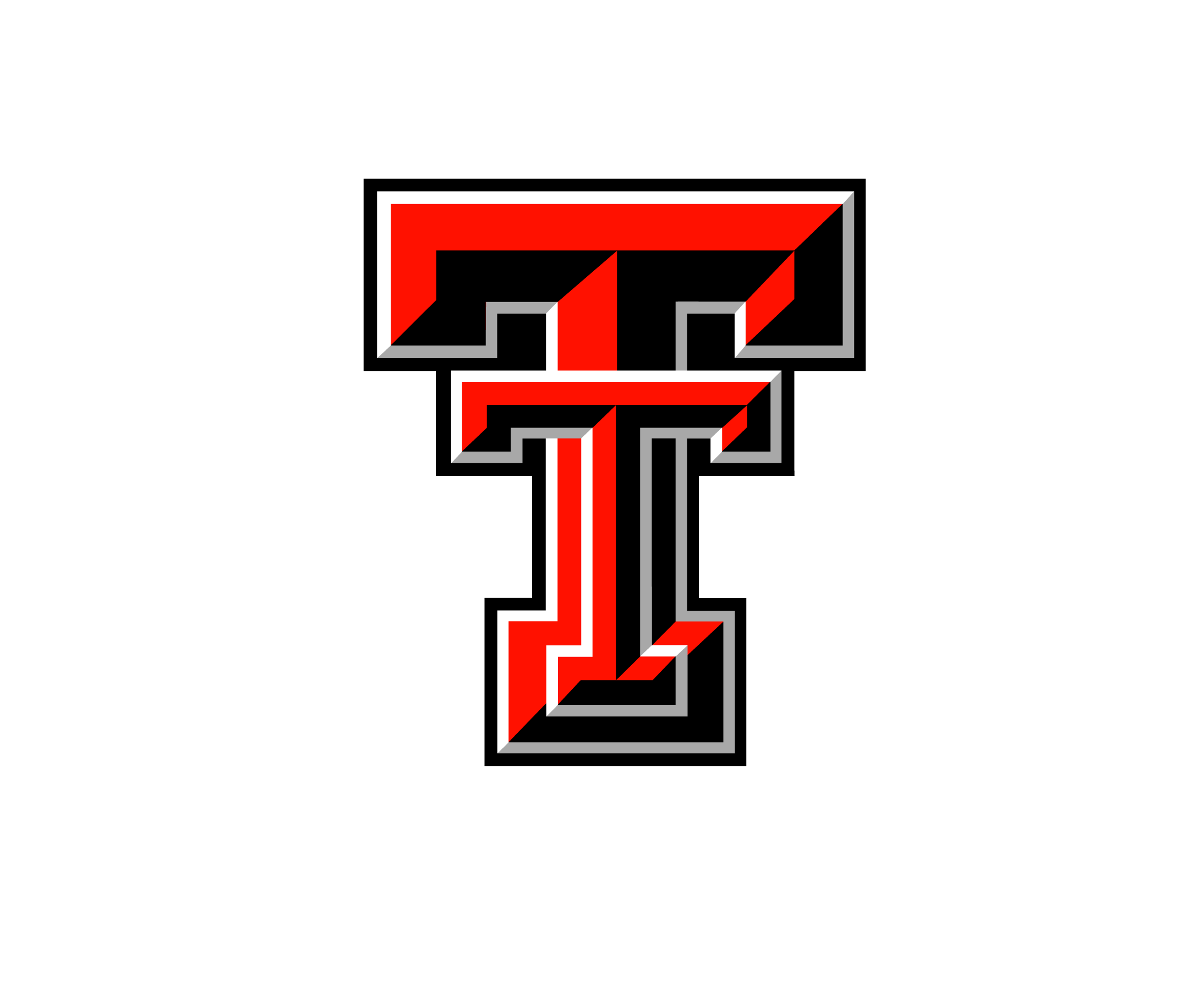 Placing- 3,4,1,2
Cuts: 6-5-3
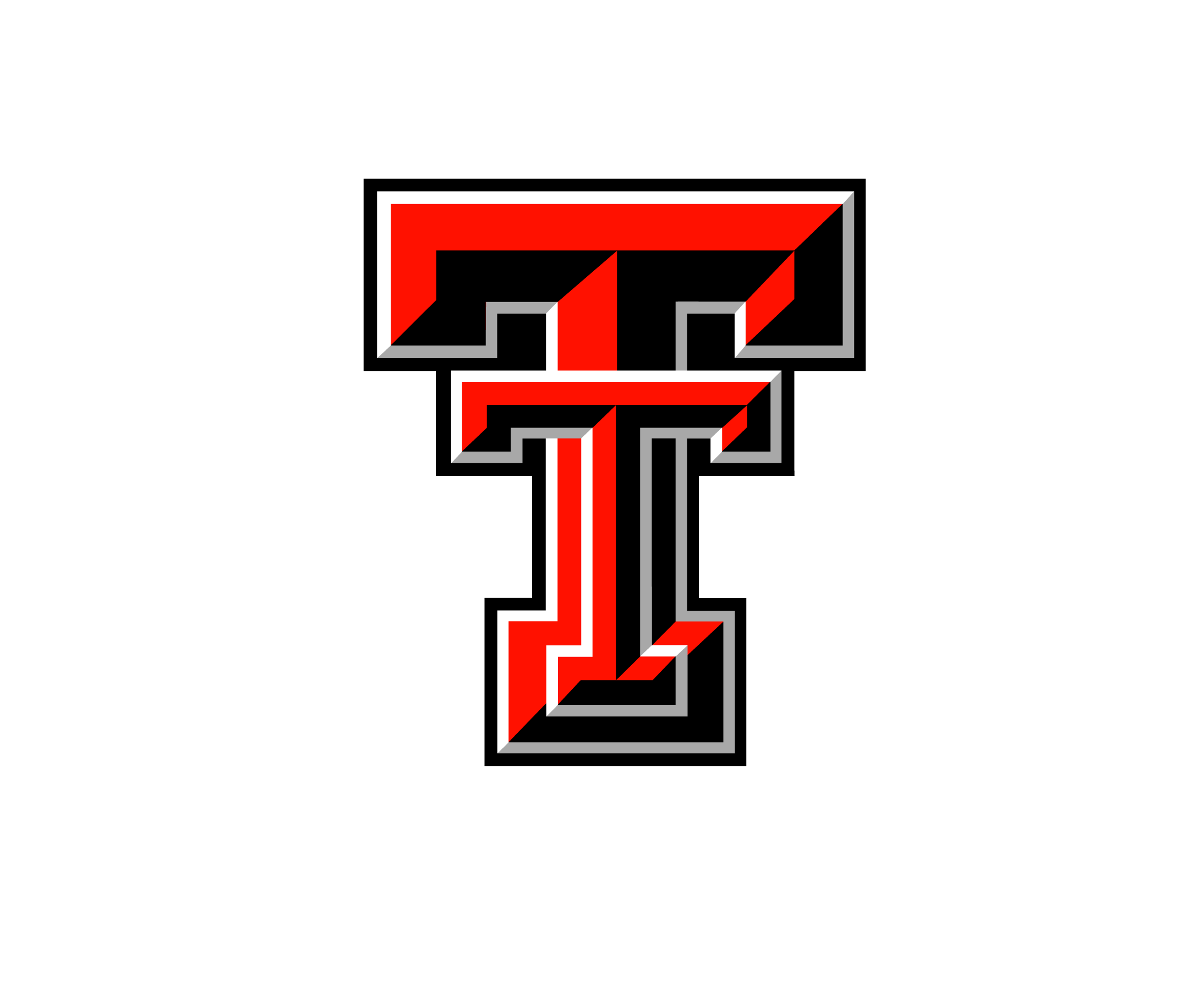 Pork Carcass Class 2
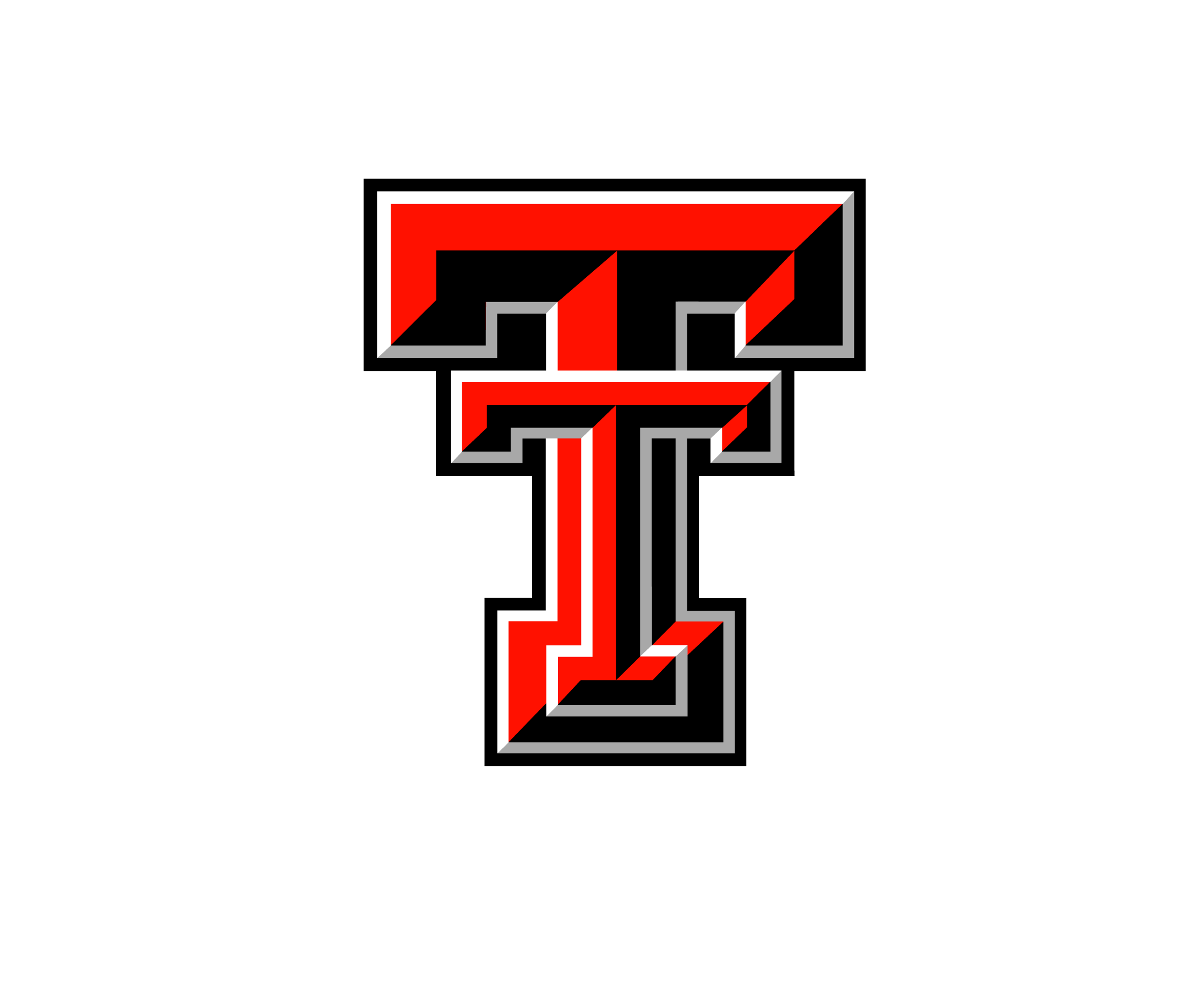 1.
2.
3.
4.
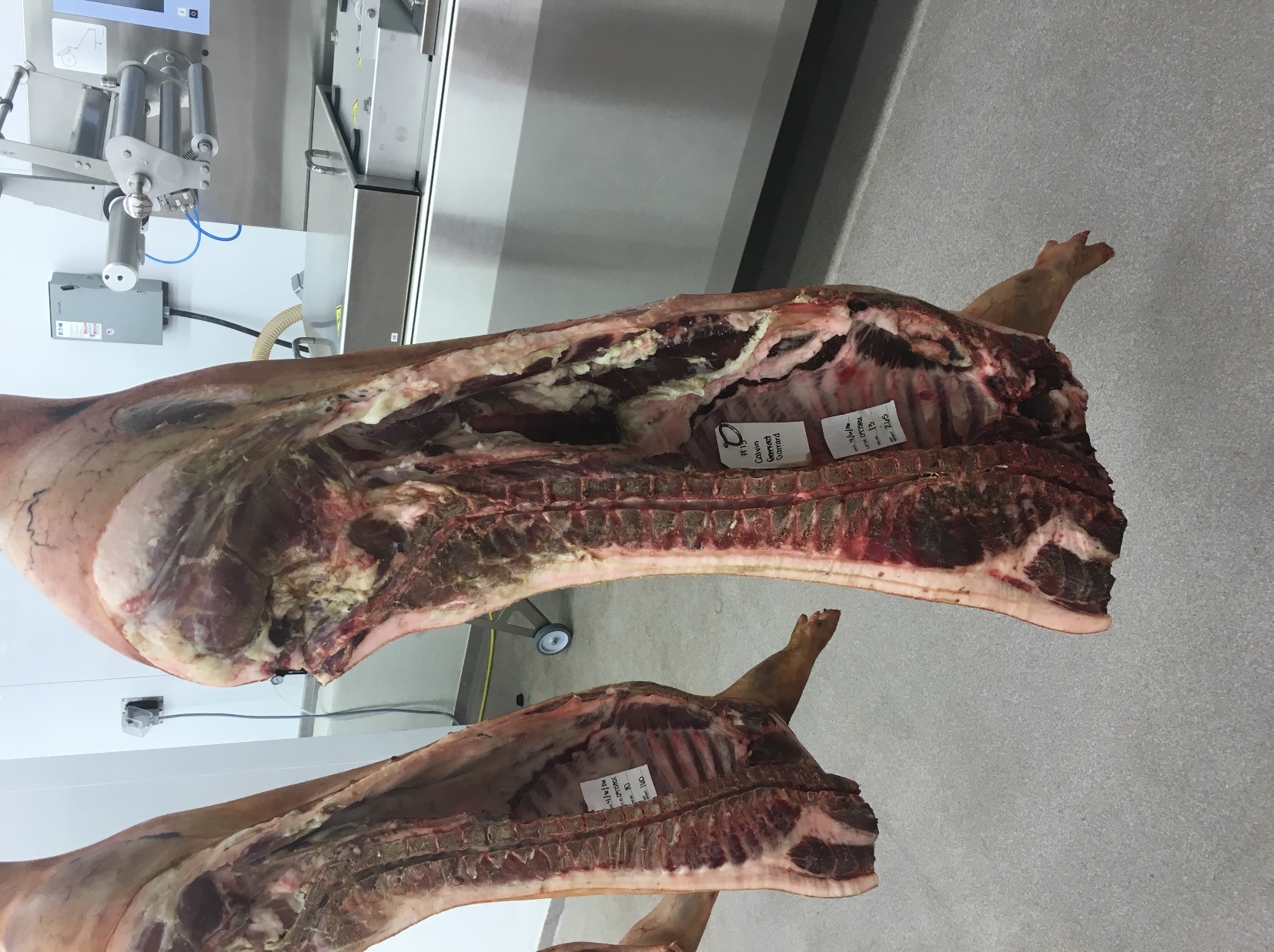 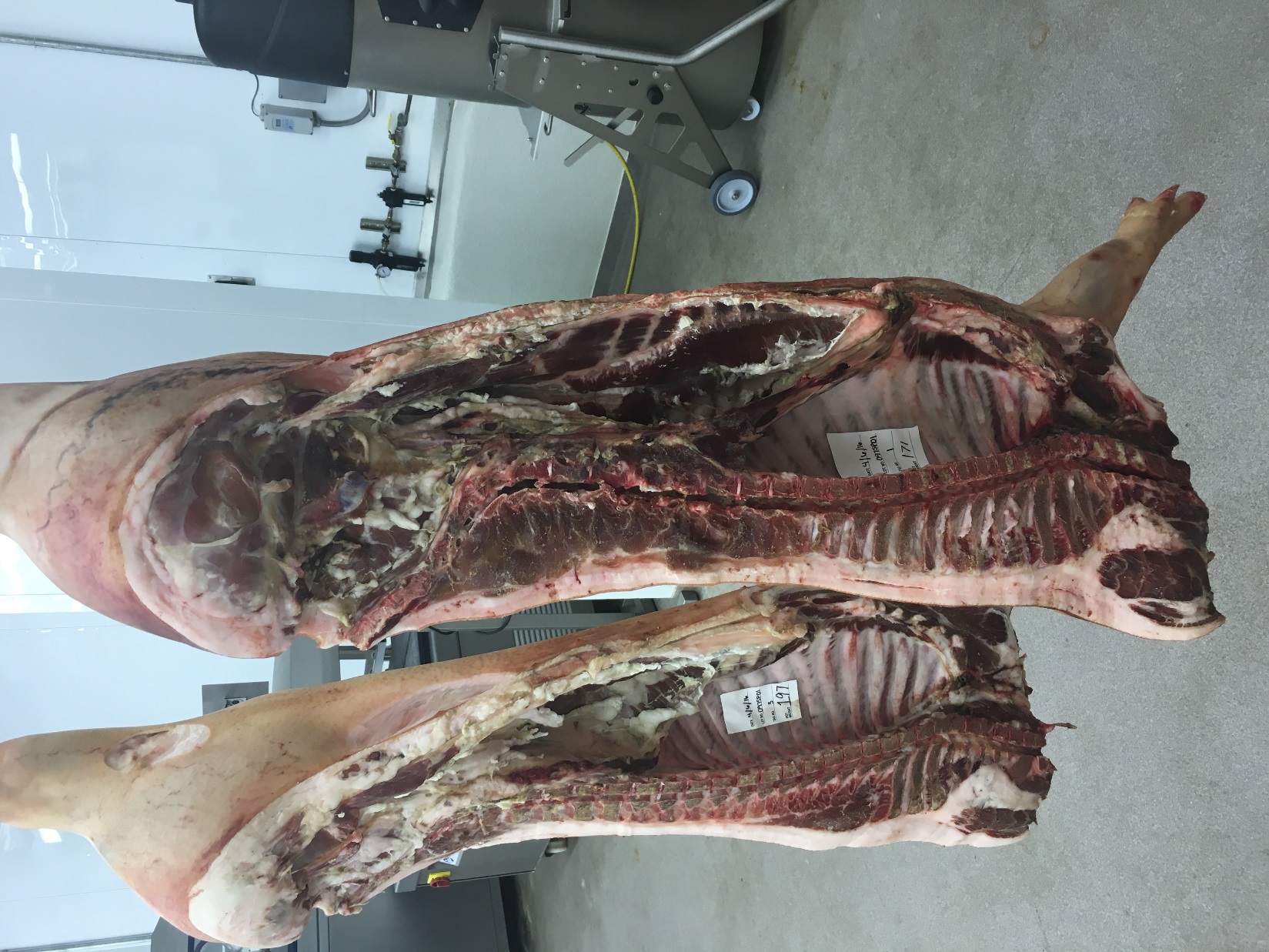 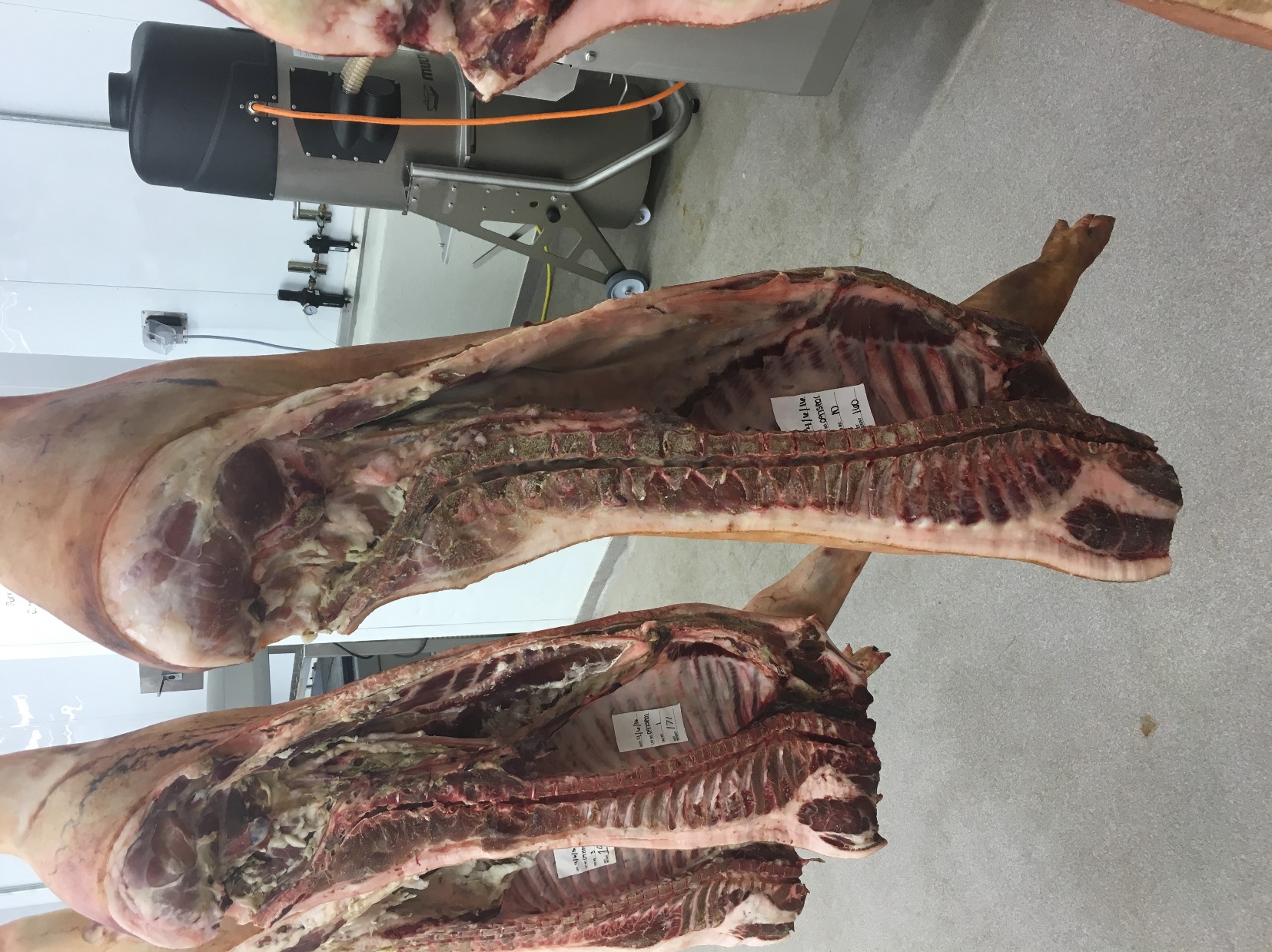 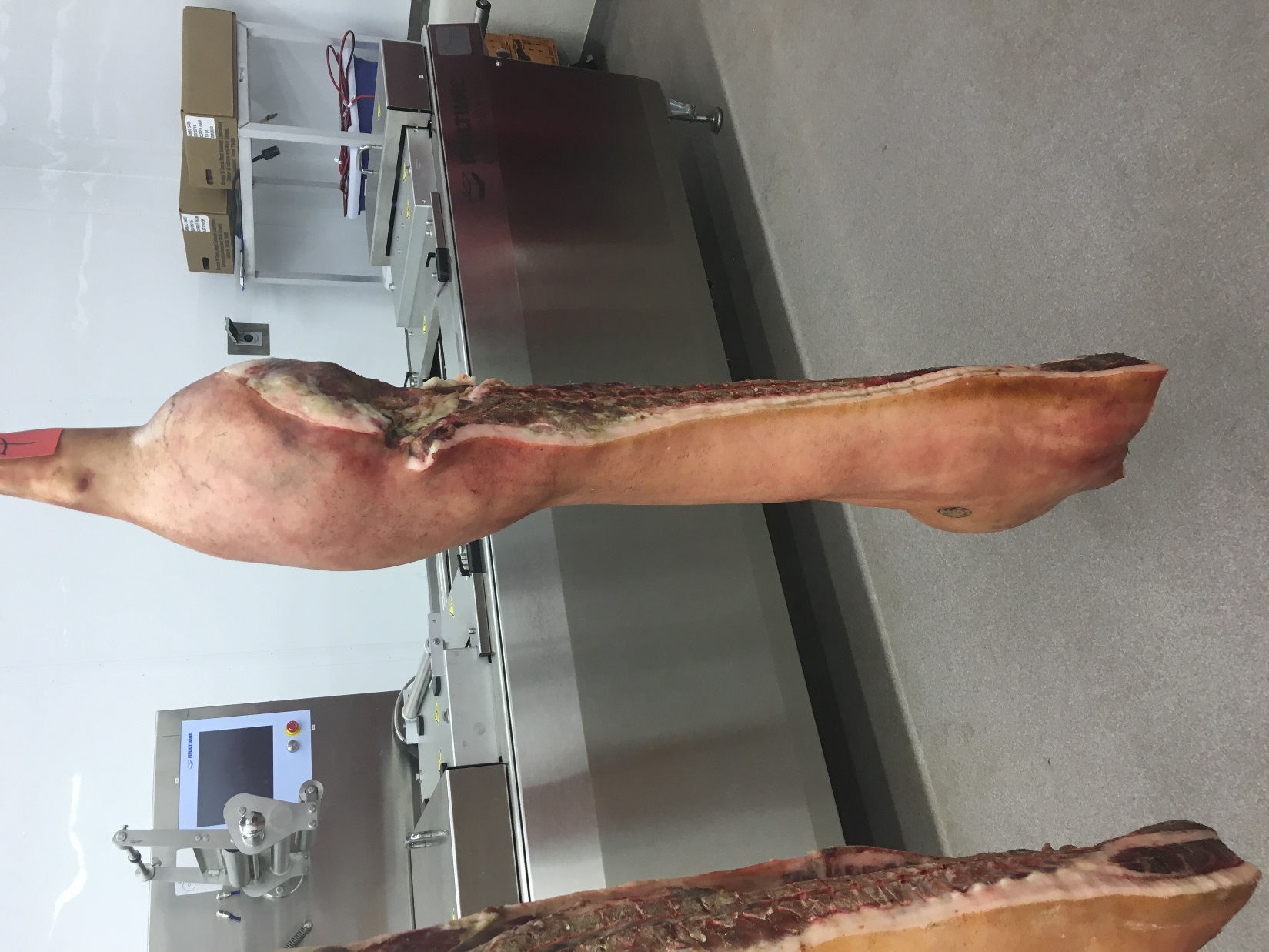 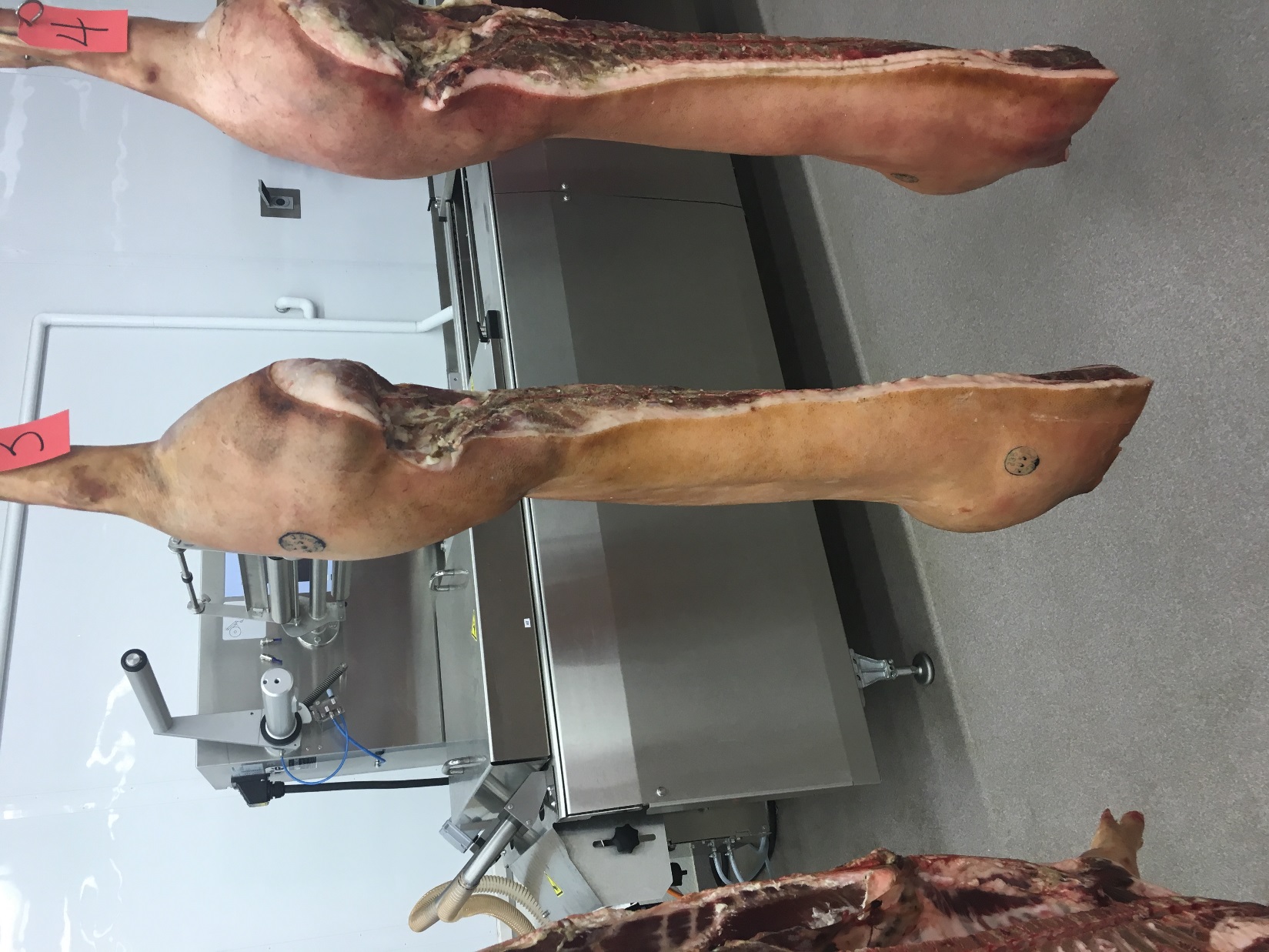 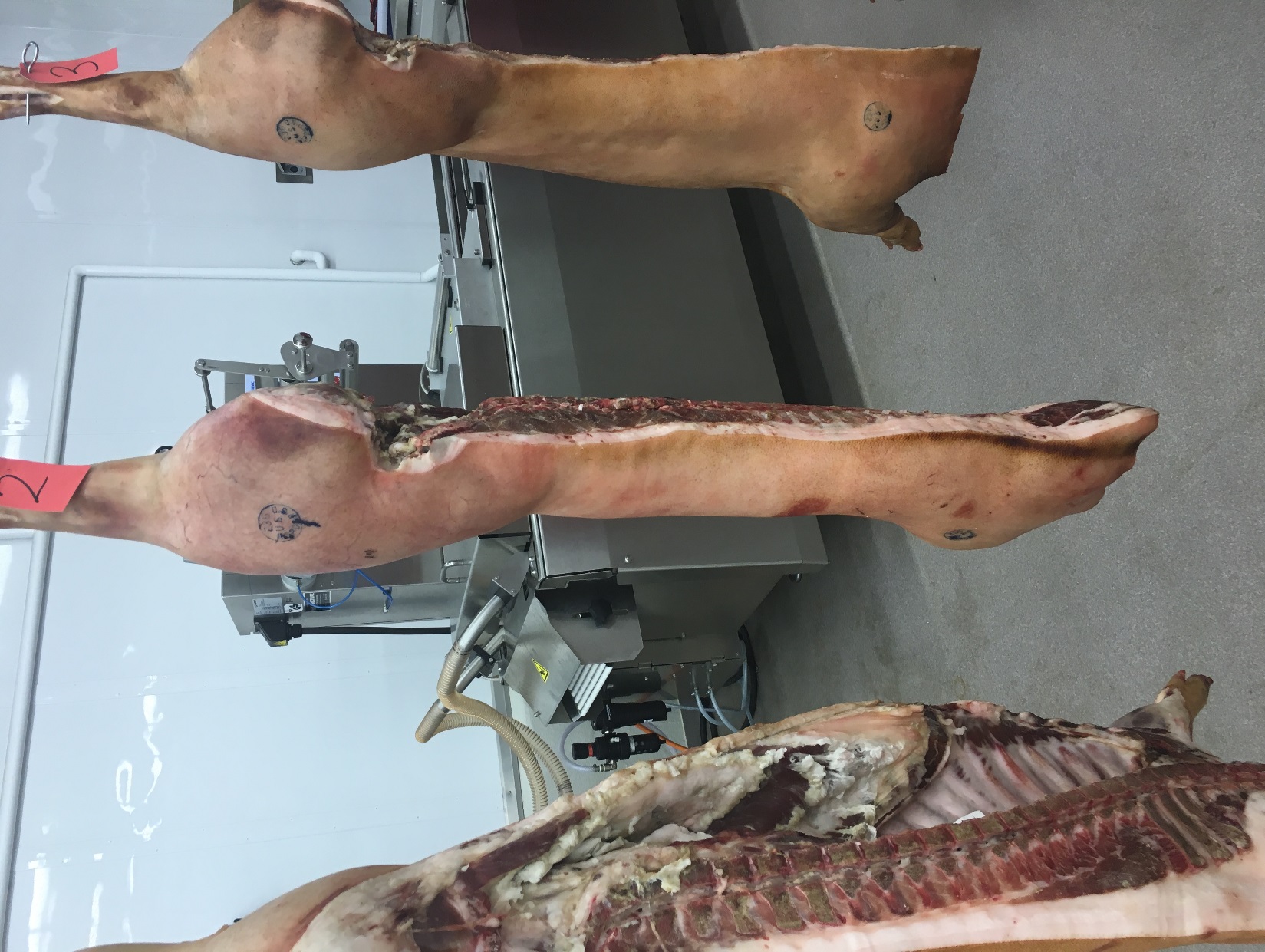 Questions
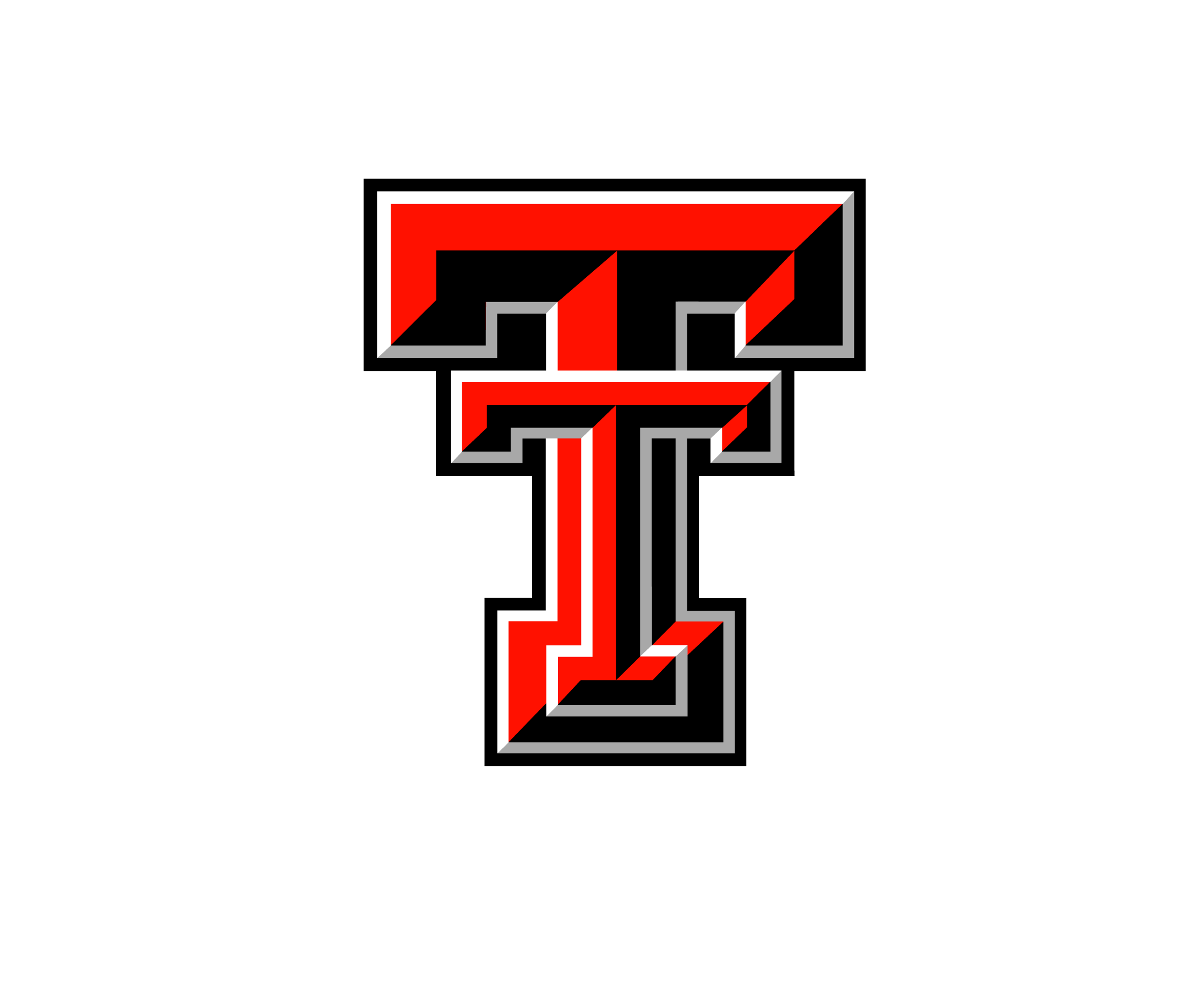 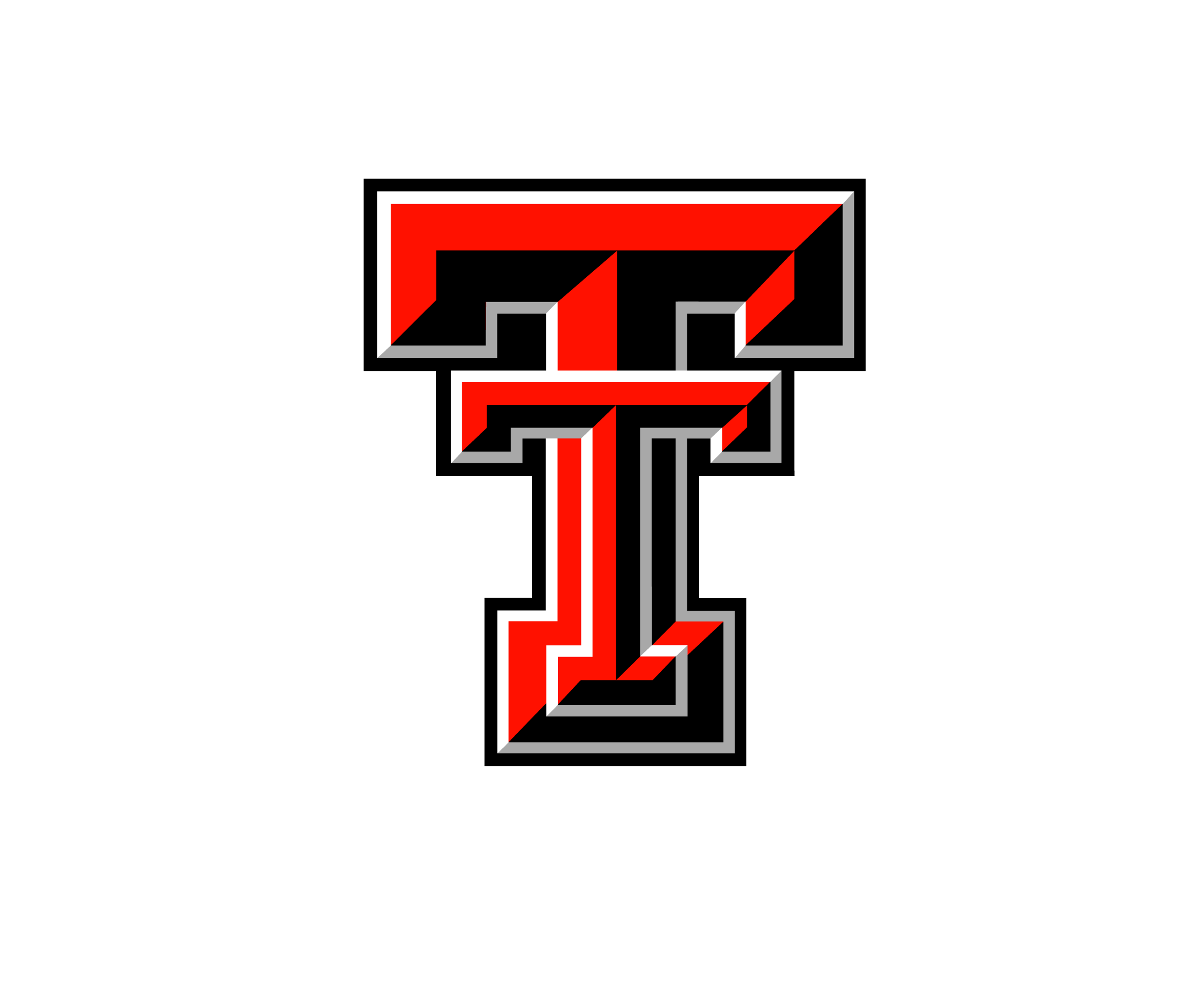 Which pork carcass had the most fat over the collar?
Between 2 and 3 which pork carcass was heavier muscled, with the thicker, plumper cushioned ham?
Which pork carcass displayed the most fat opposite the first rib?
Between 1 and 4 which carcass displayed a thicker, more bulging shoulder?
Which pork carcass had the least area of exposed lean in the lumbar region?
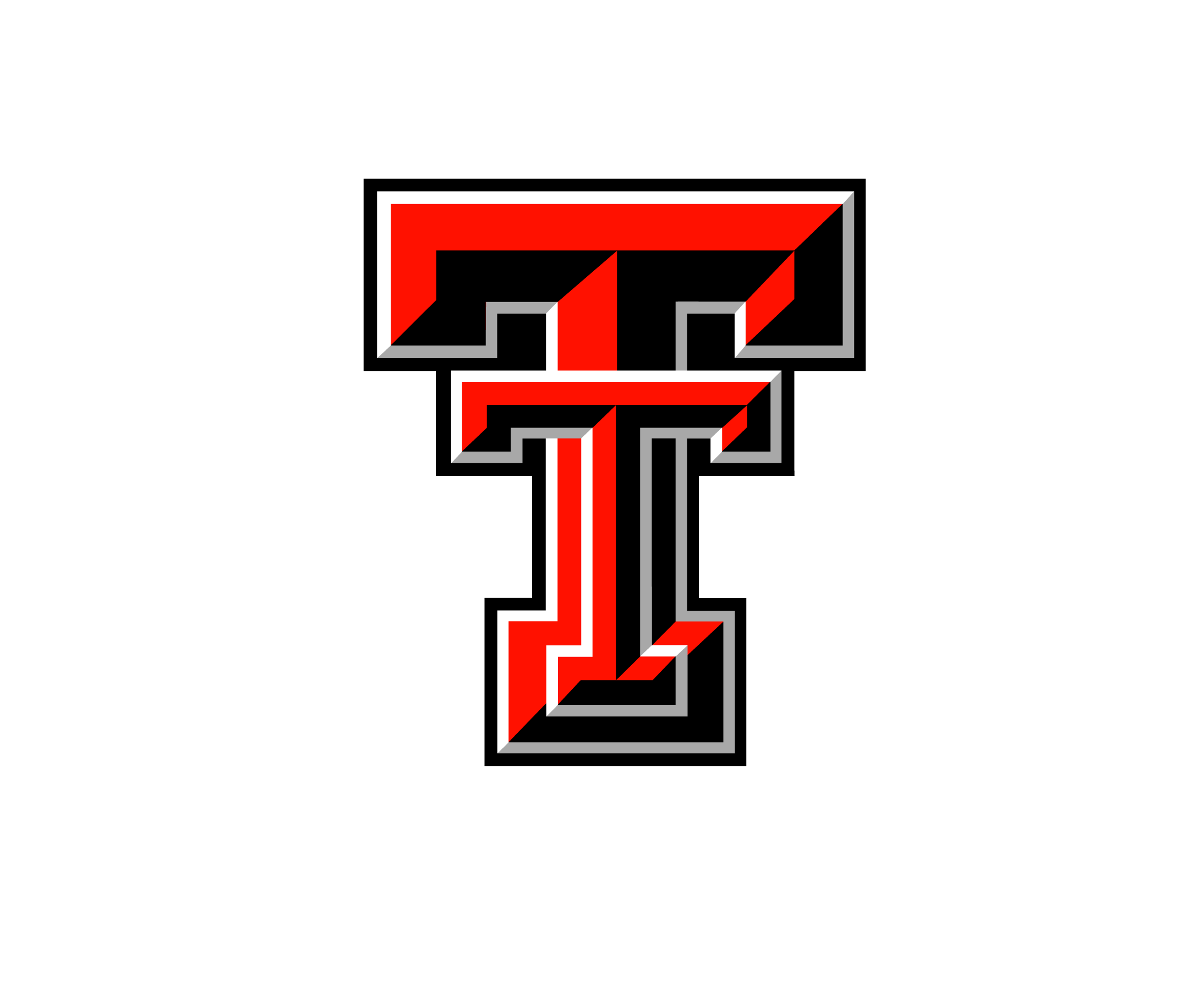 Officials
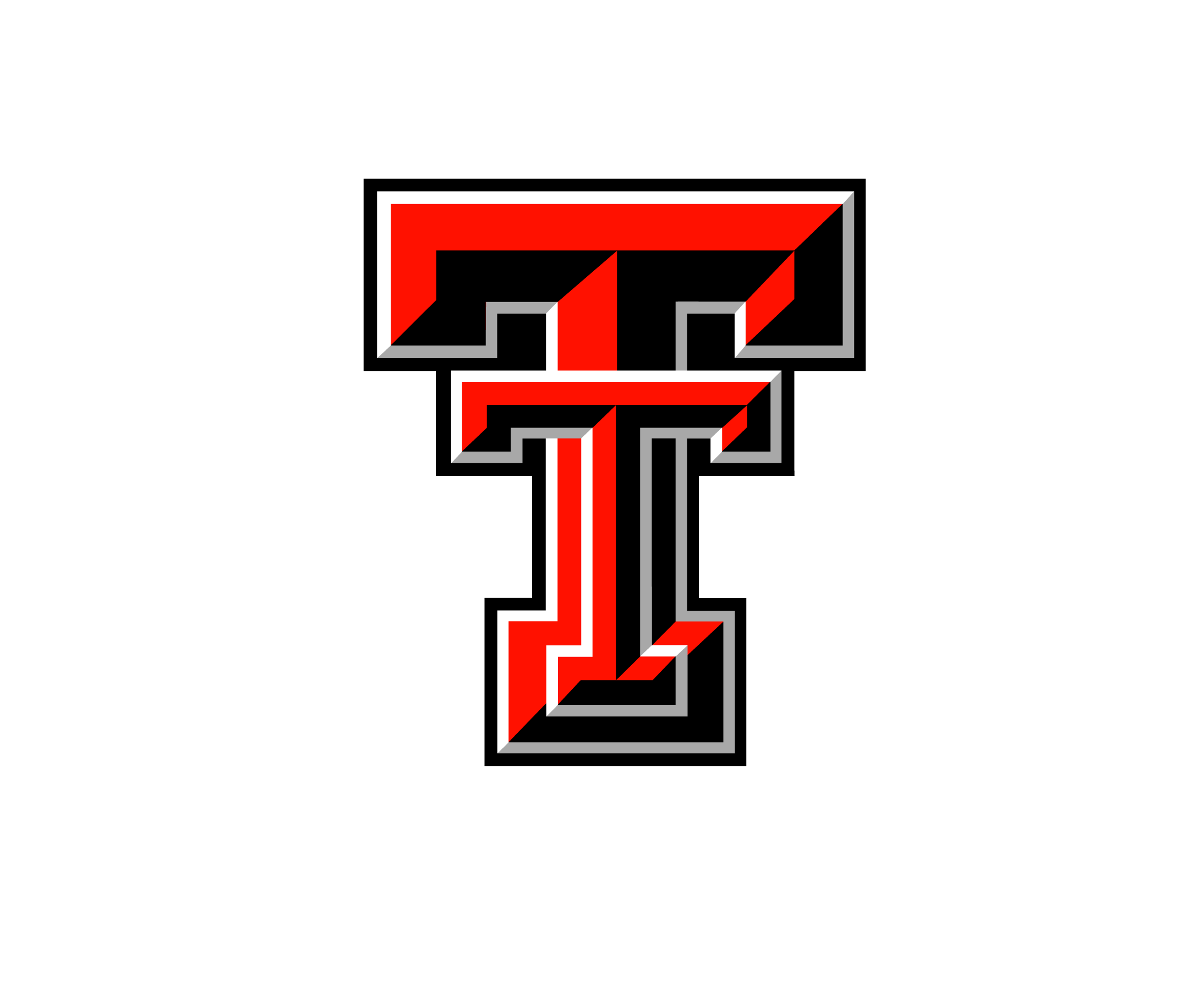 Placing- 3,2,4,1
Cuts: 3-7-4
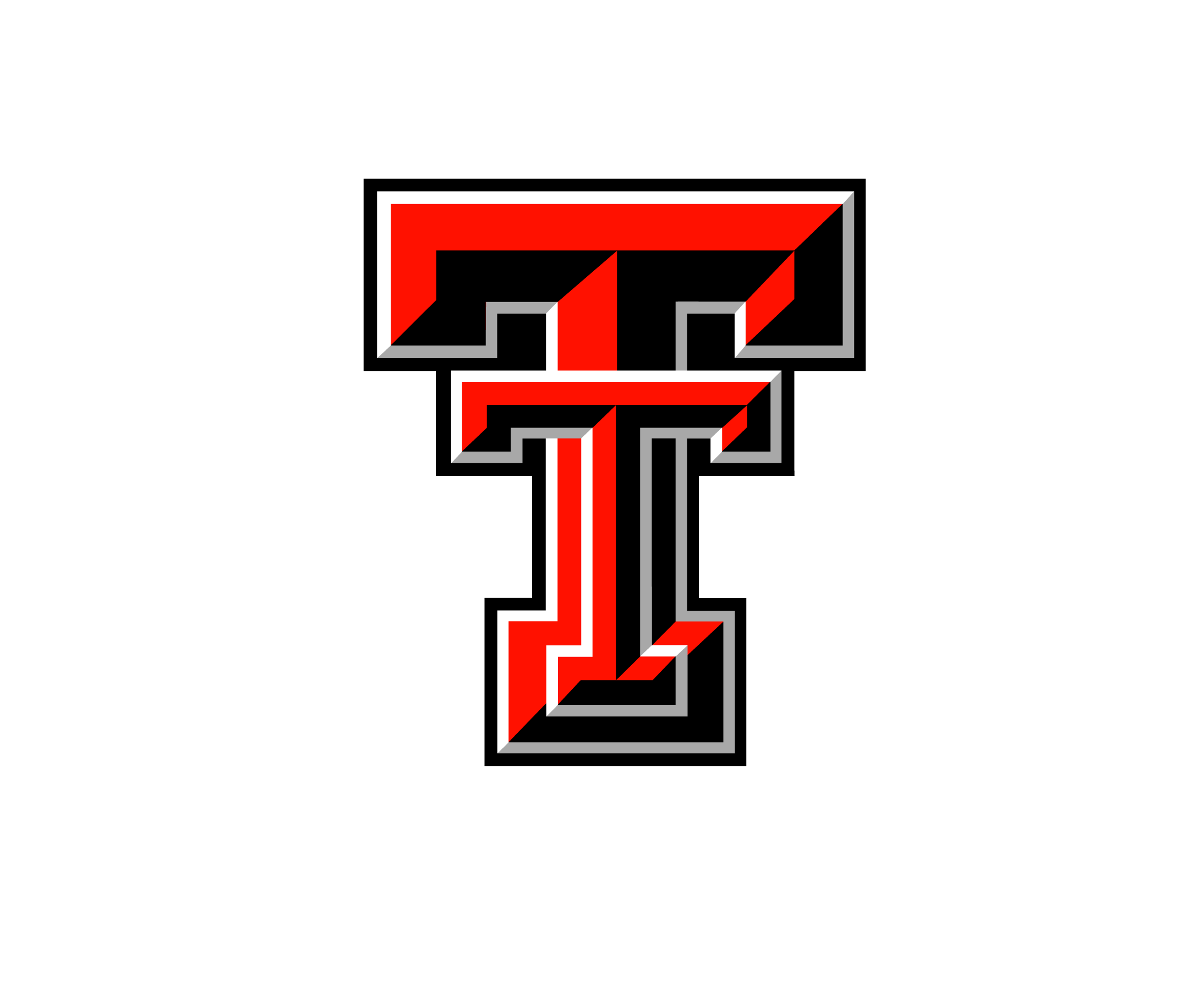 Lamb Carcass Class 3
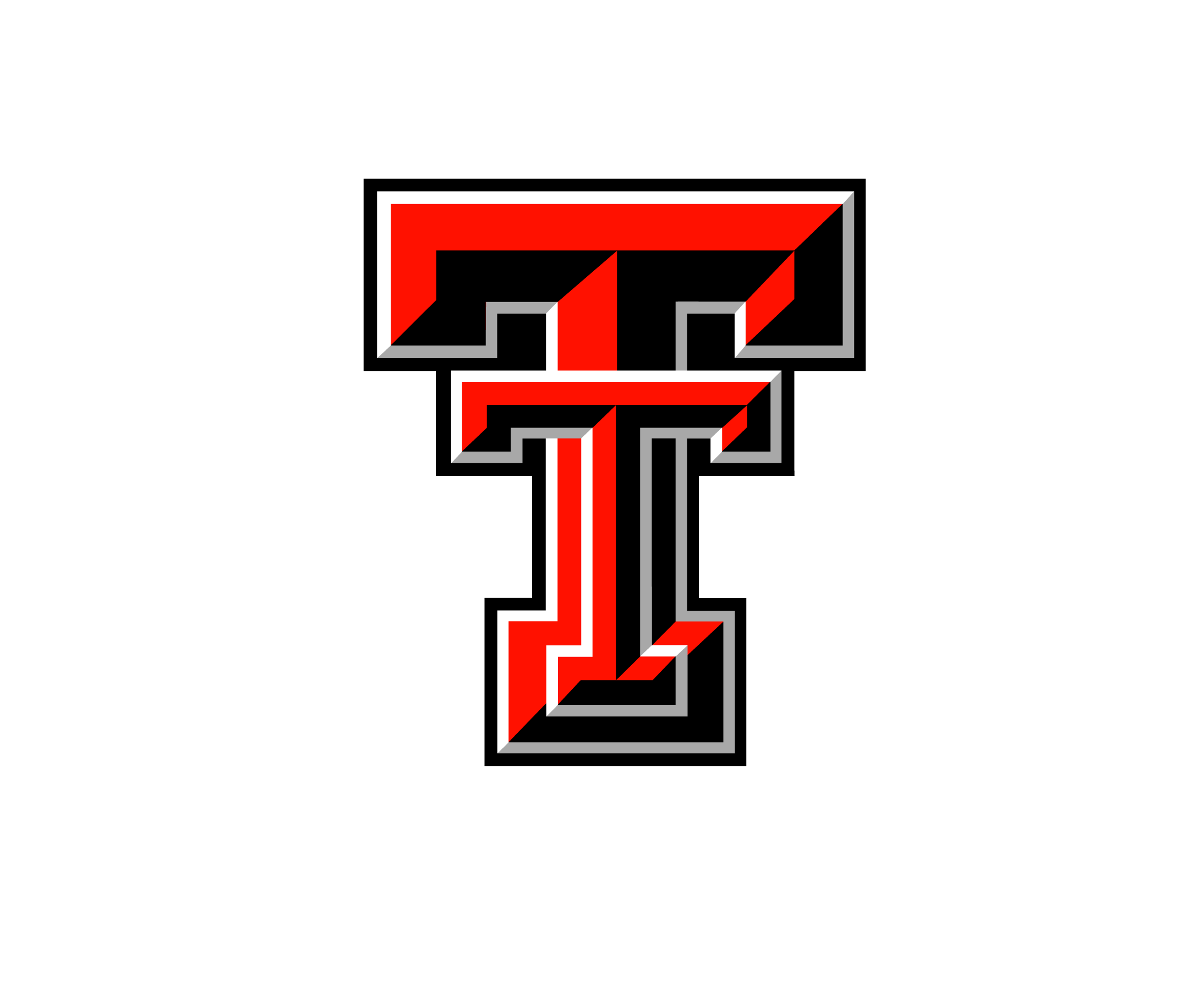 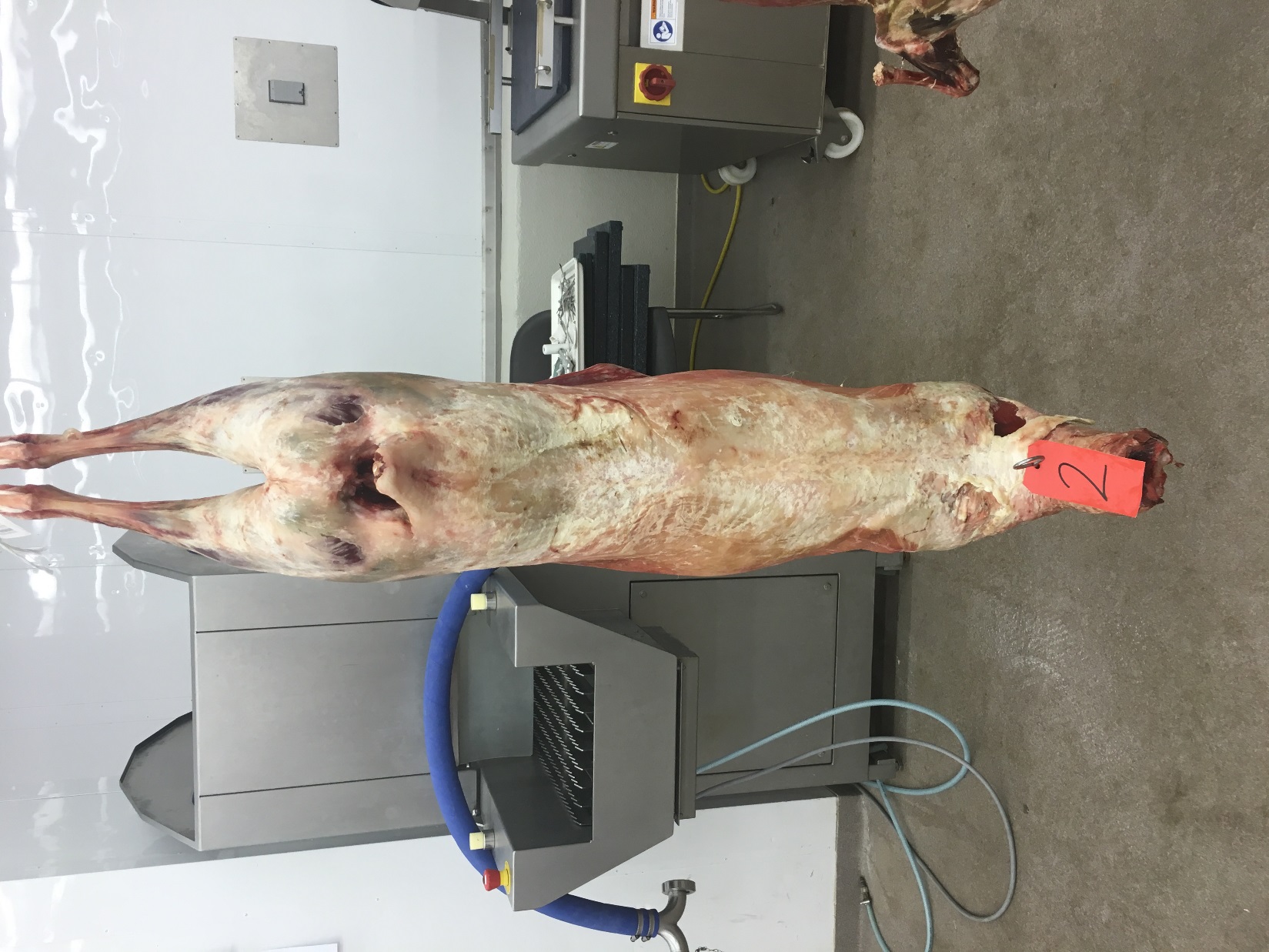 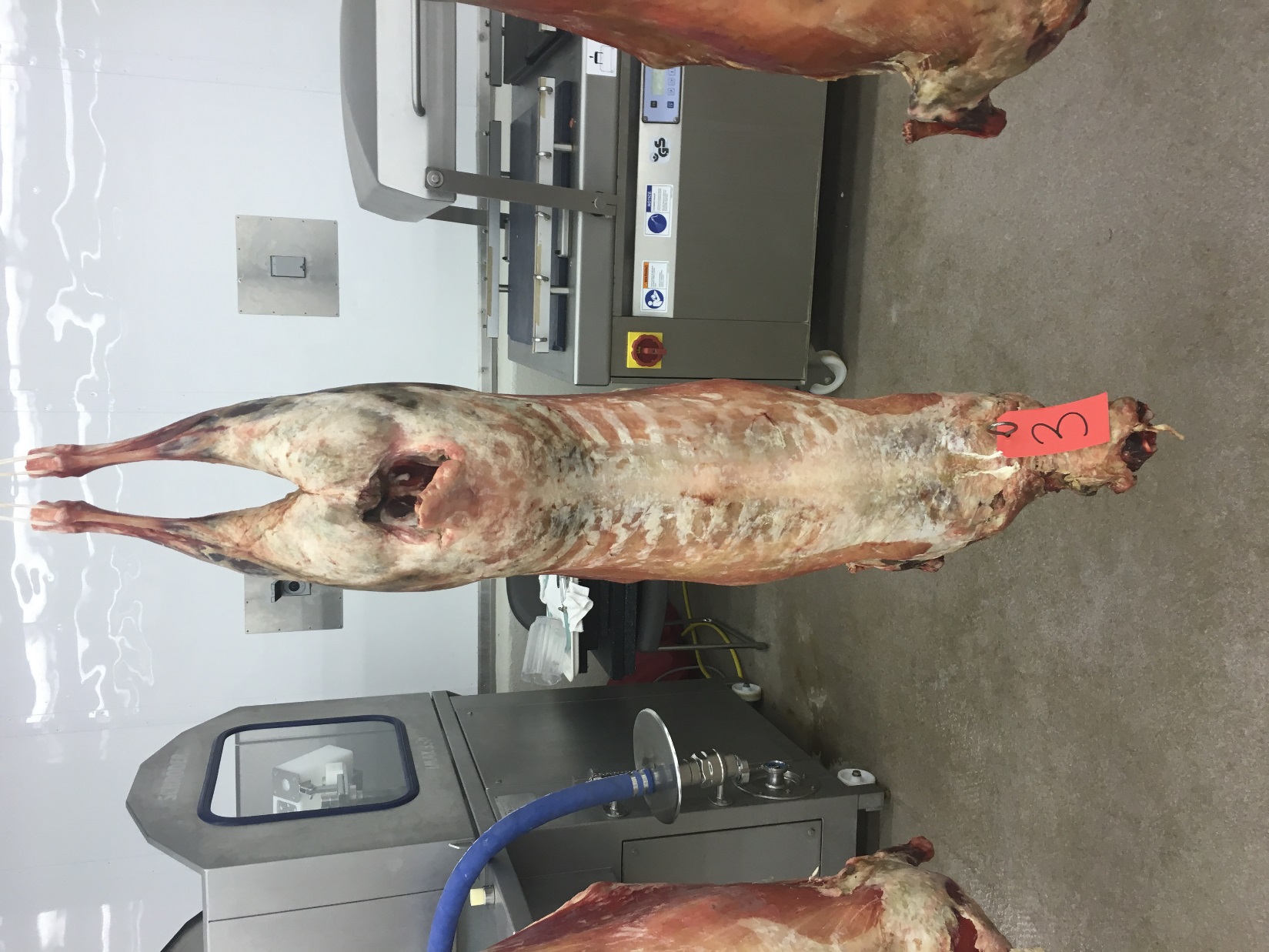 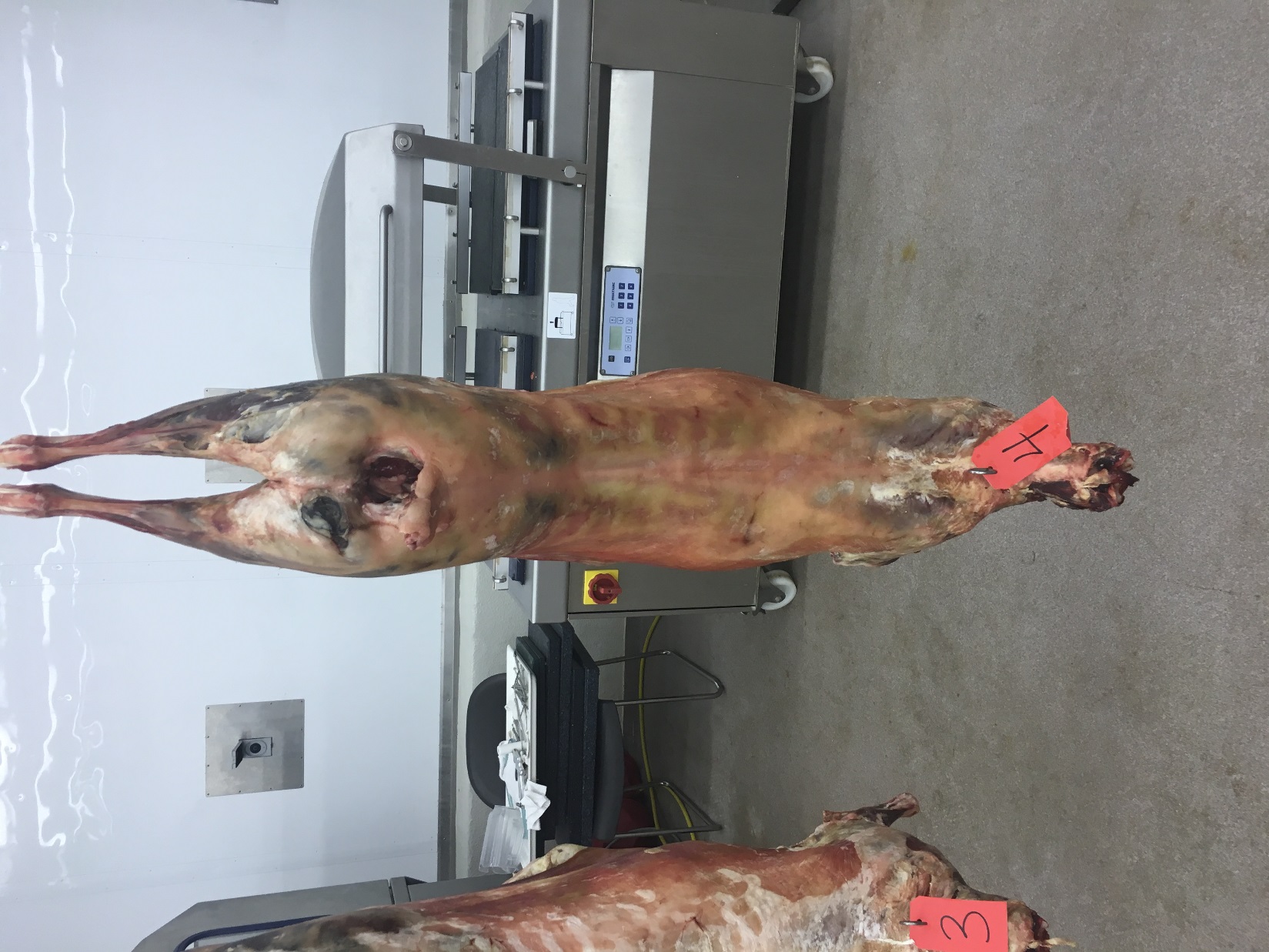 Questions
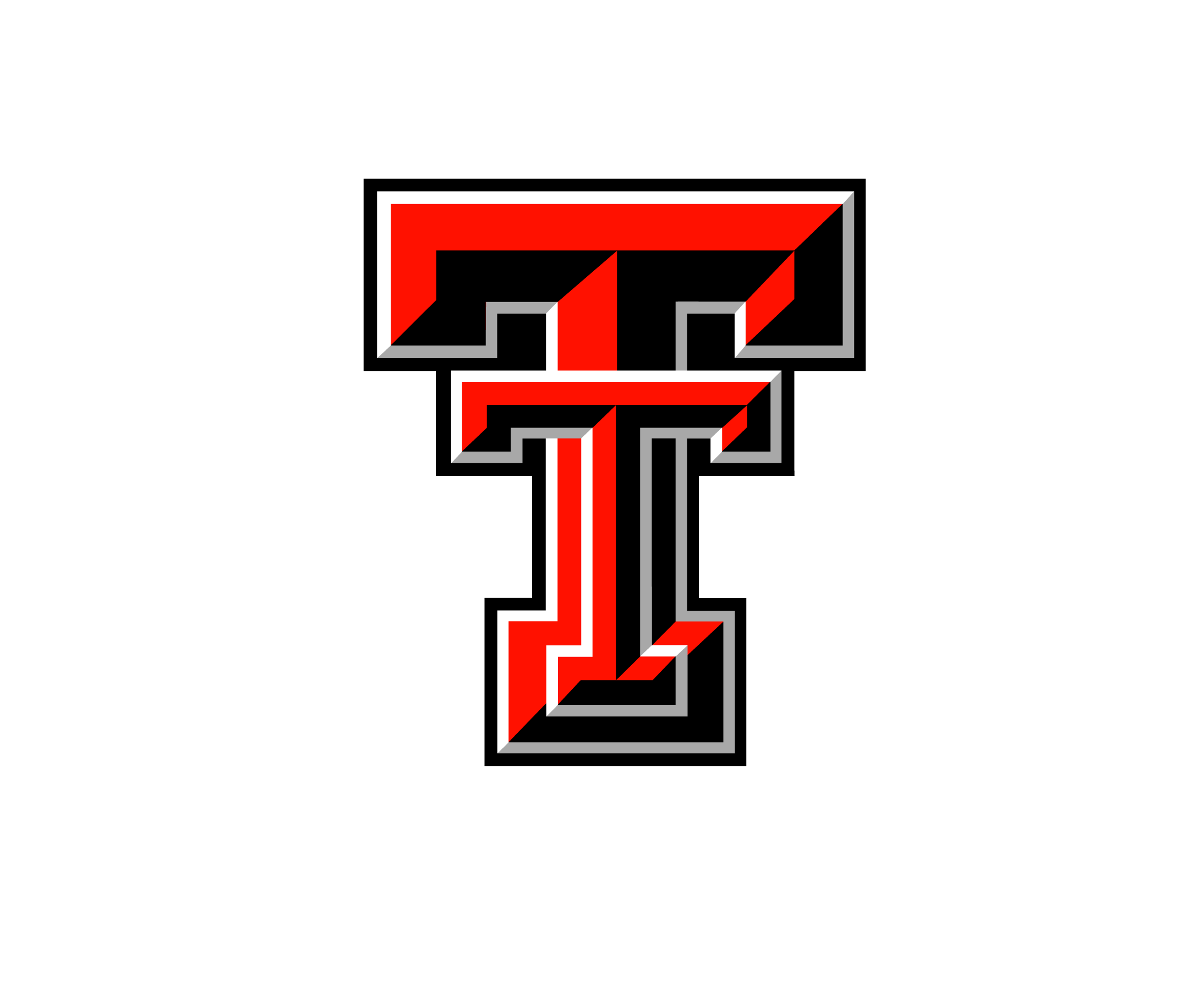 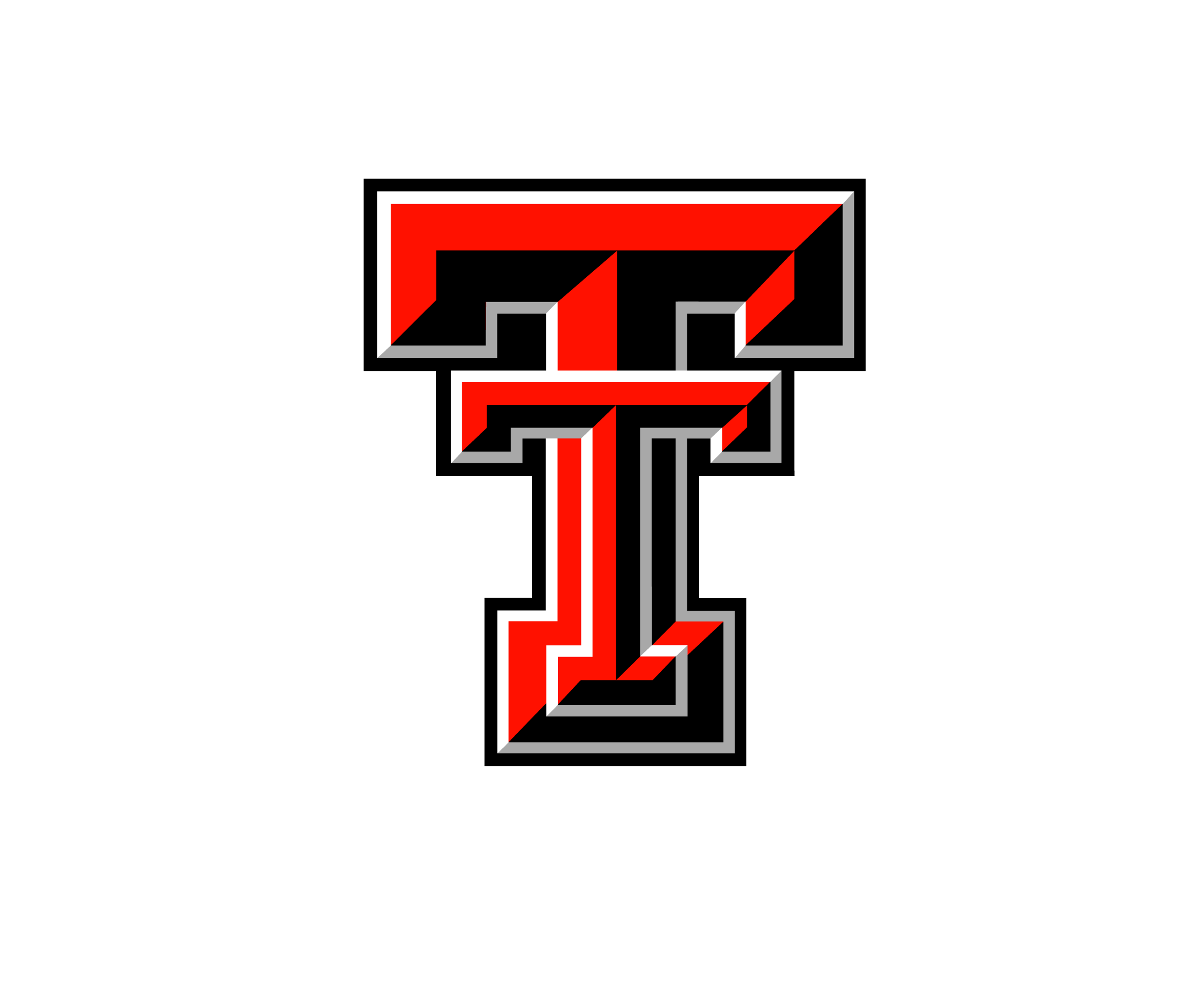 Which carcass would yield the highest percentage of closely trimmed retail cuts?
Between 2 and 3 which carcass had a fuller, more prominent sirloin?
Which carcass had the lightest muscled shoulder?
Which carcass combined trimness and muscling to the lowest degree?
Between 1 and 3 which carcass possessed a heavier muscled, plumper cushioned leg?
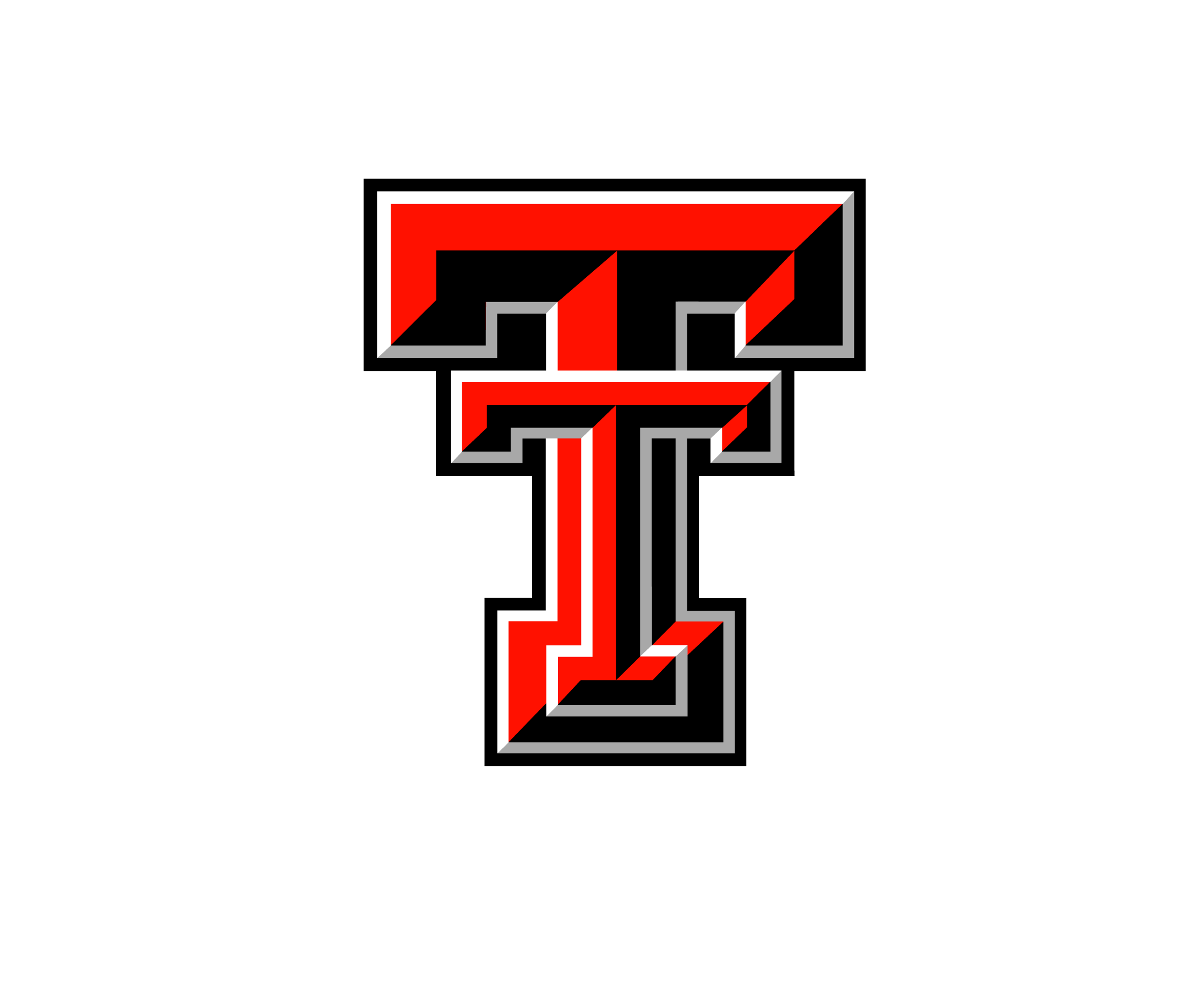 Officials
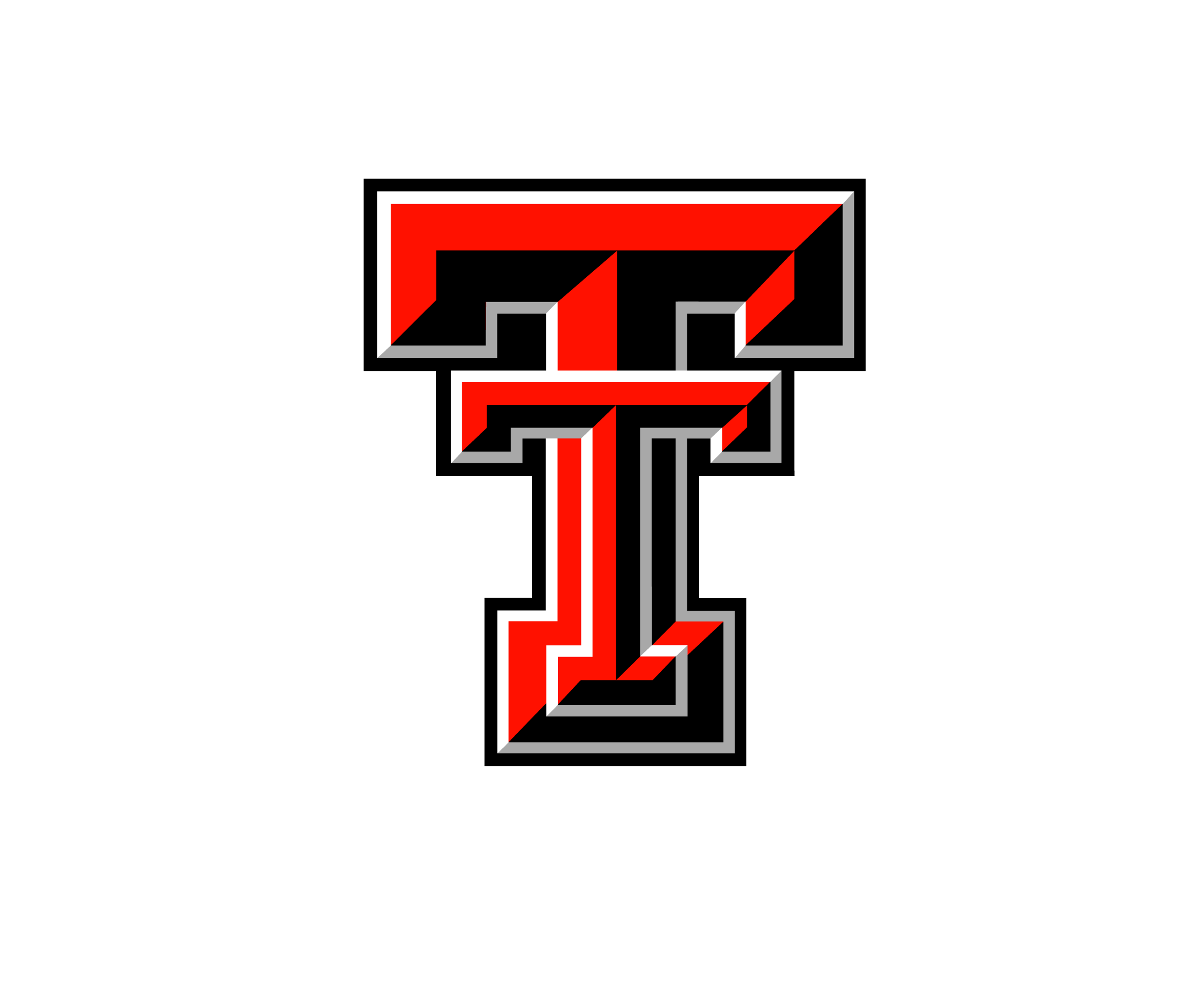 Placing- 4,1,3,2
Cuts: 6-2-6
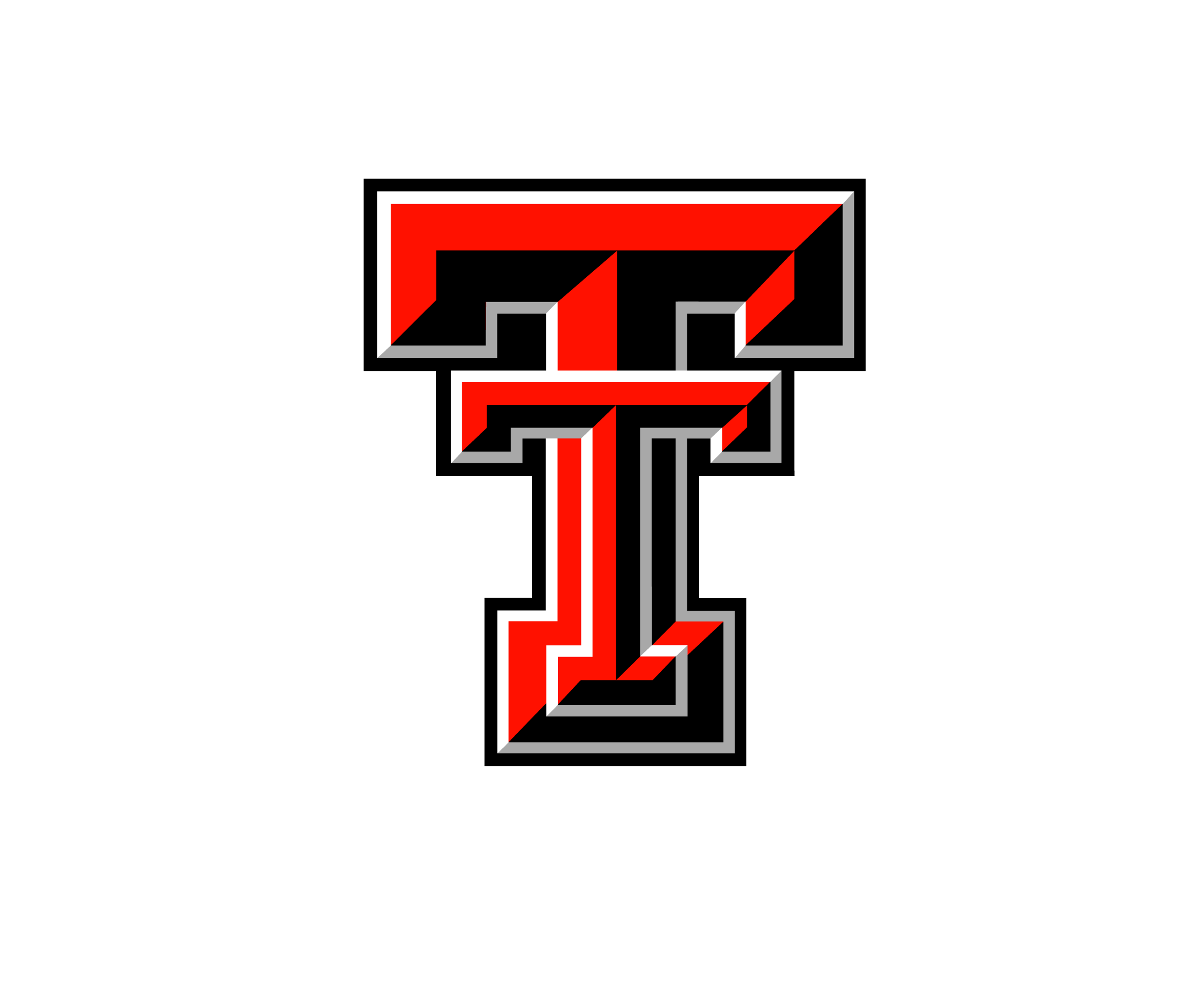 Beef Ribs
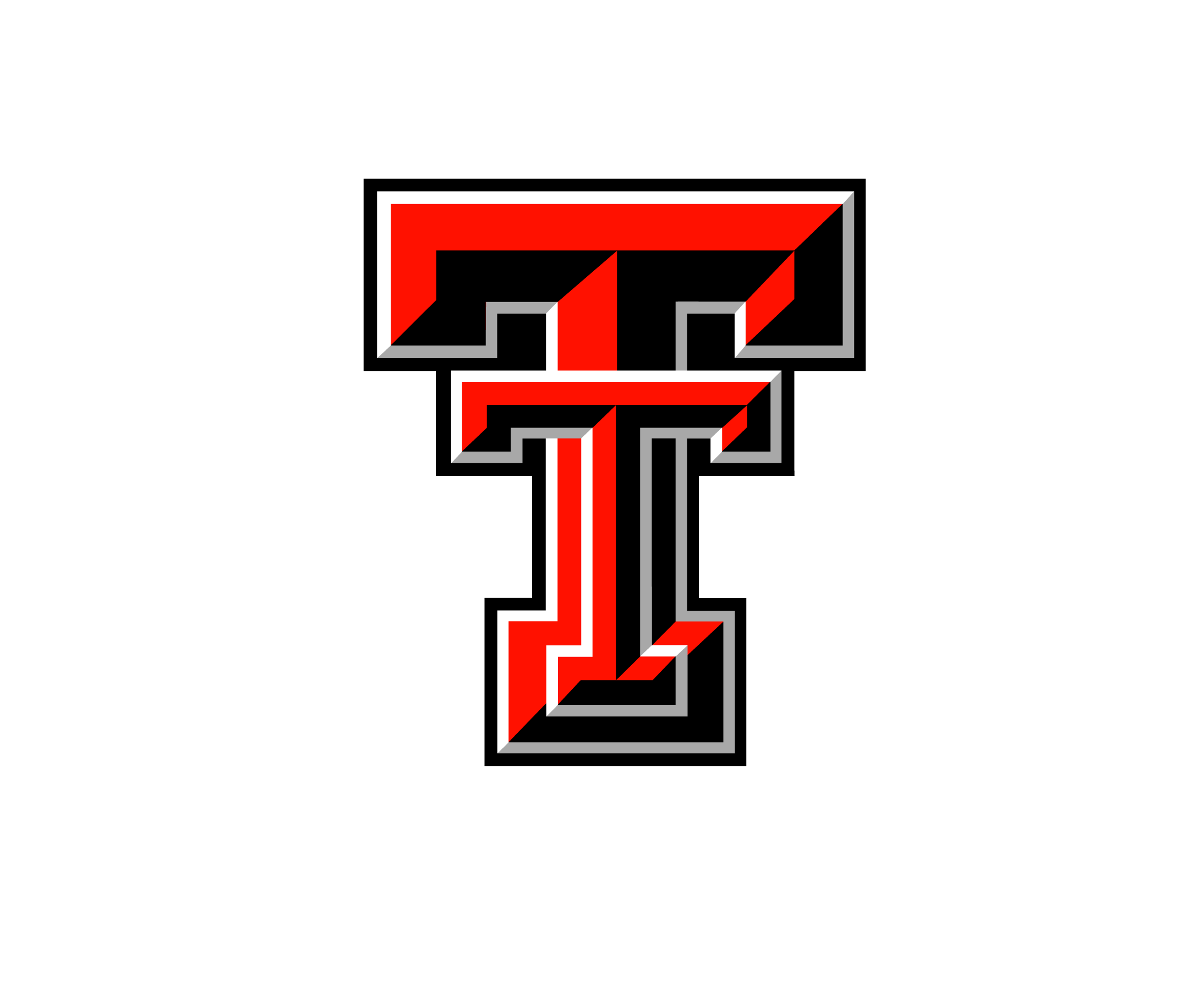 1.
2.
3.
4.
1.
2.
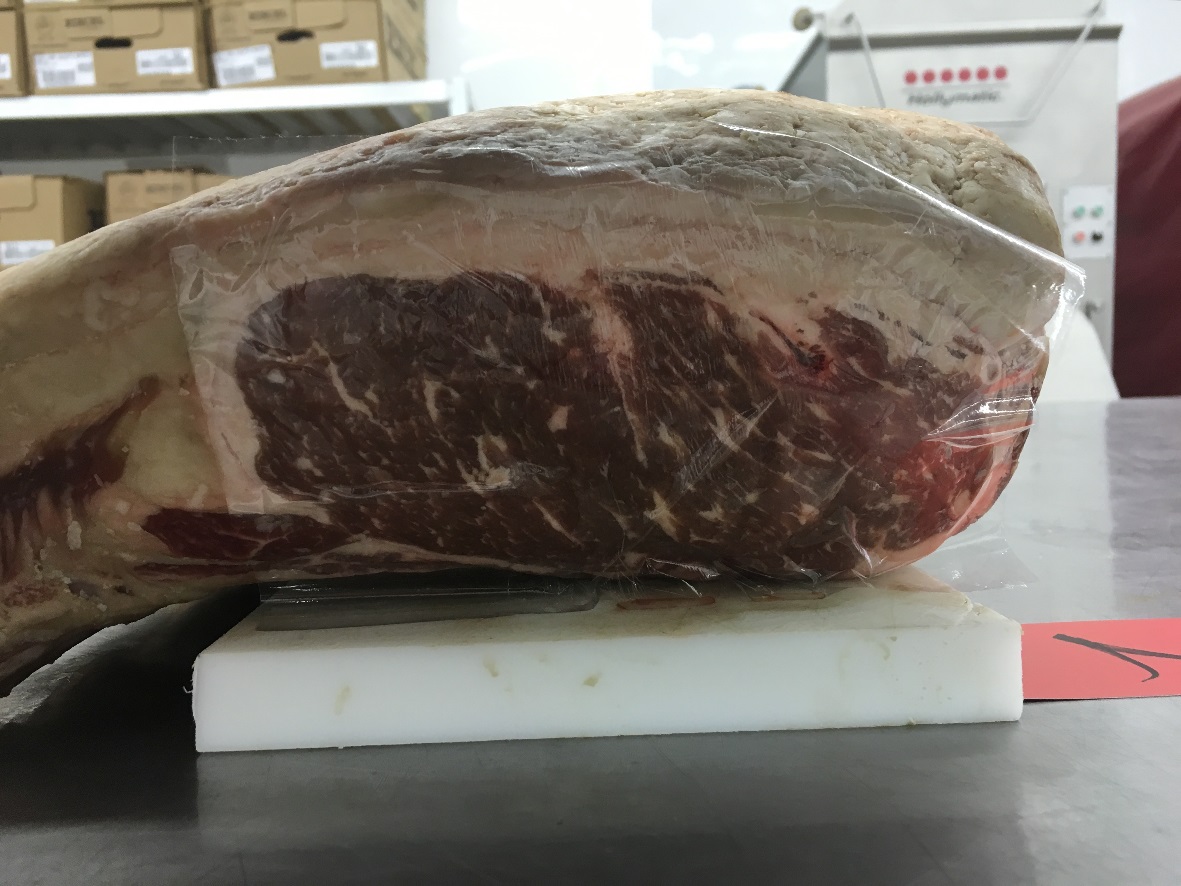 3.
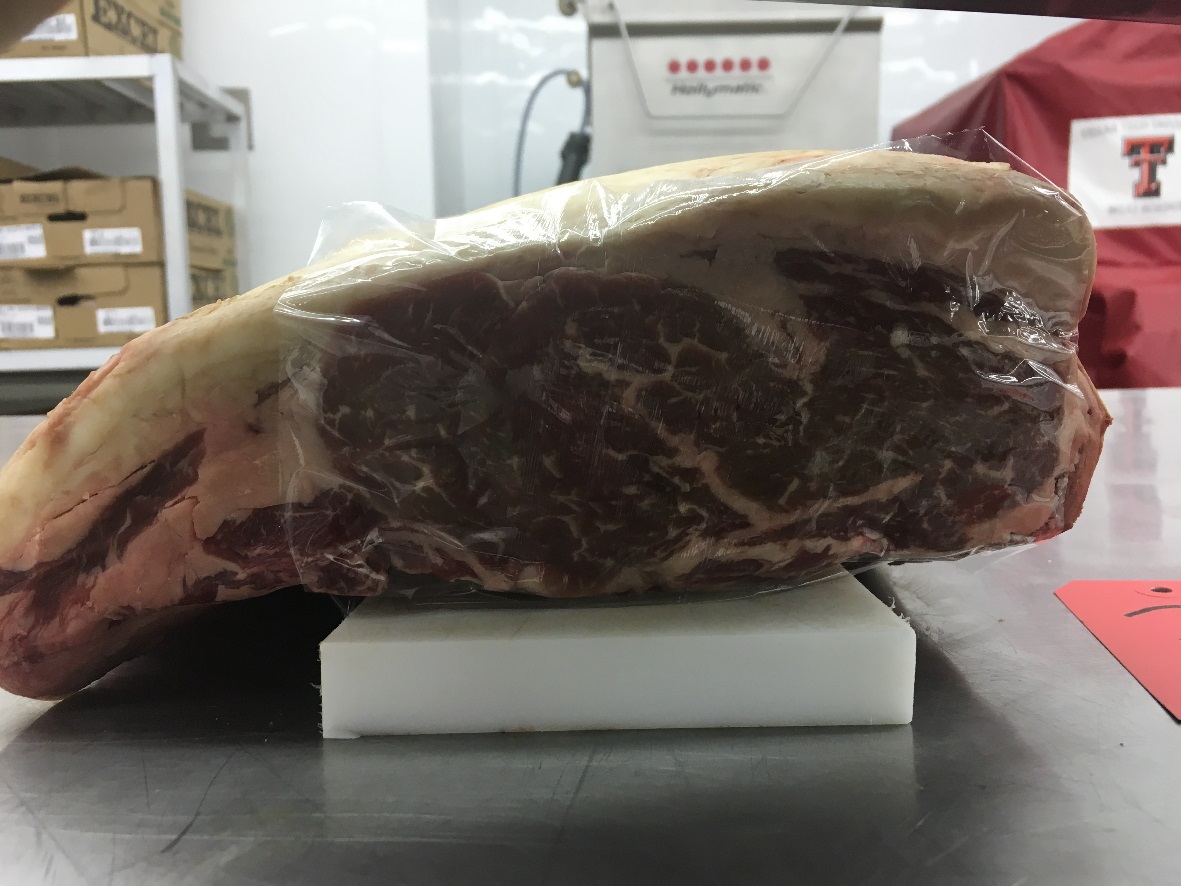 4.
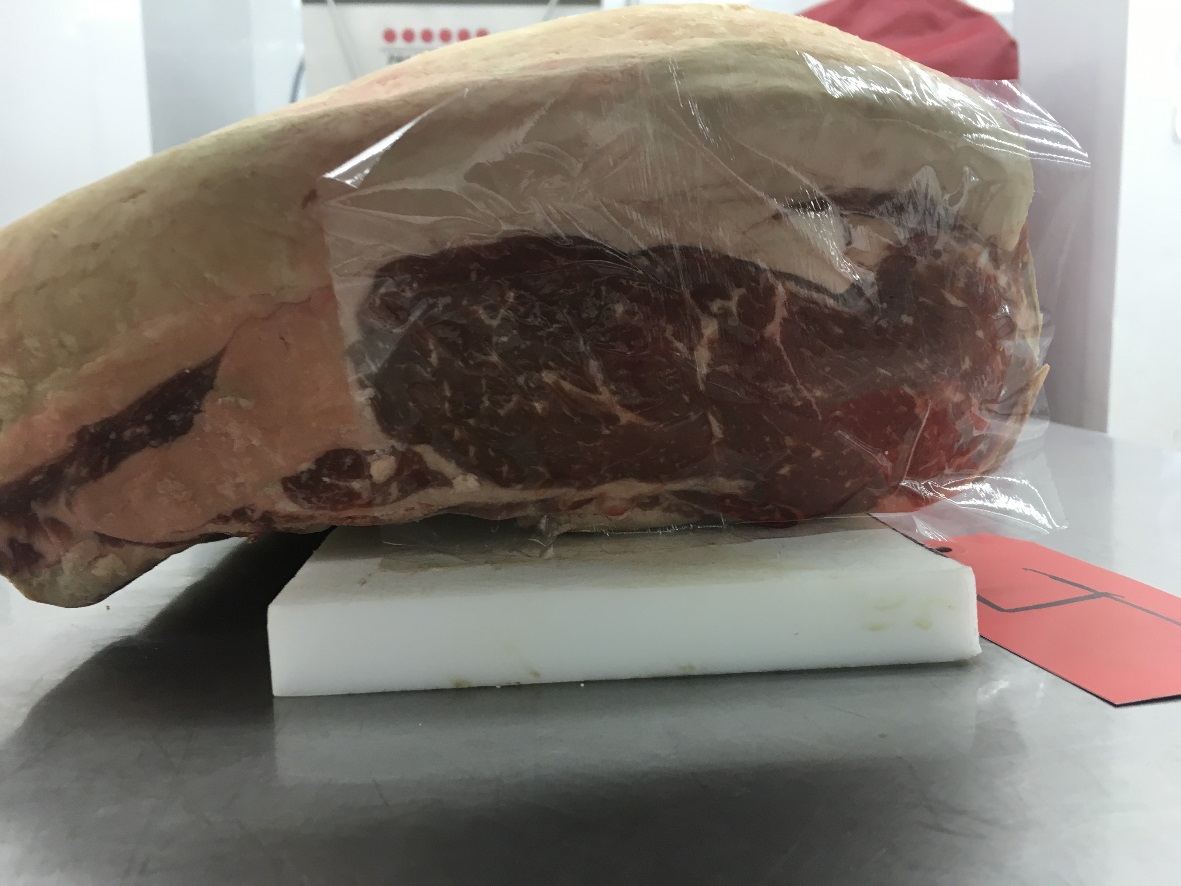 1.
2.
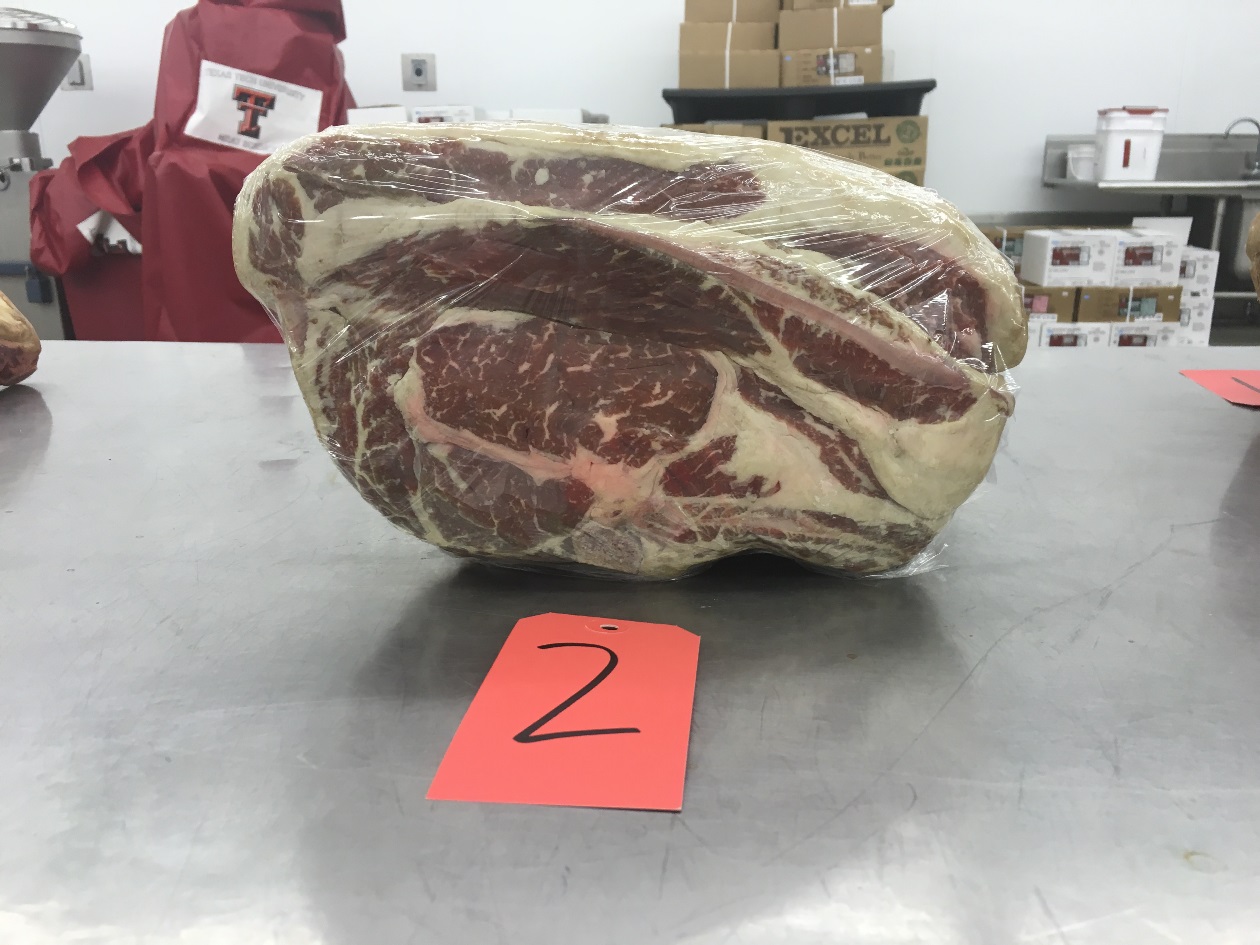 3.
4.
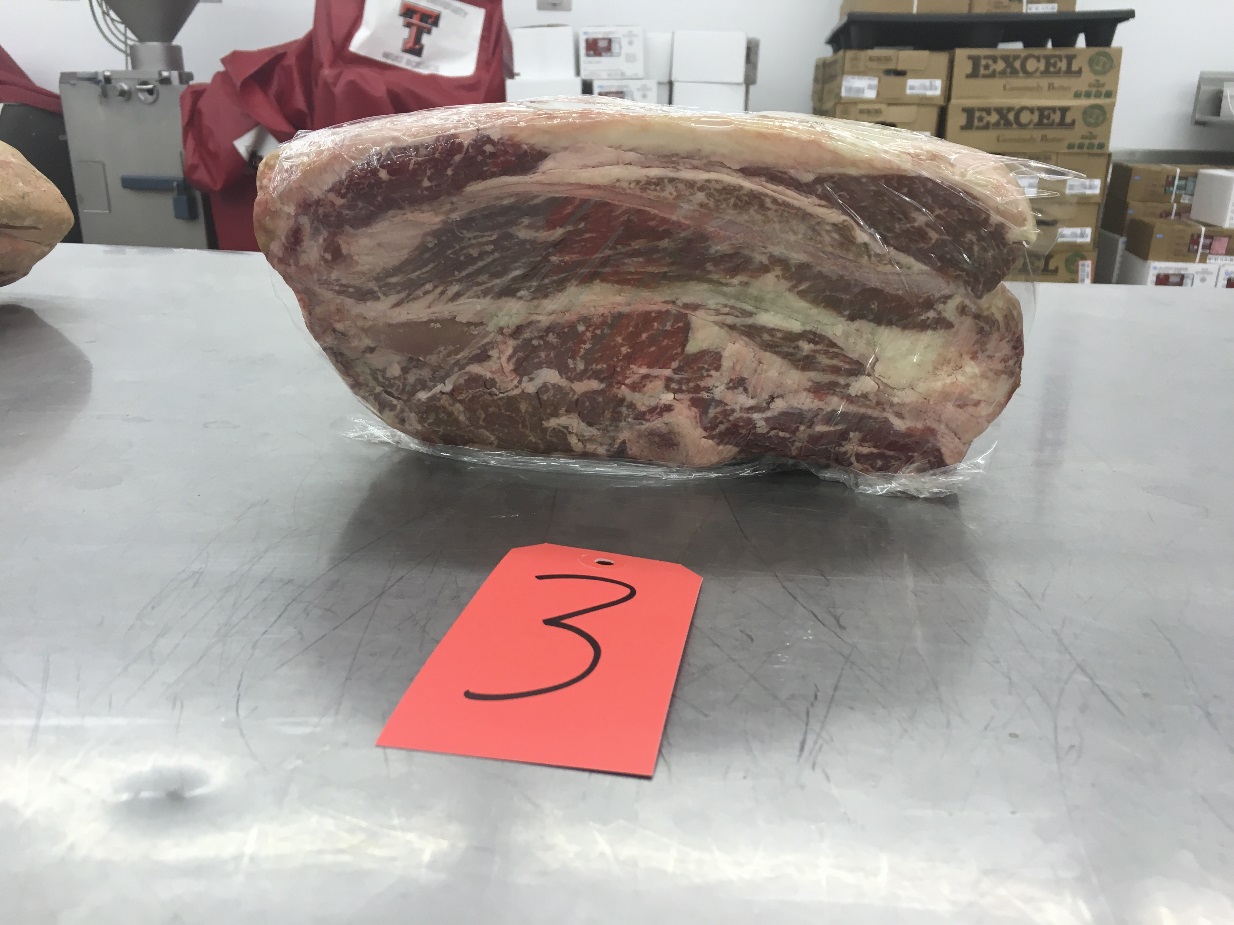 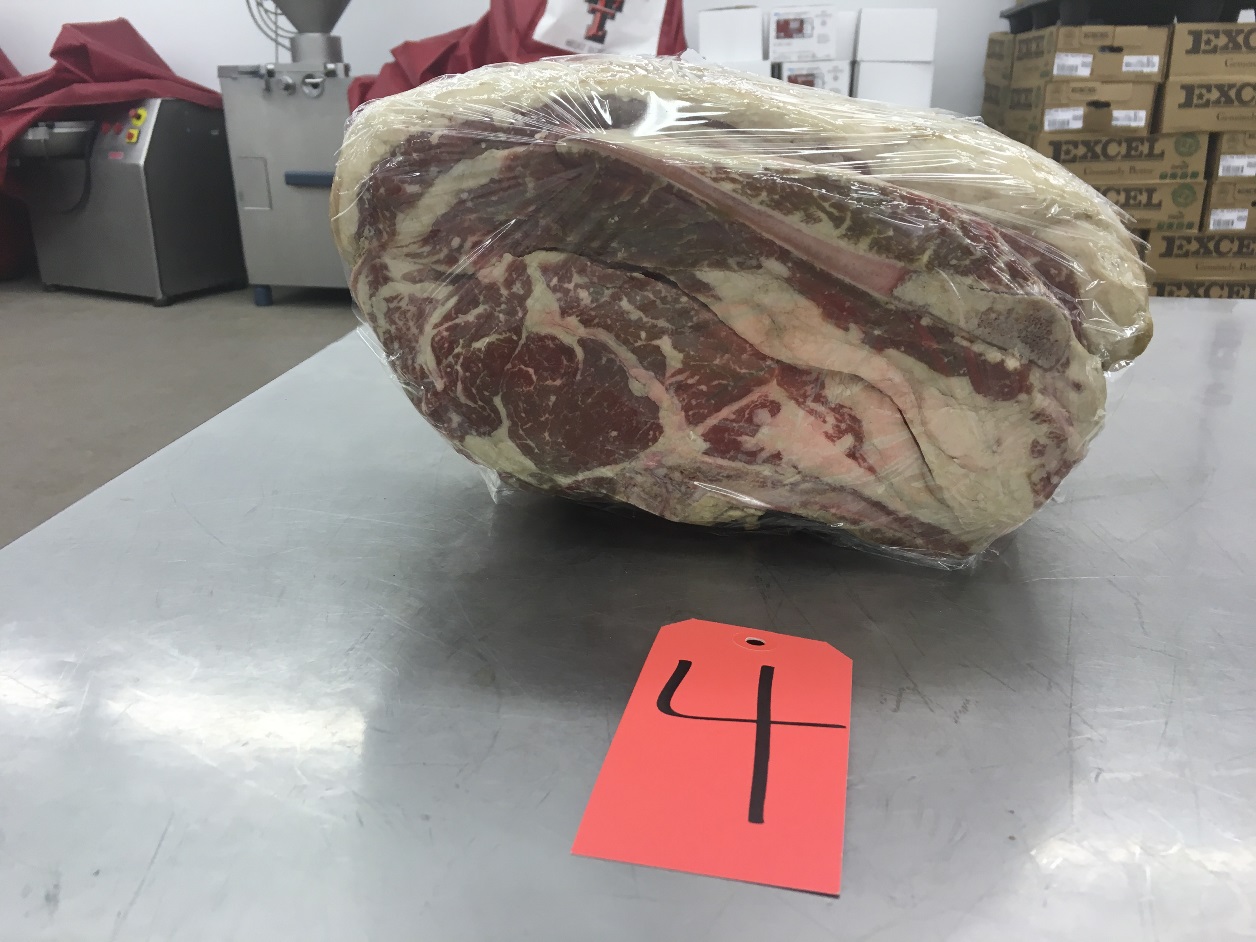 Questions
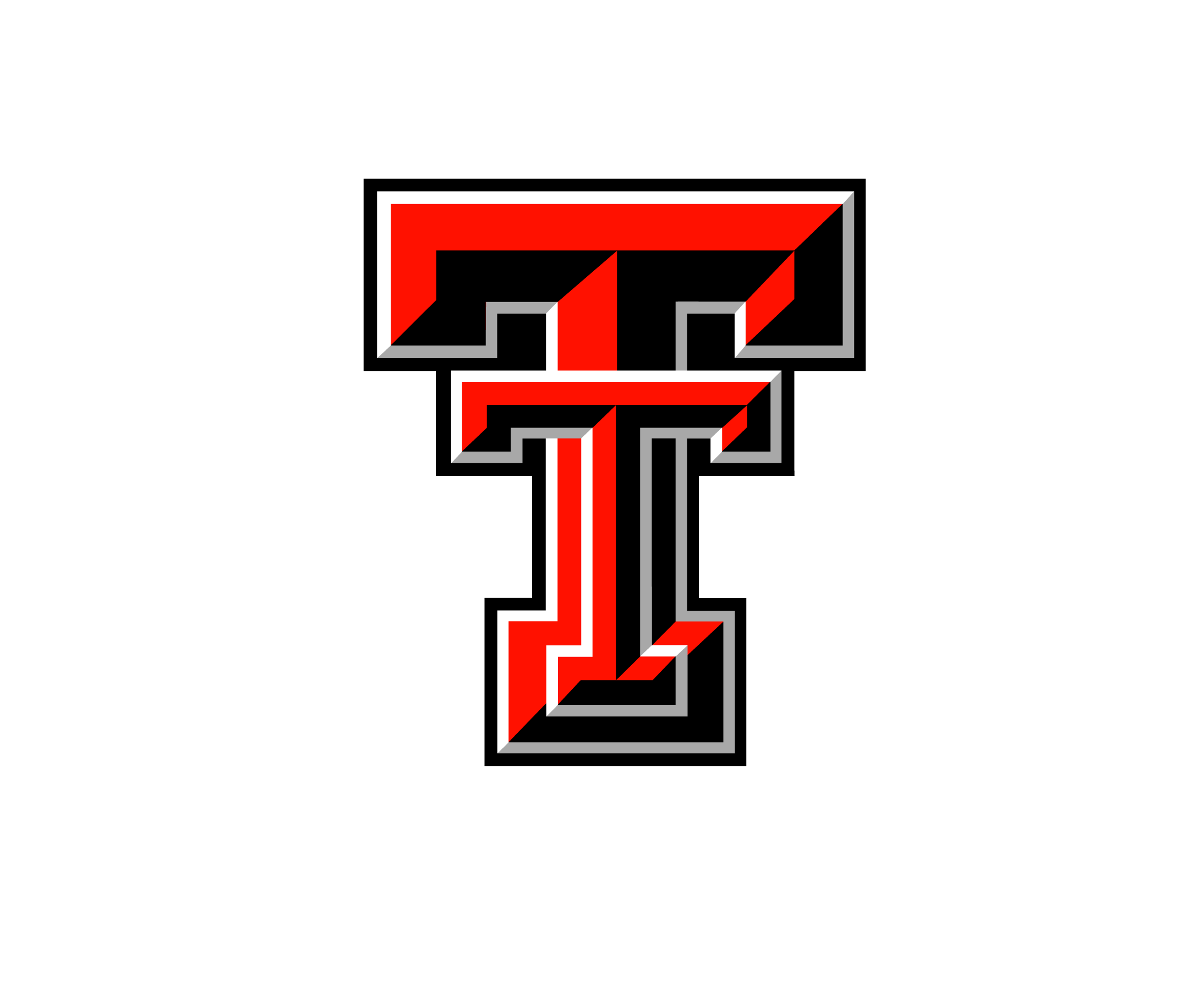 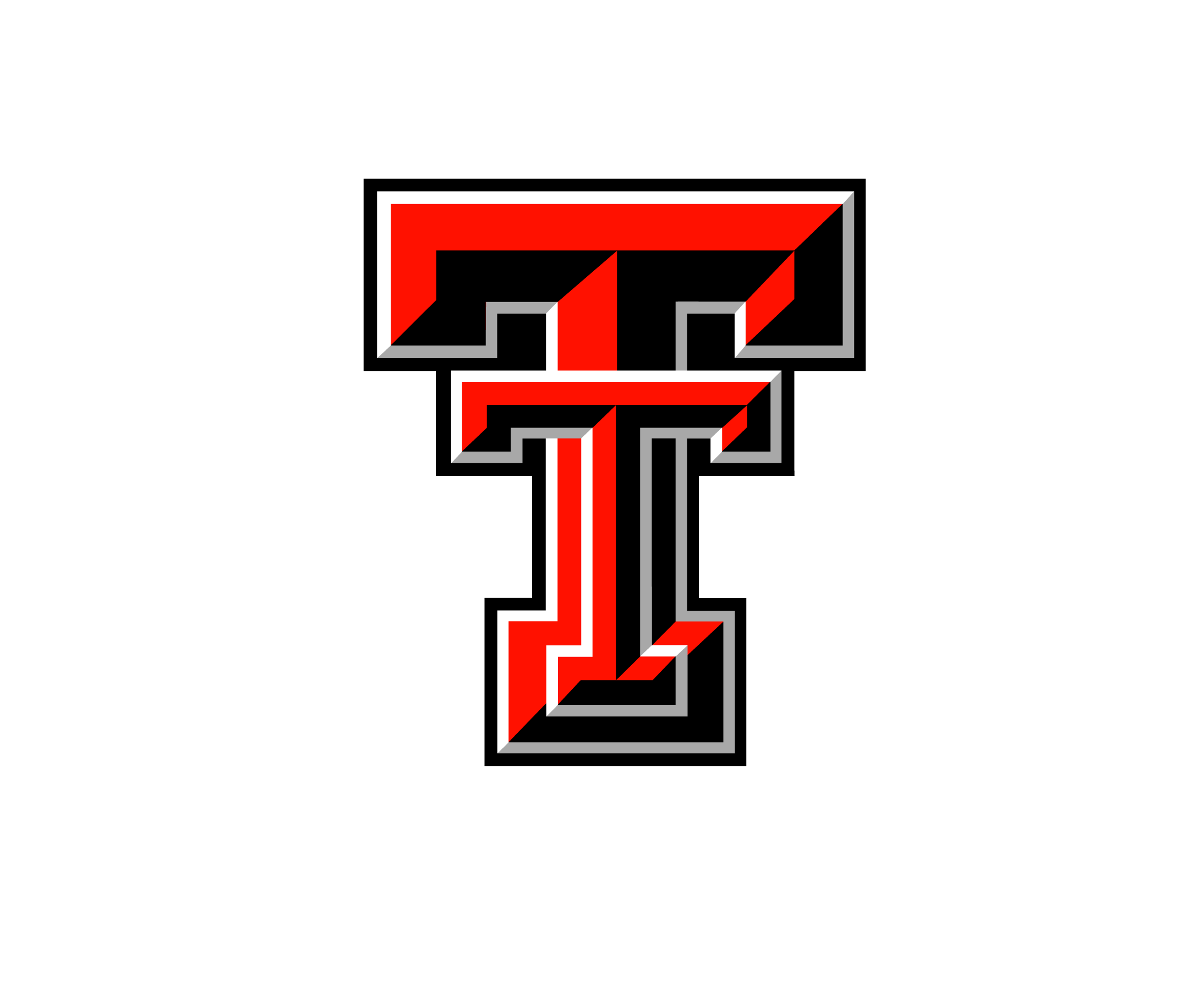 Which rib had the largest eye of blade in the blade face?
7.	Which rib had the least fat opposite the ribeye and over the lower rib?
Which rib possessed the most fat over the blade face especially the upper blade face?
Which rib displayed the darkest colored blade face?
Which rib was the fattest, wastiest, lowest yielding in the class?
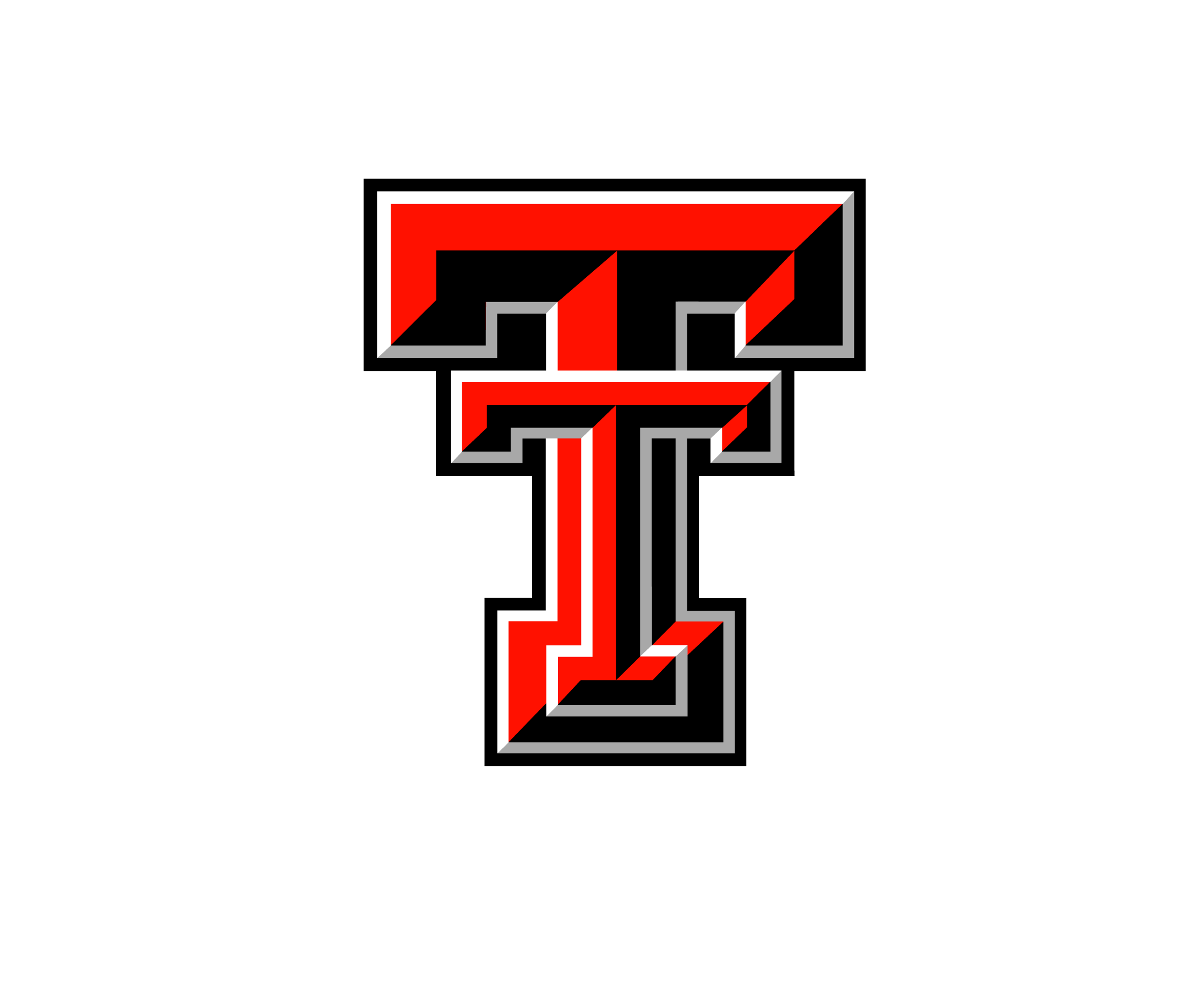 Officials
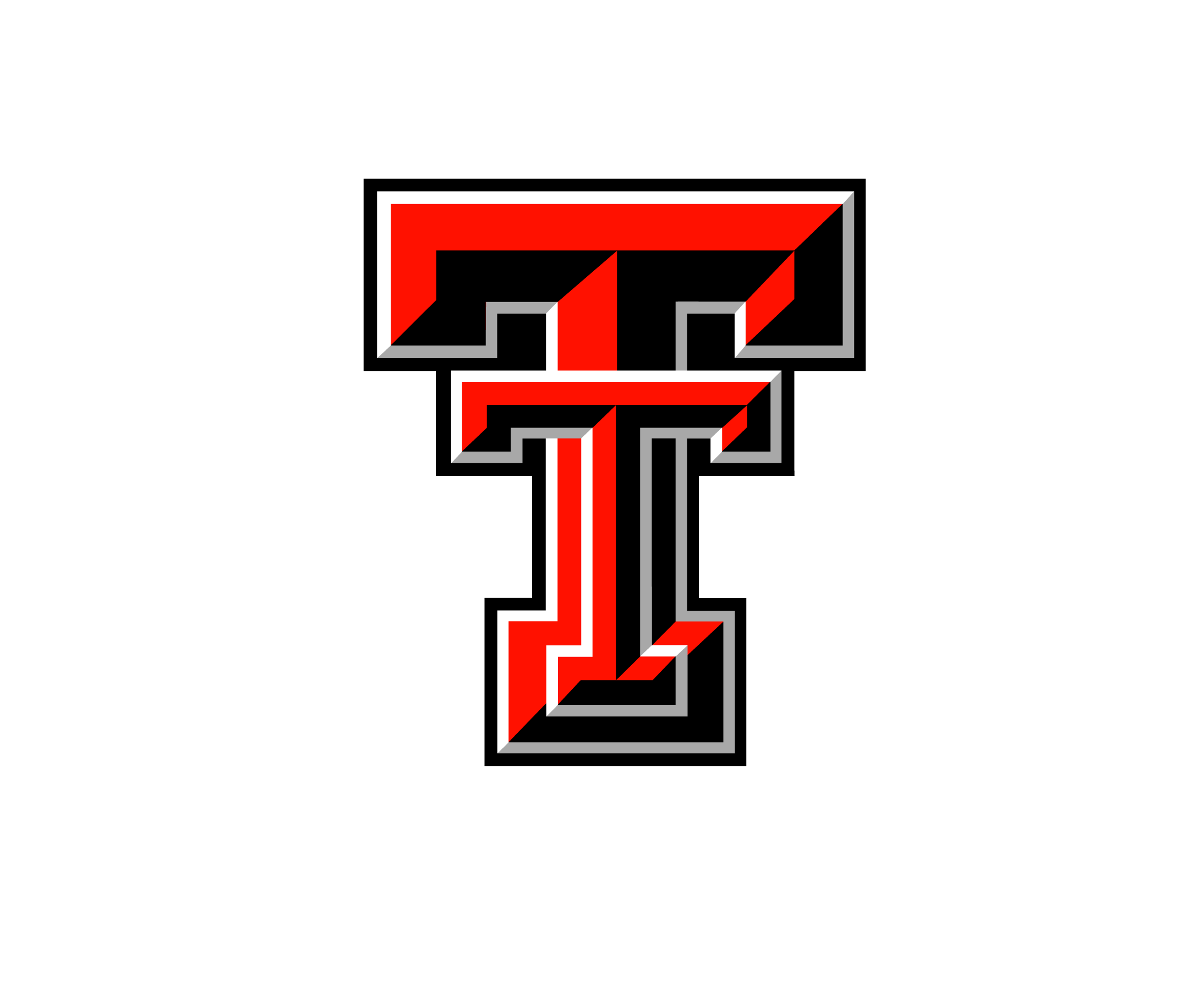 Placing- 3,2,1,4
Cuts: 2-5-7
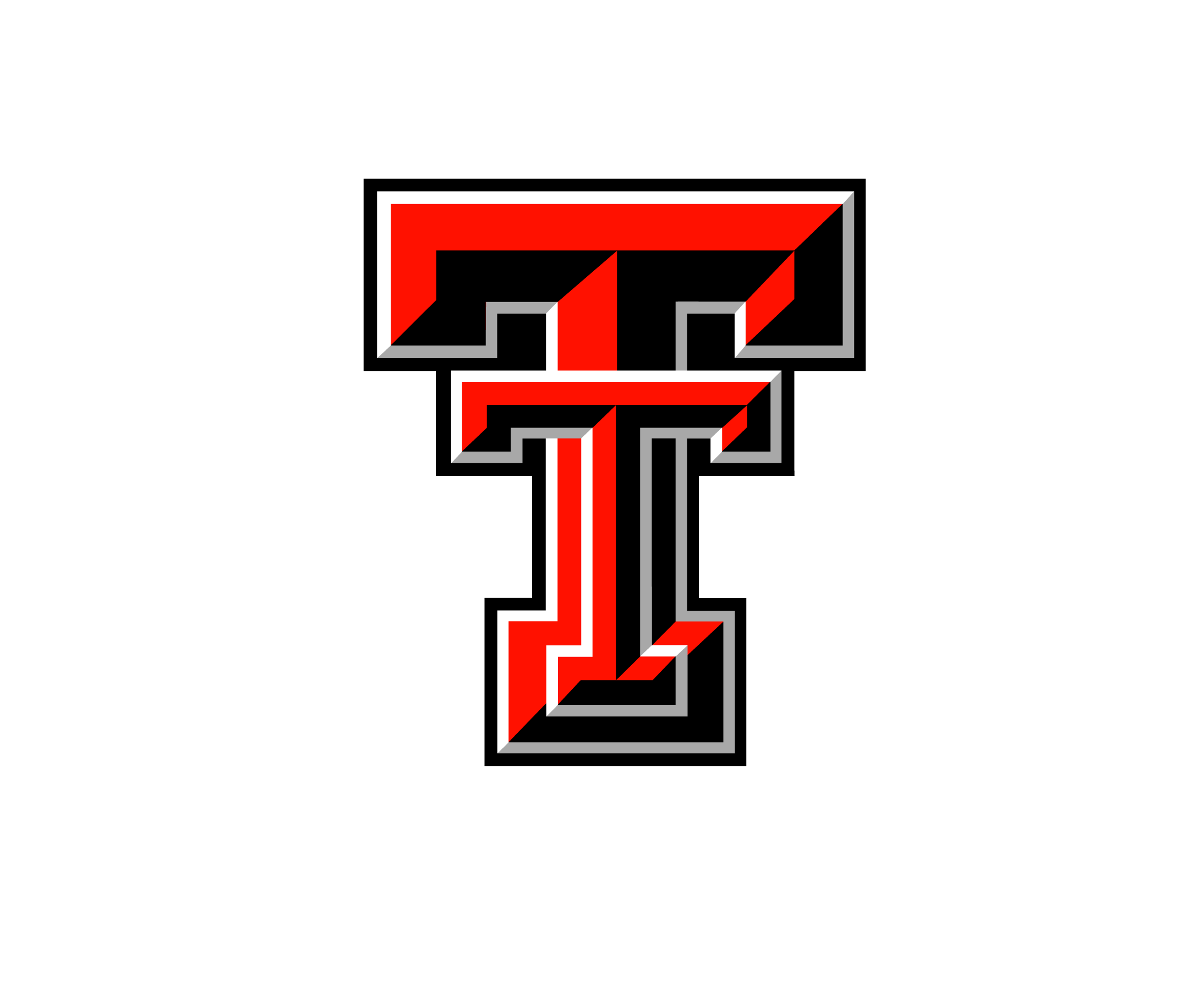 Pork Hams
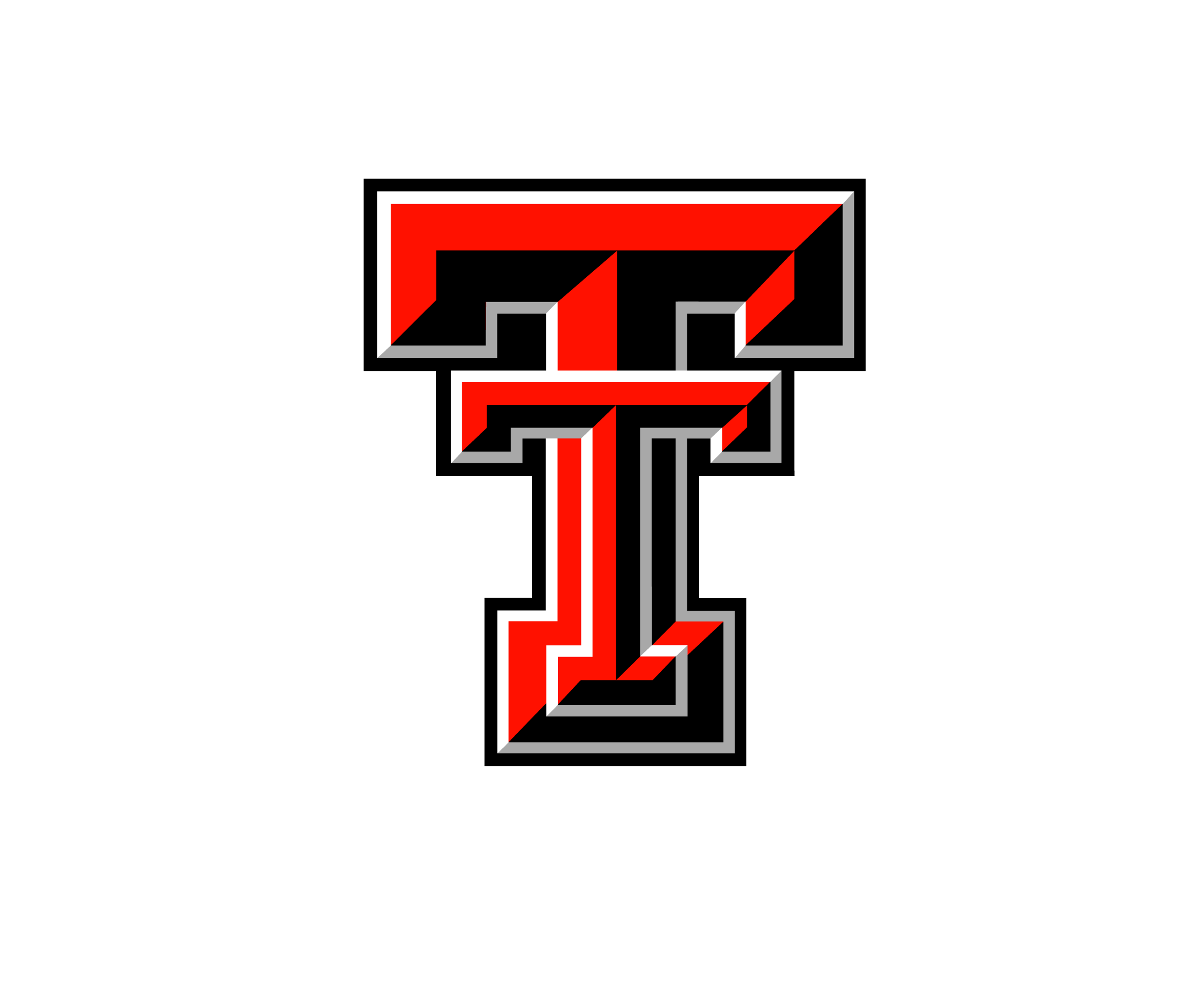 1.
2.
3.
4.
1.
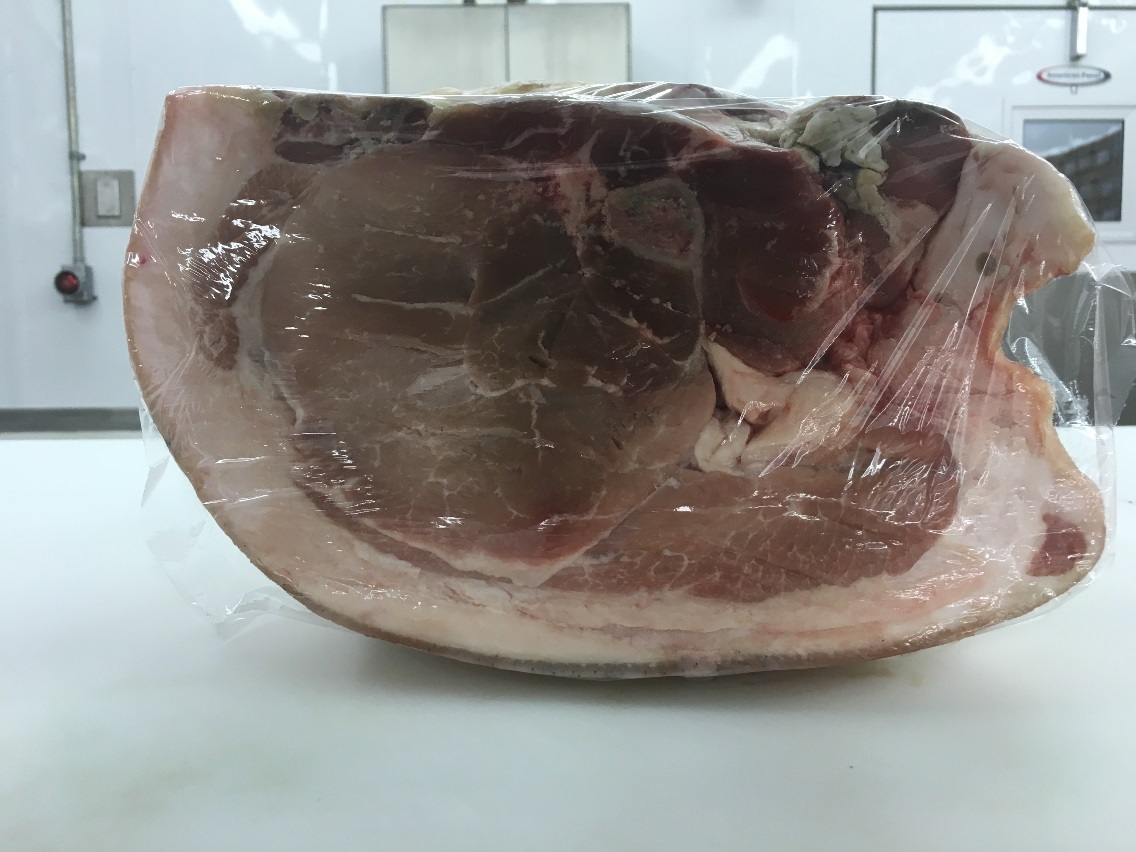 2.
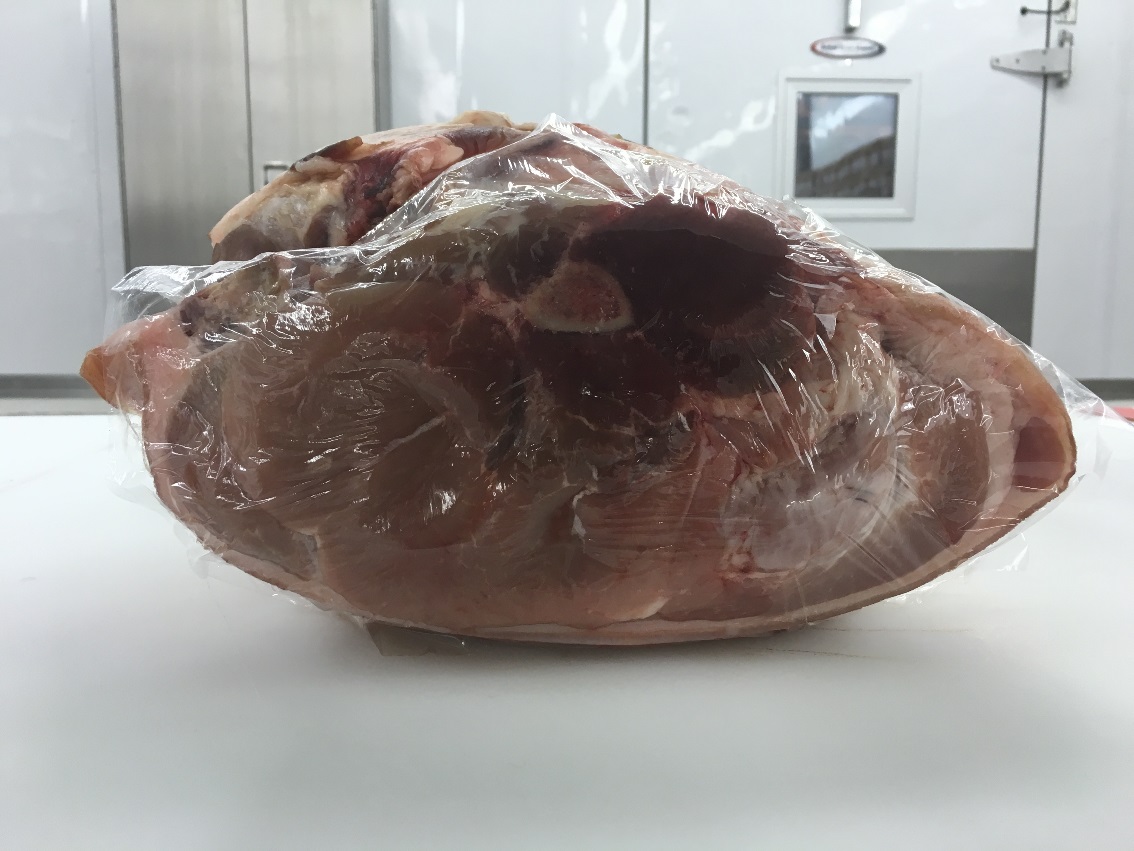 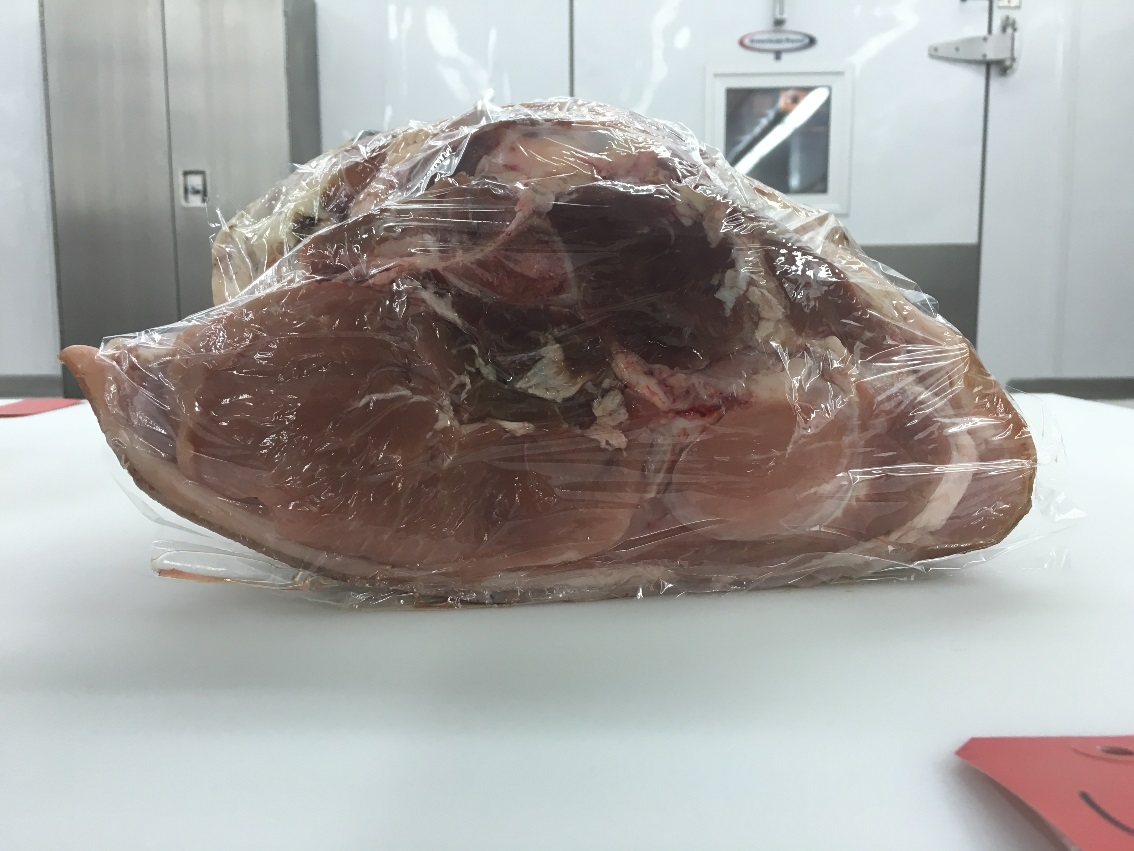 3.
4.
1.
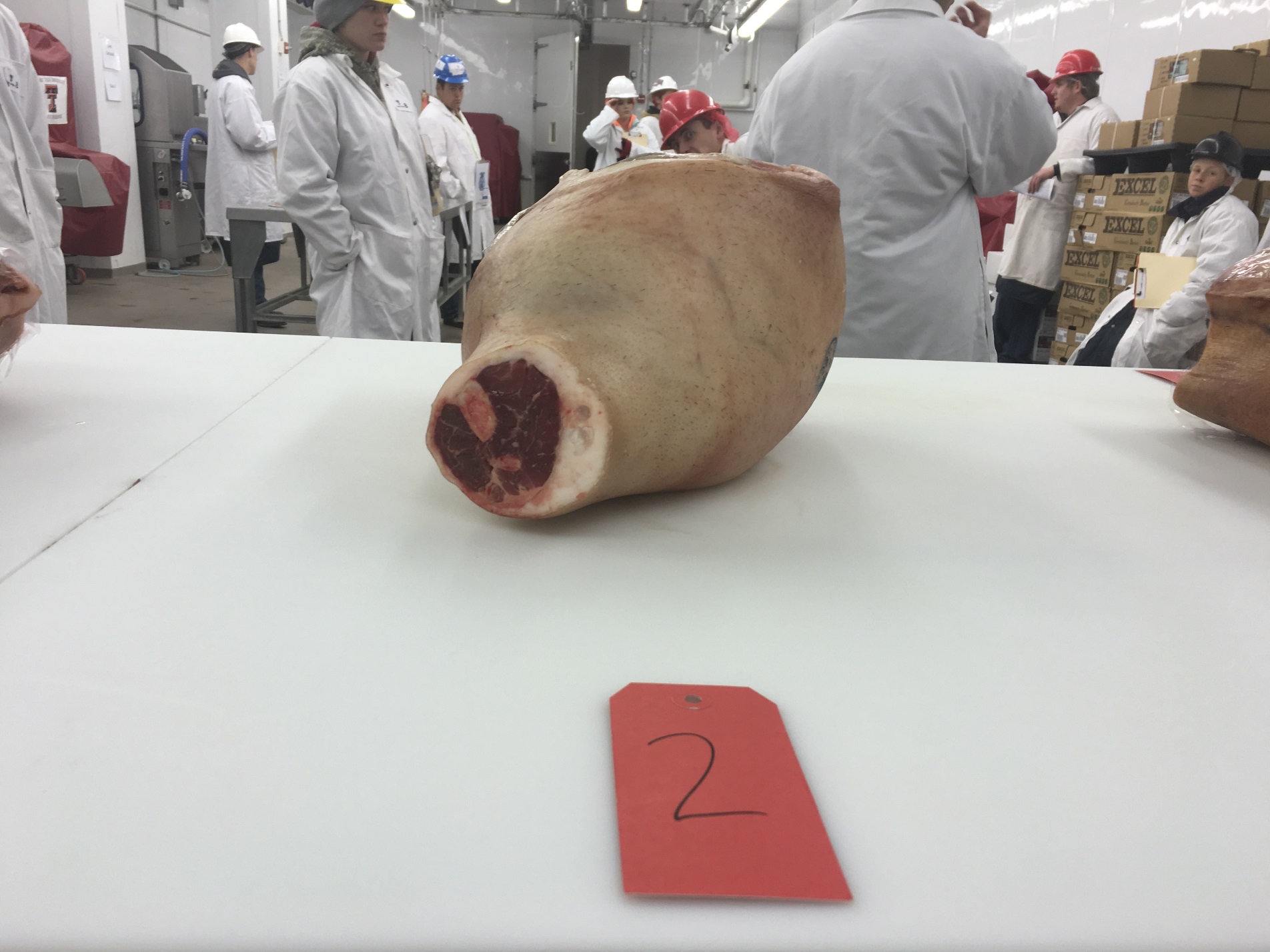 2.
3.
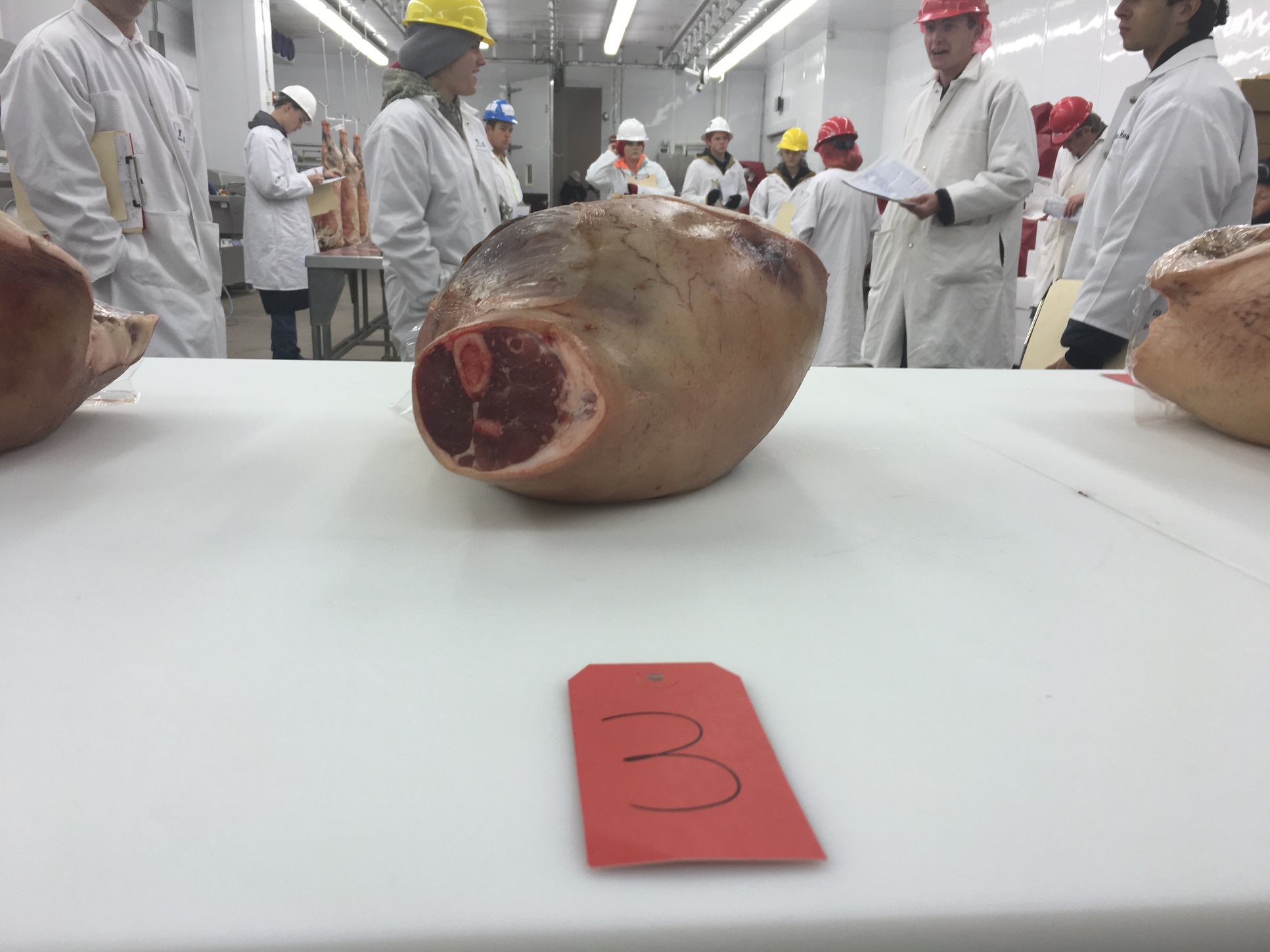 4.
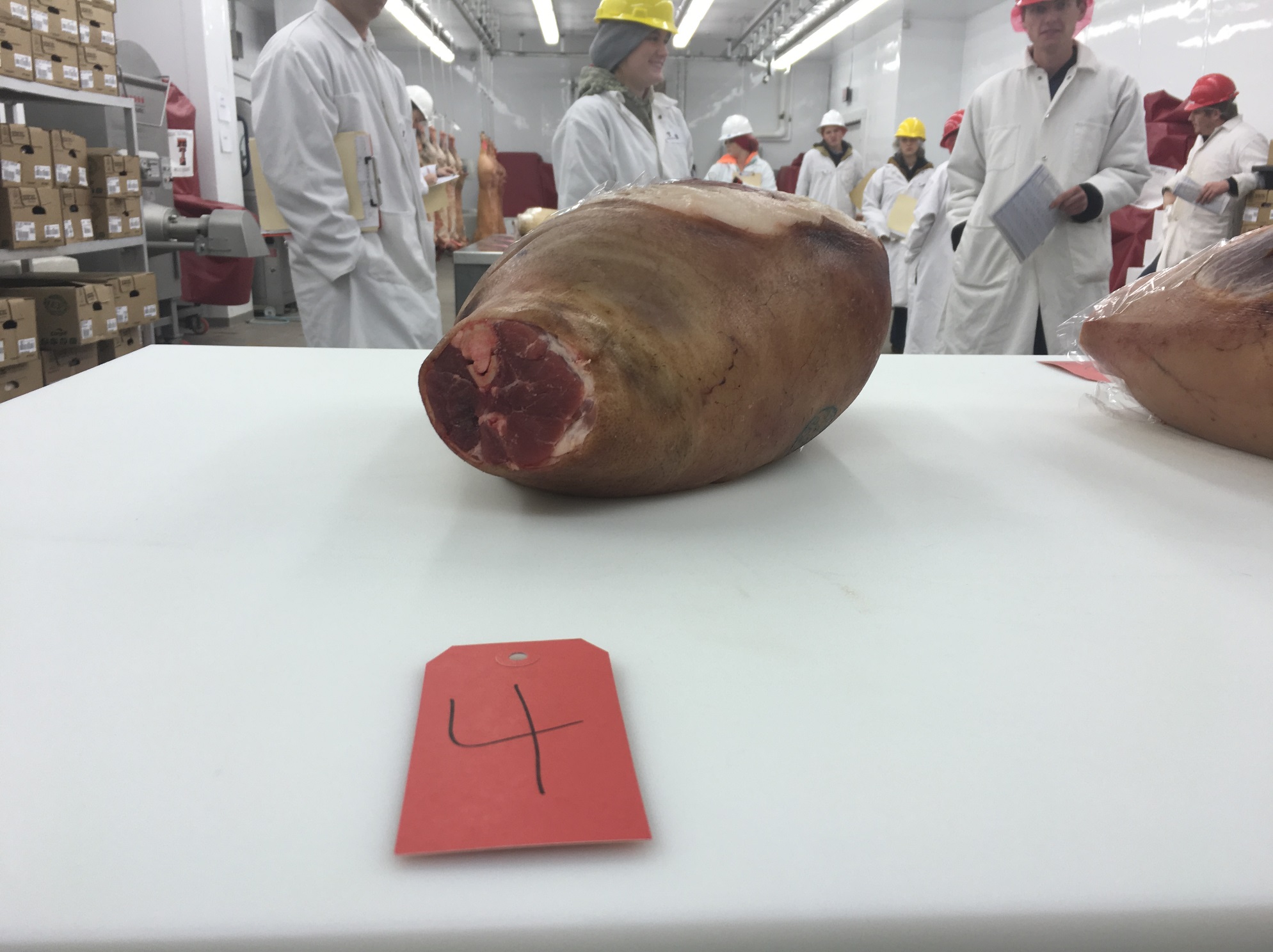 Questions
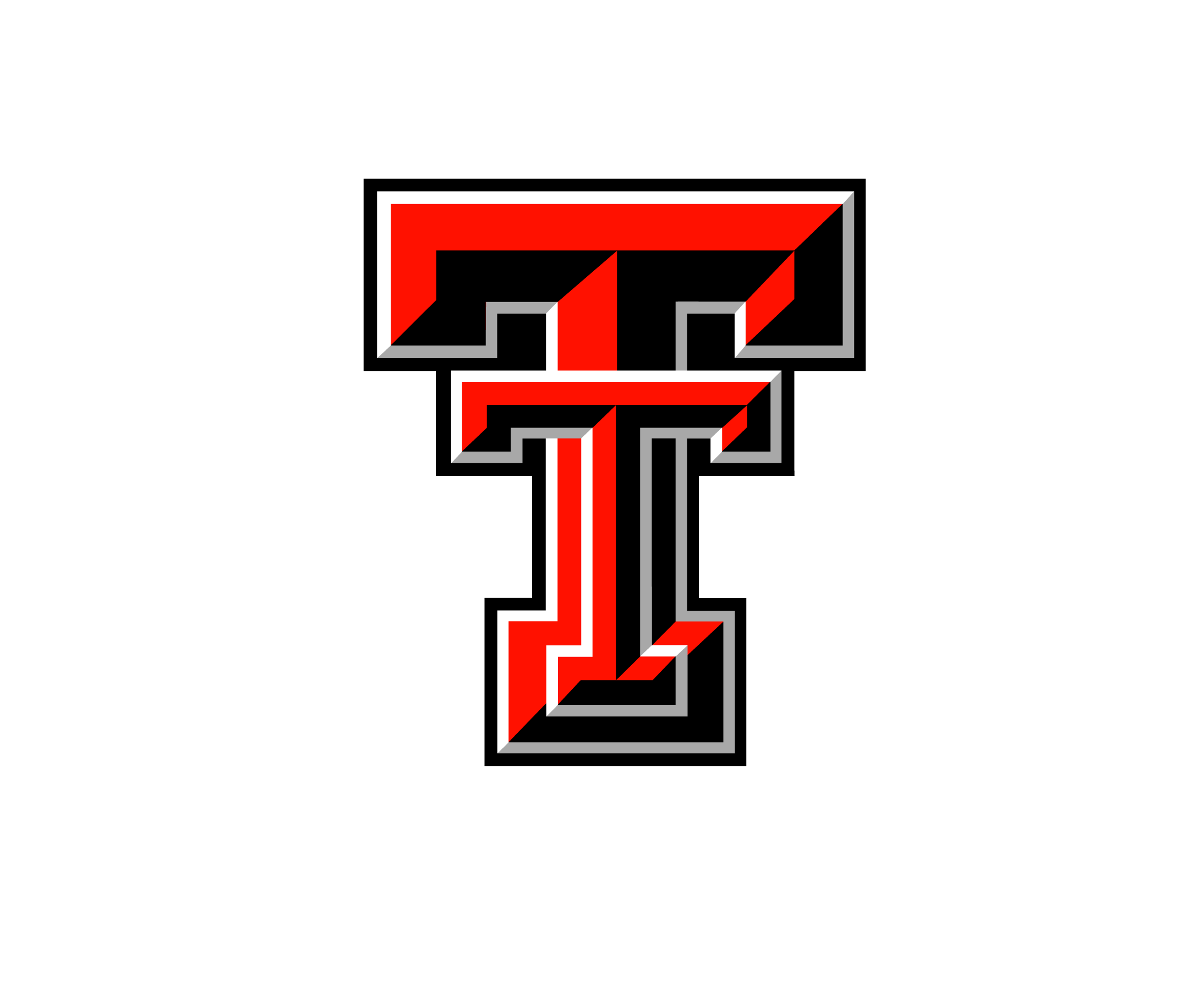 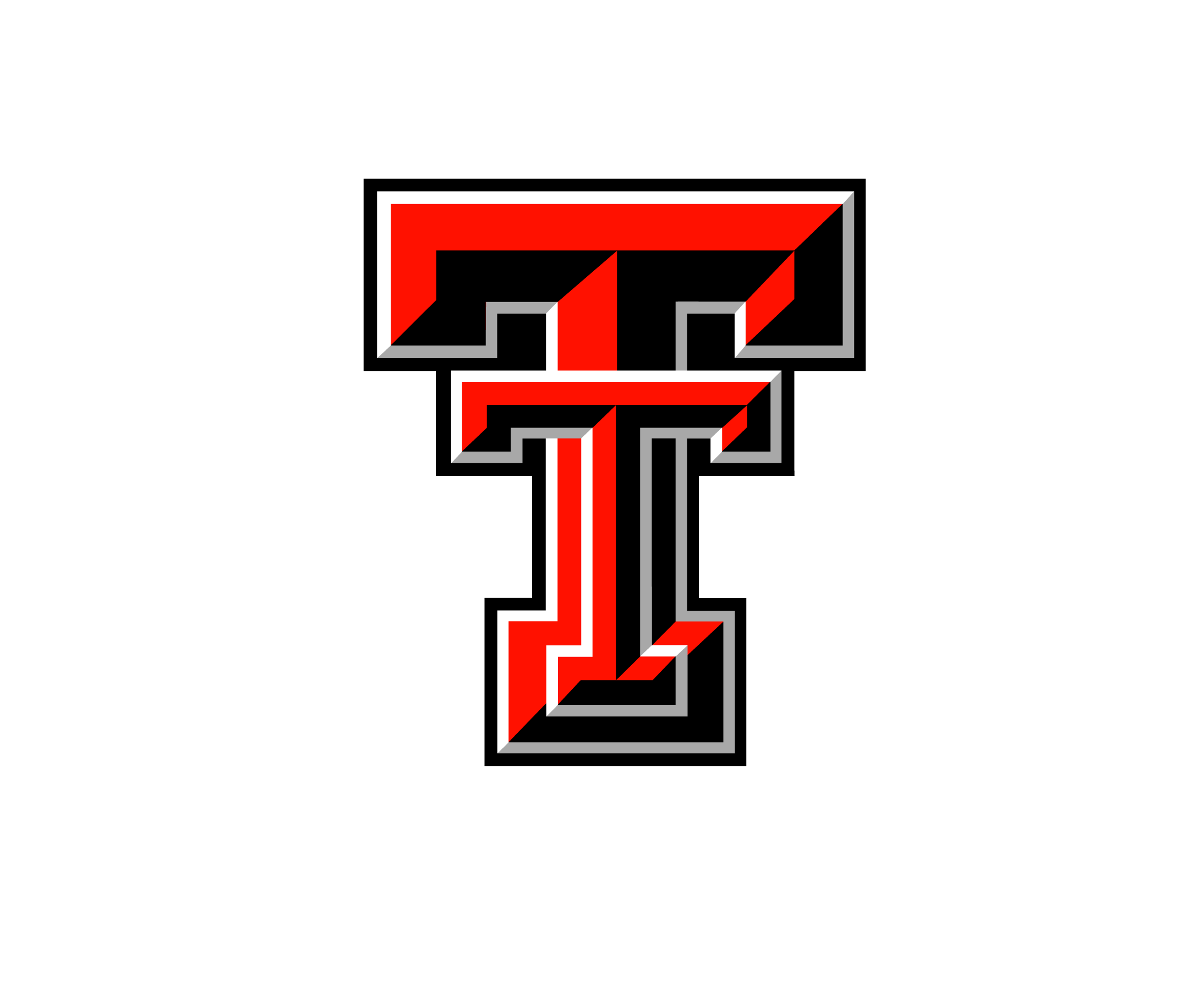 Between 2 and 3 which ham possessed a firmer buttface?
Which ham possessed the smallest forecushion?
Between 3 and 4 which ham possessed a greater are of exposed lean in the buttface?
Which ham exhibited the widest center section?
Which ham was the trimmest over the forecushion?
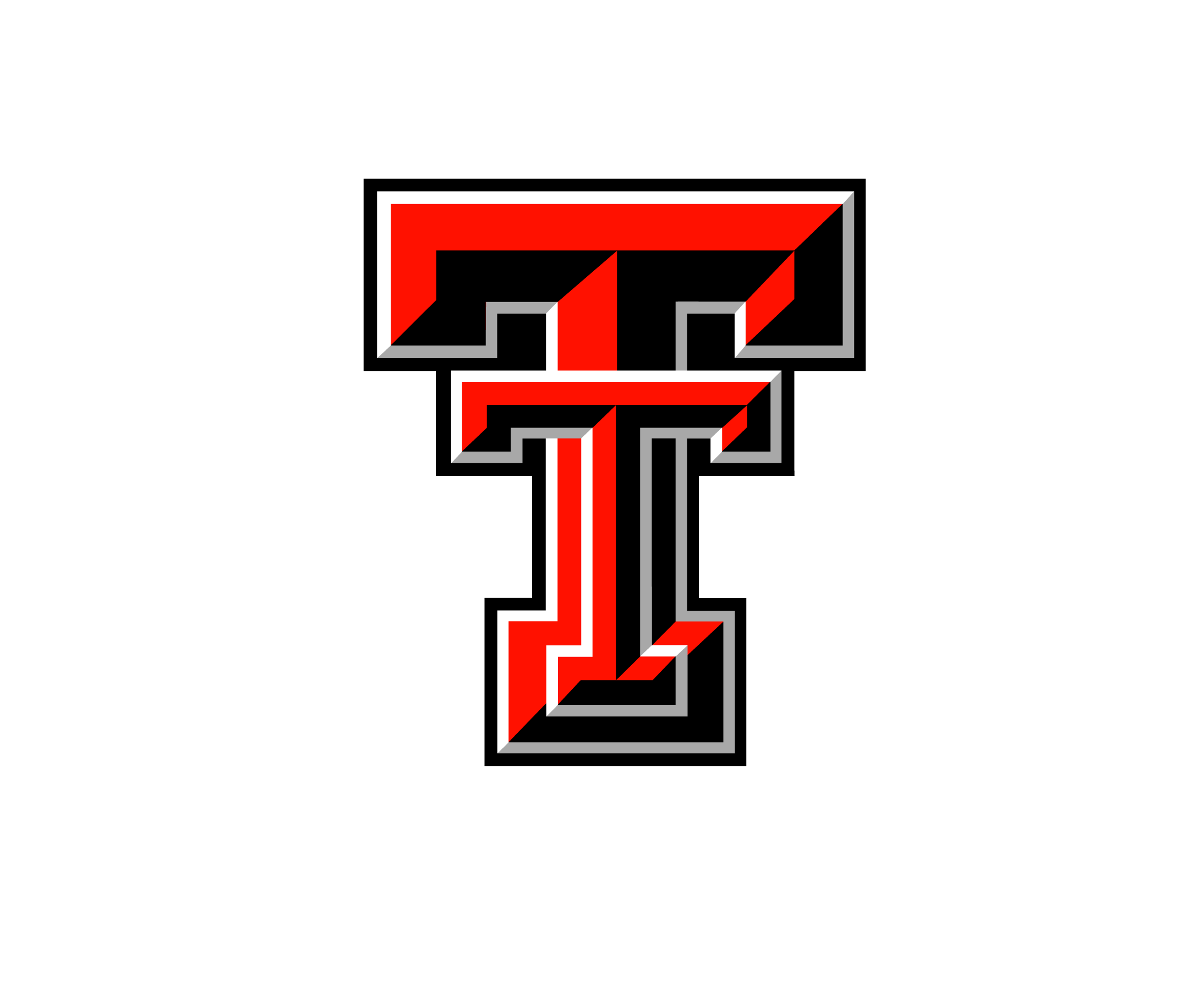 Officials
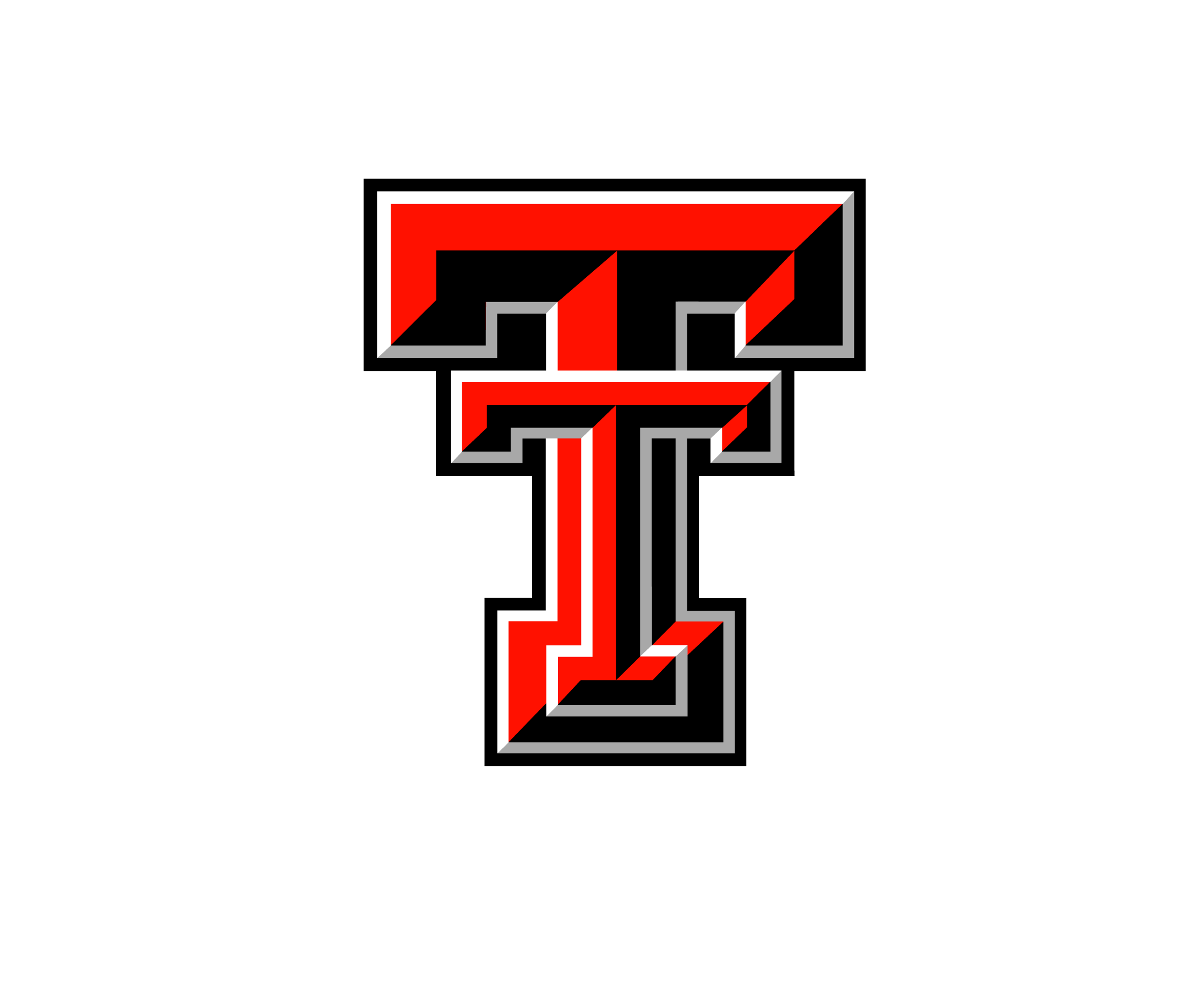 Placing- 3,4,1,2
Cuts: 2-7-2
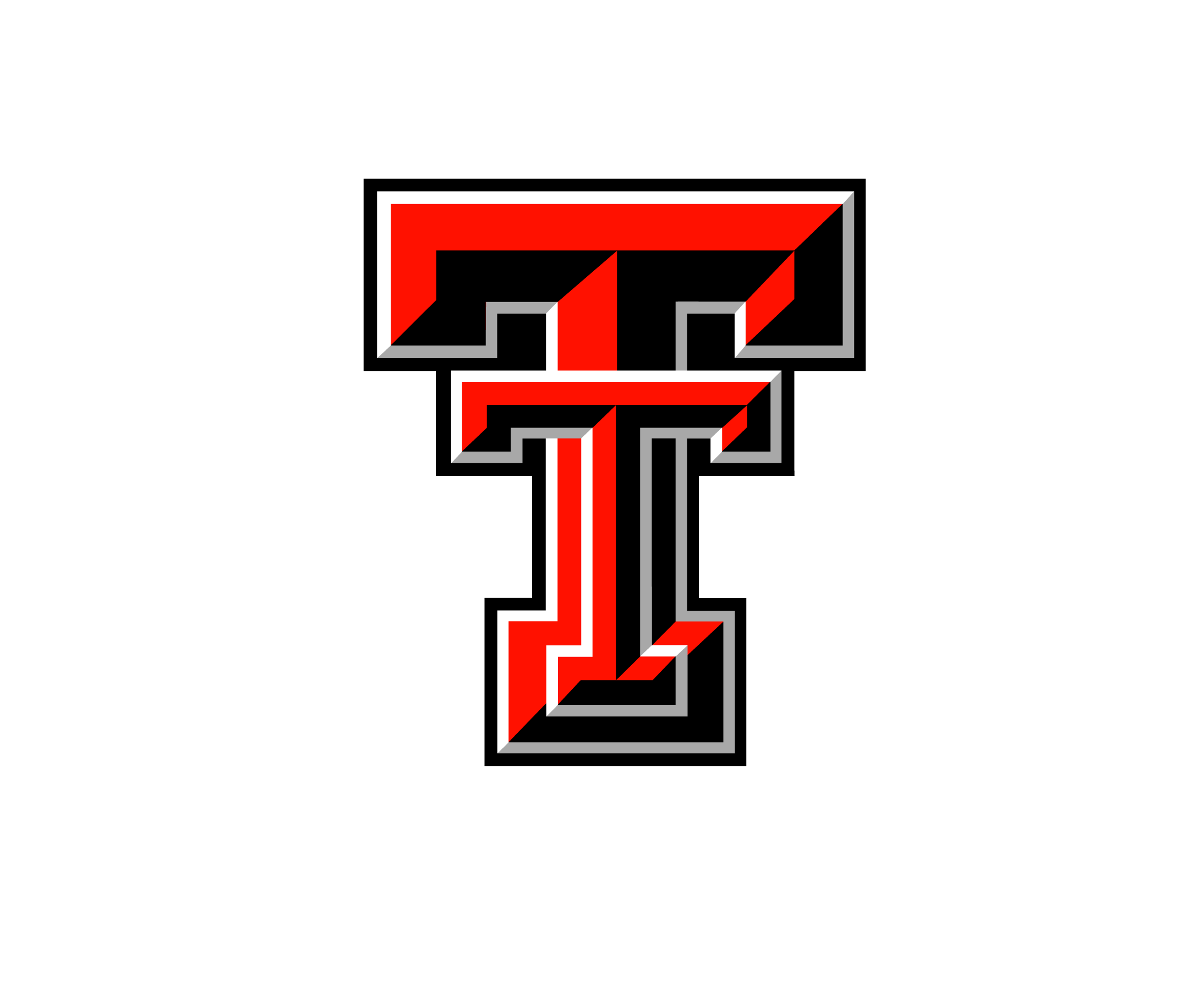 Beef Pricing Class
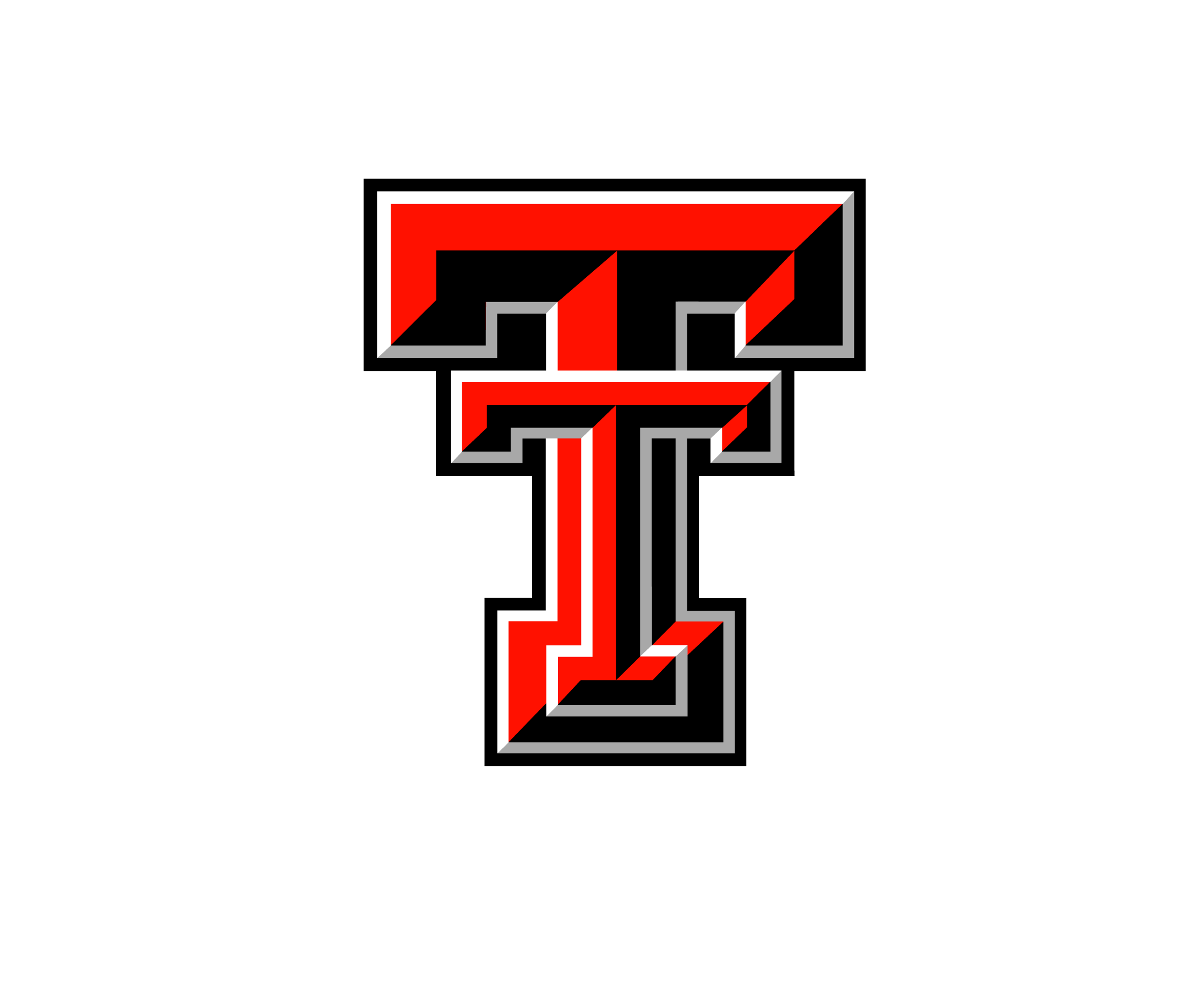 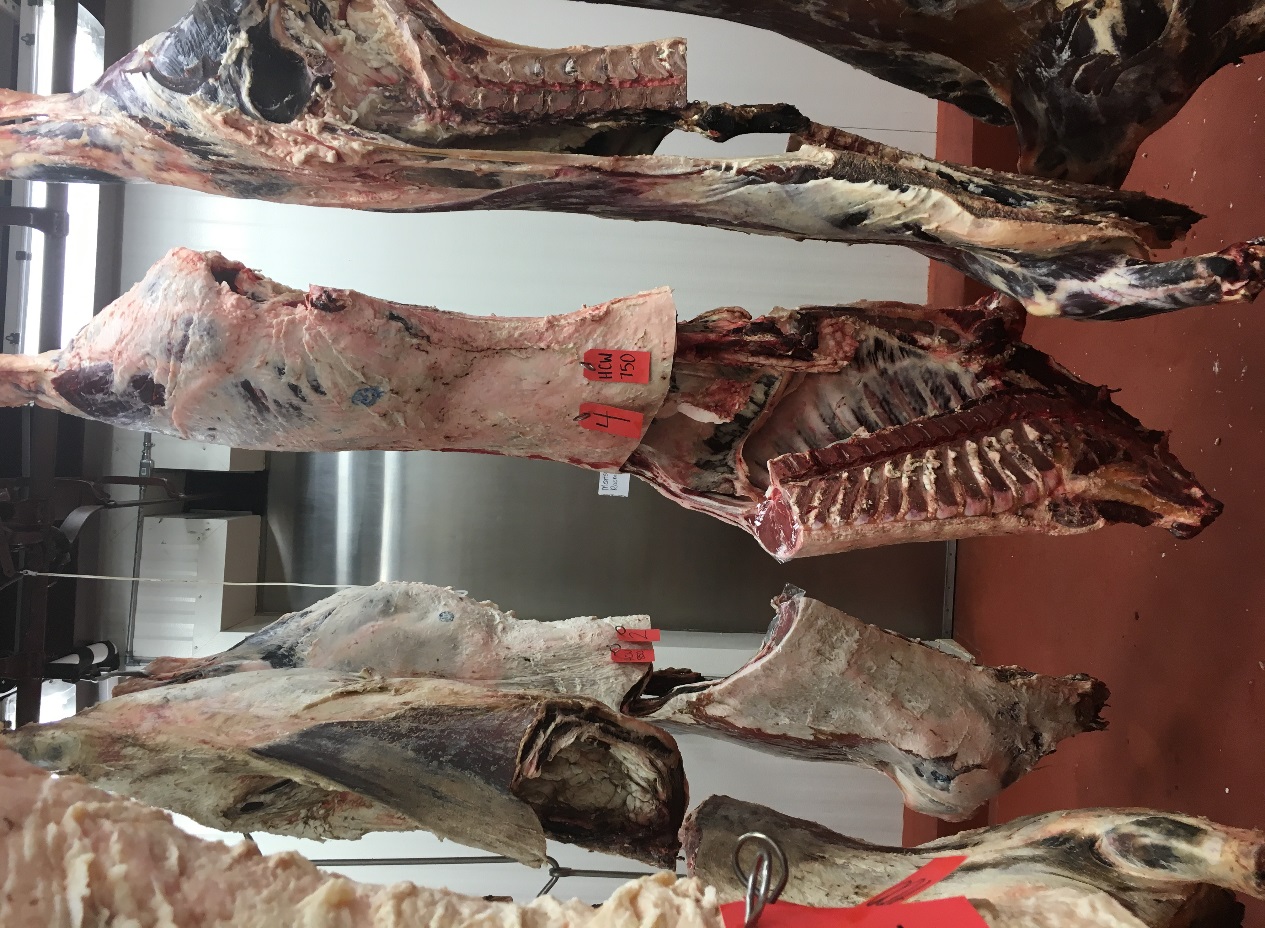 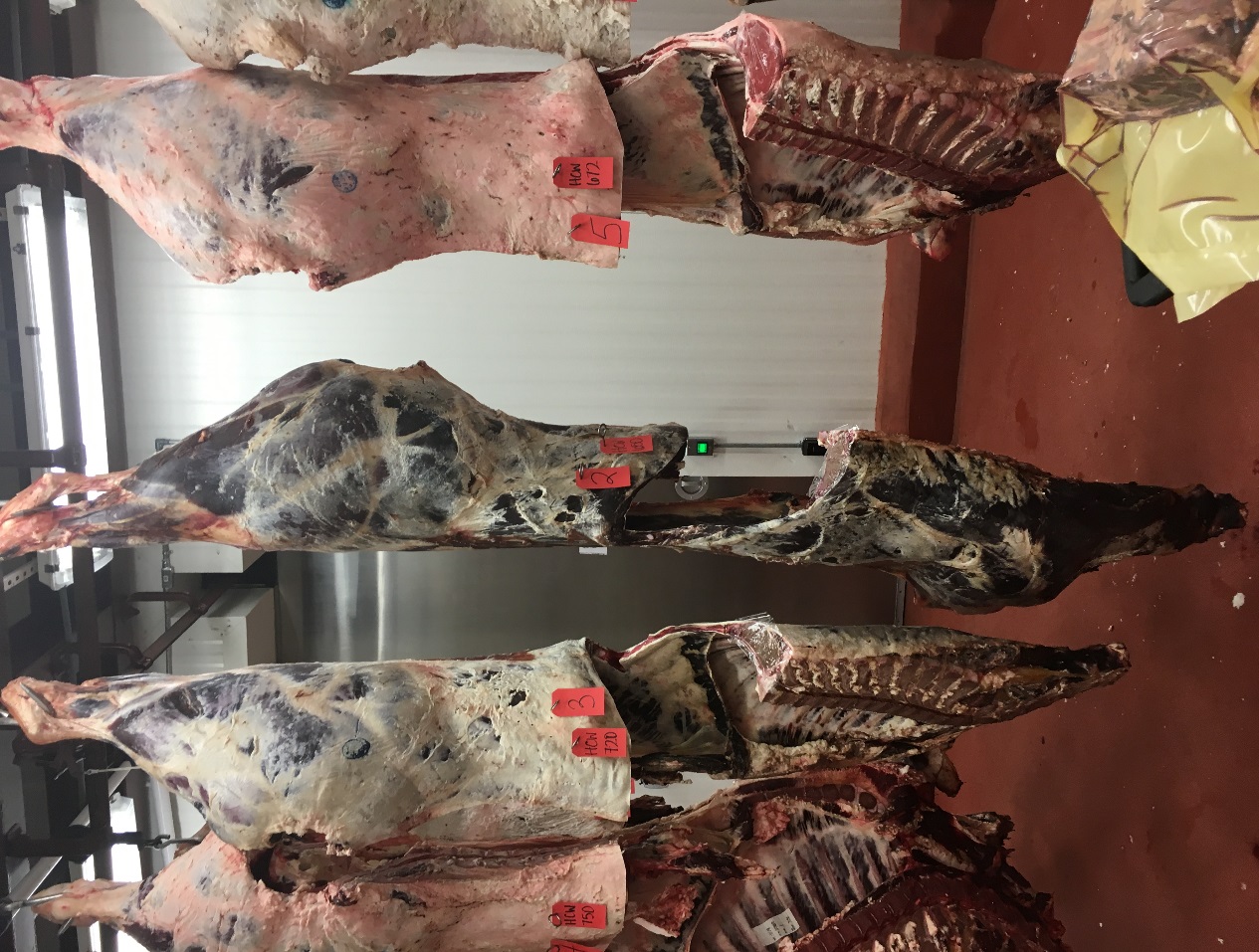 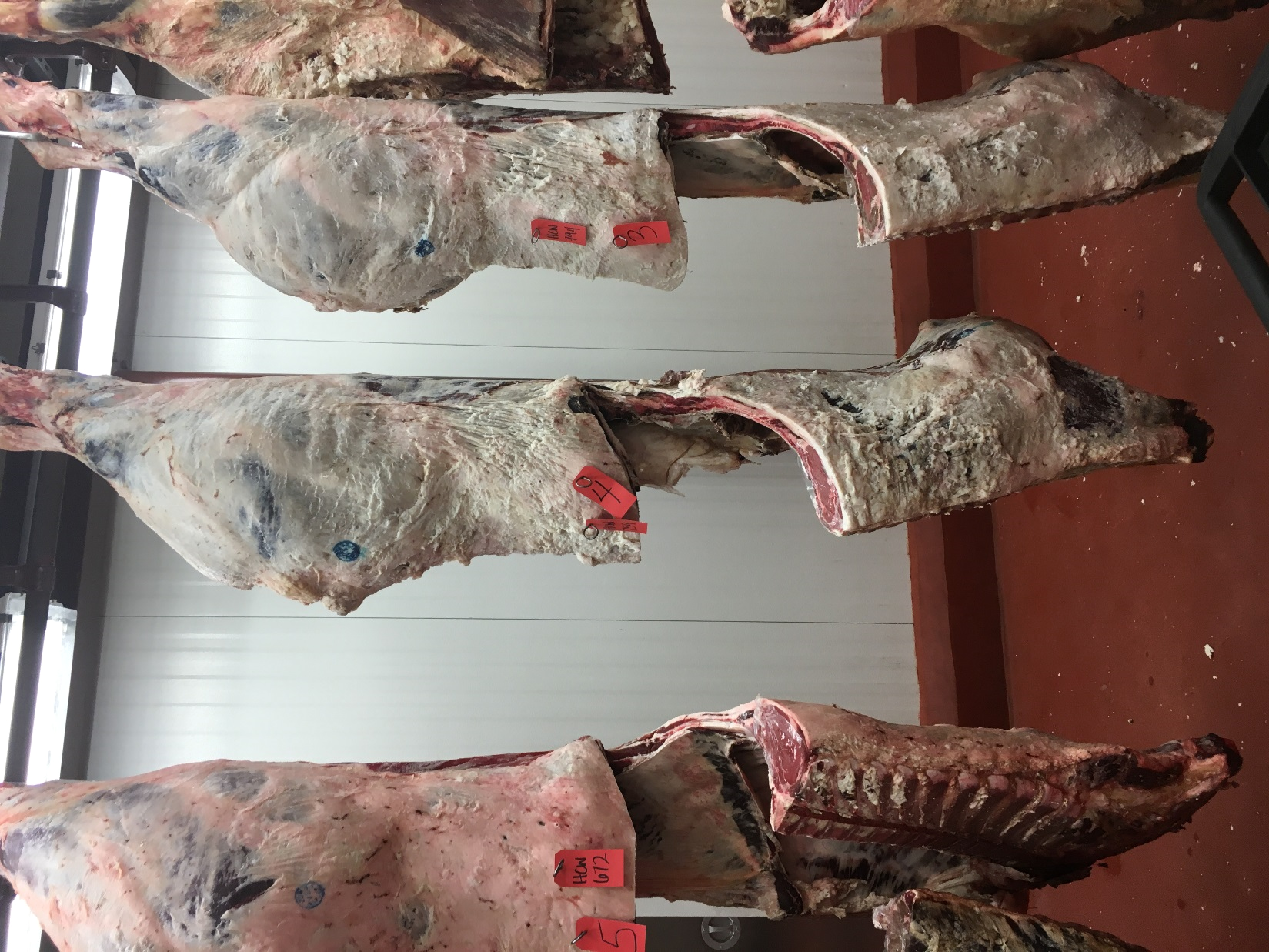 1.
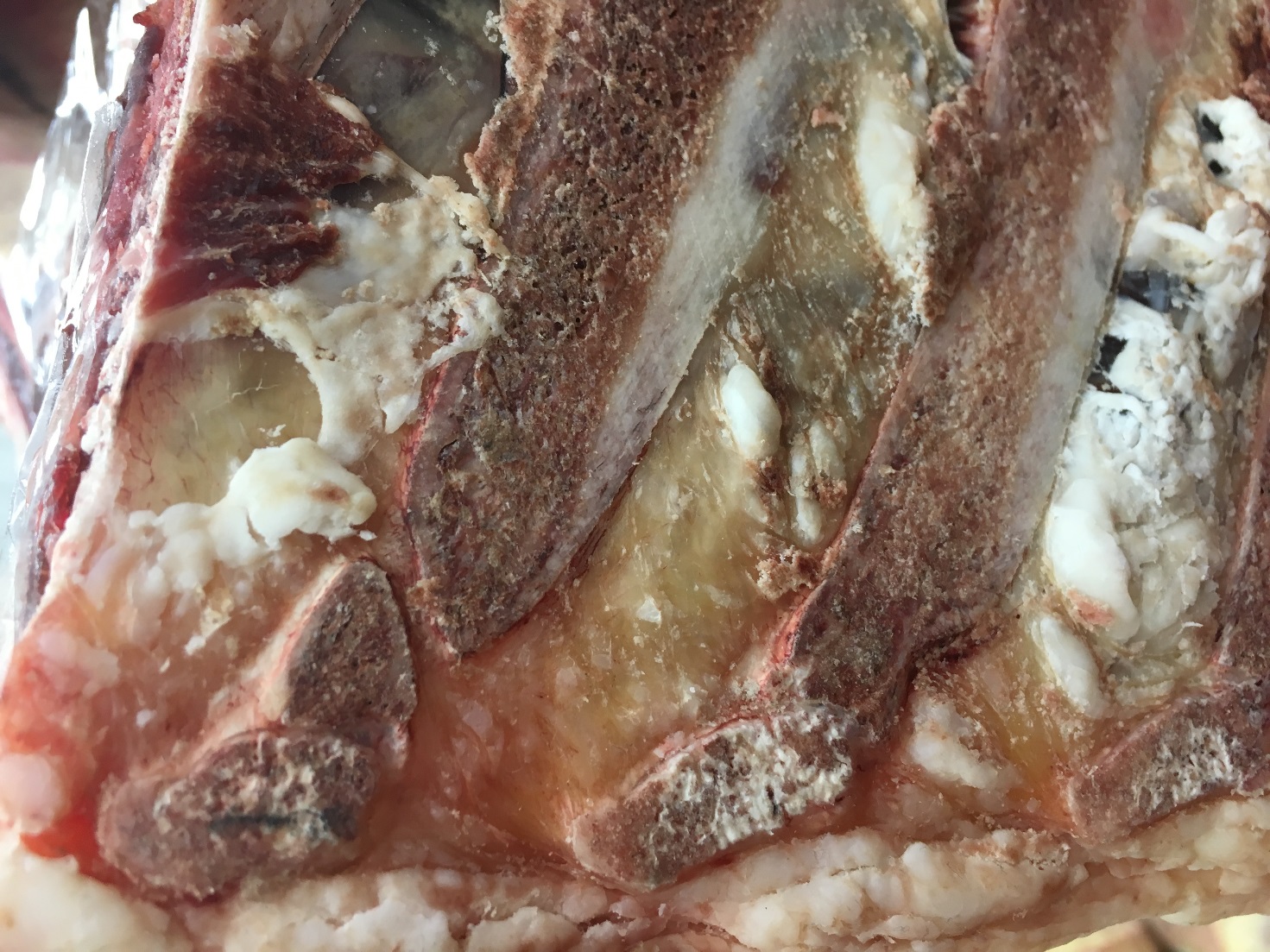 2.
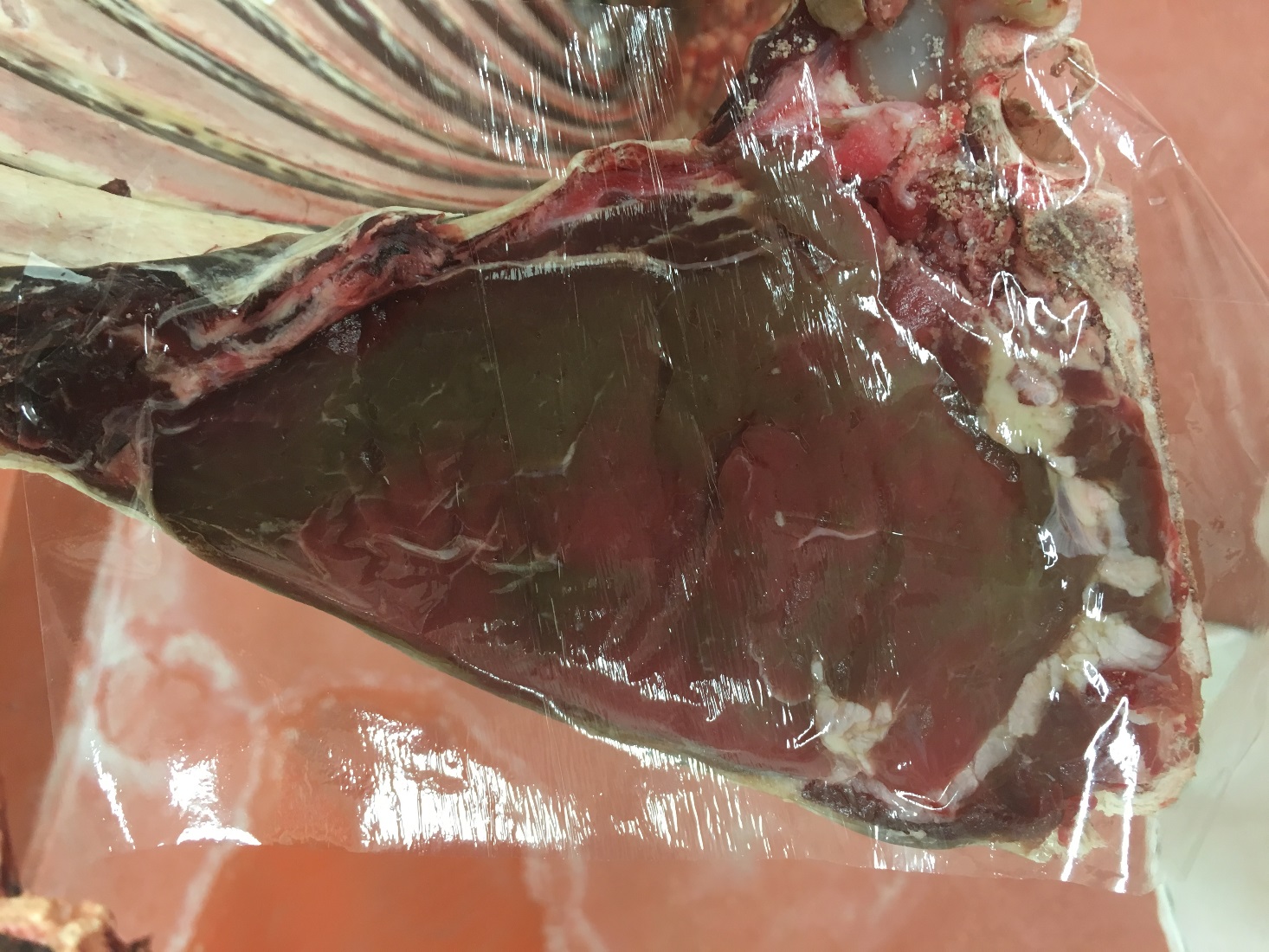 3.
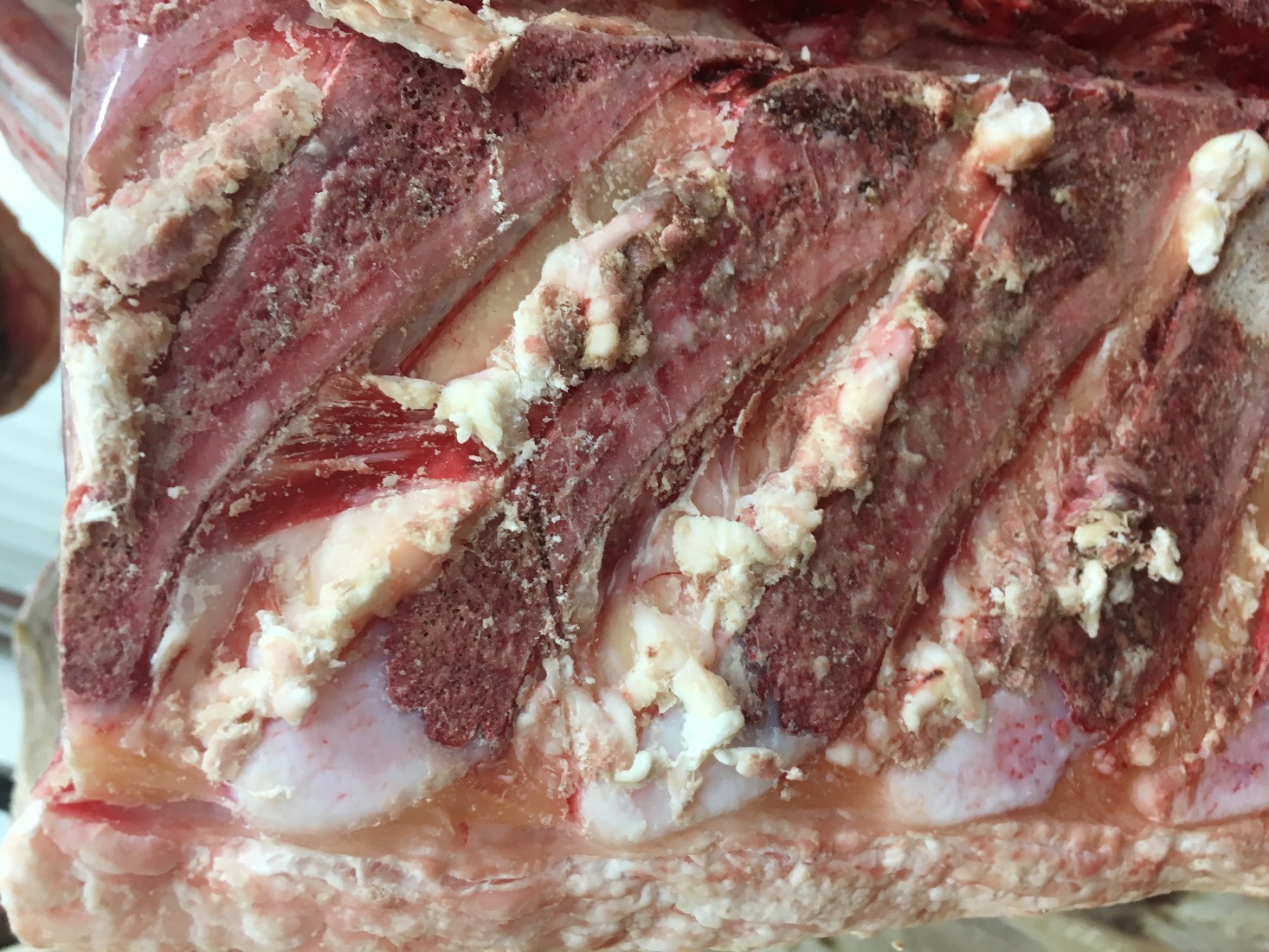 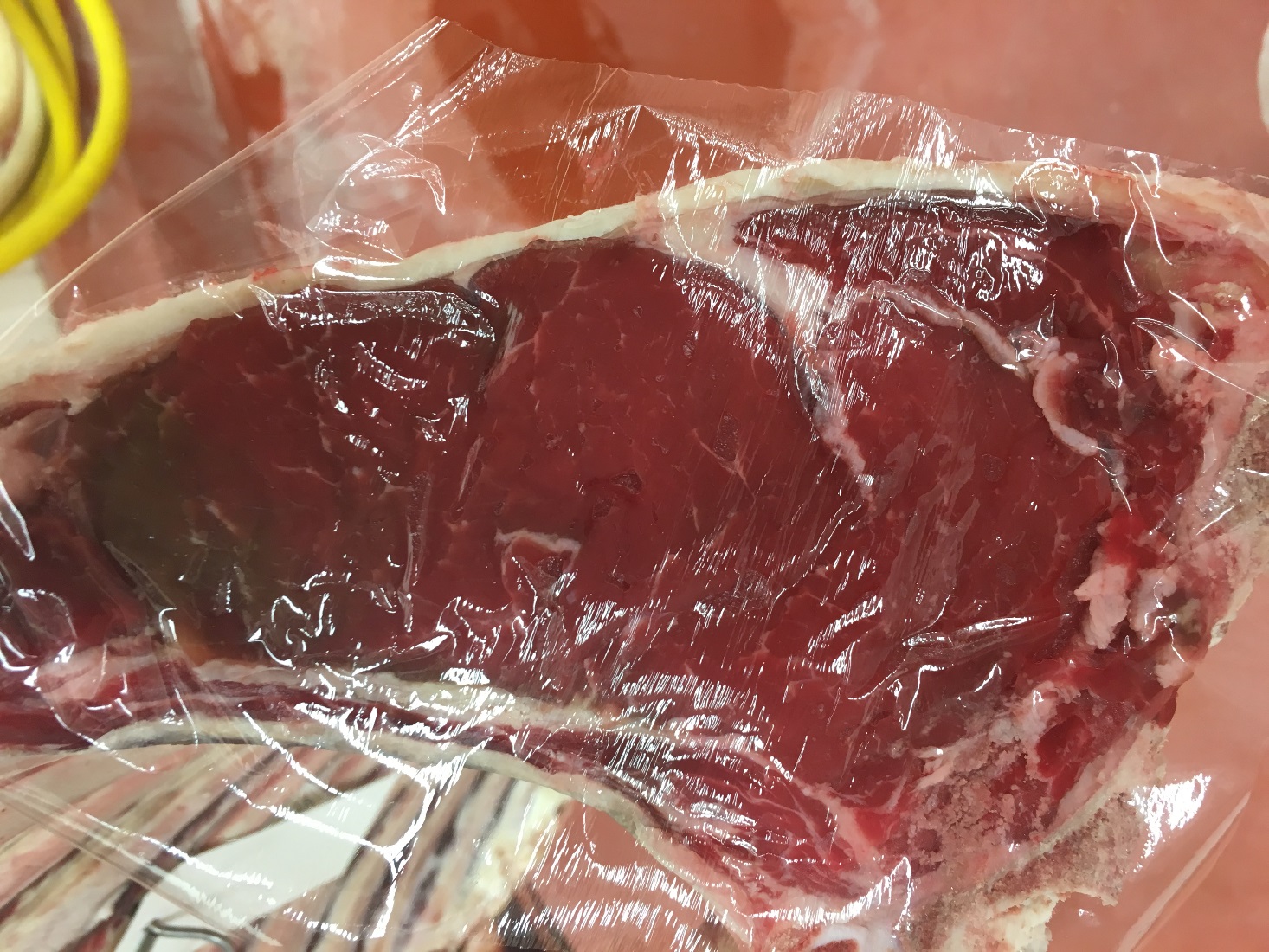 4.
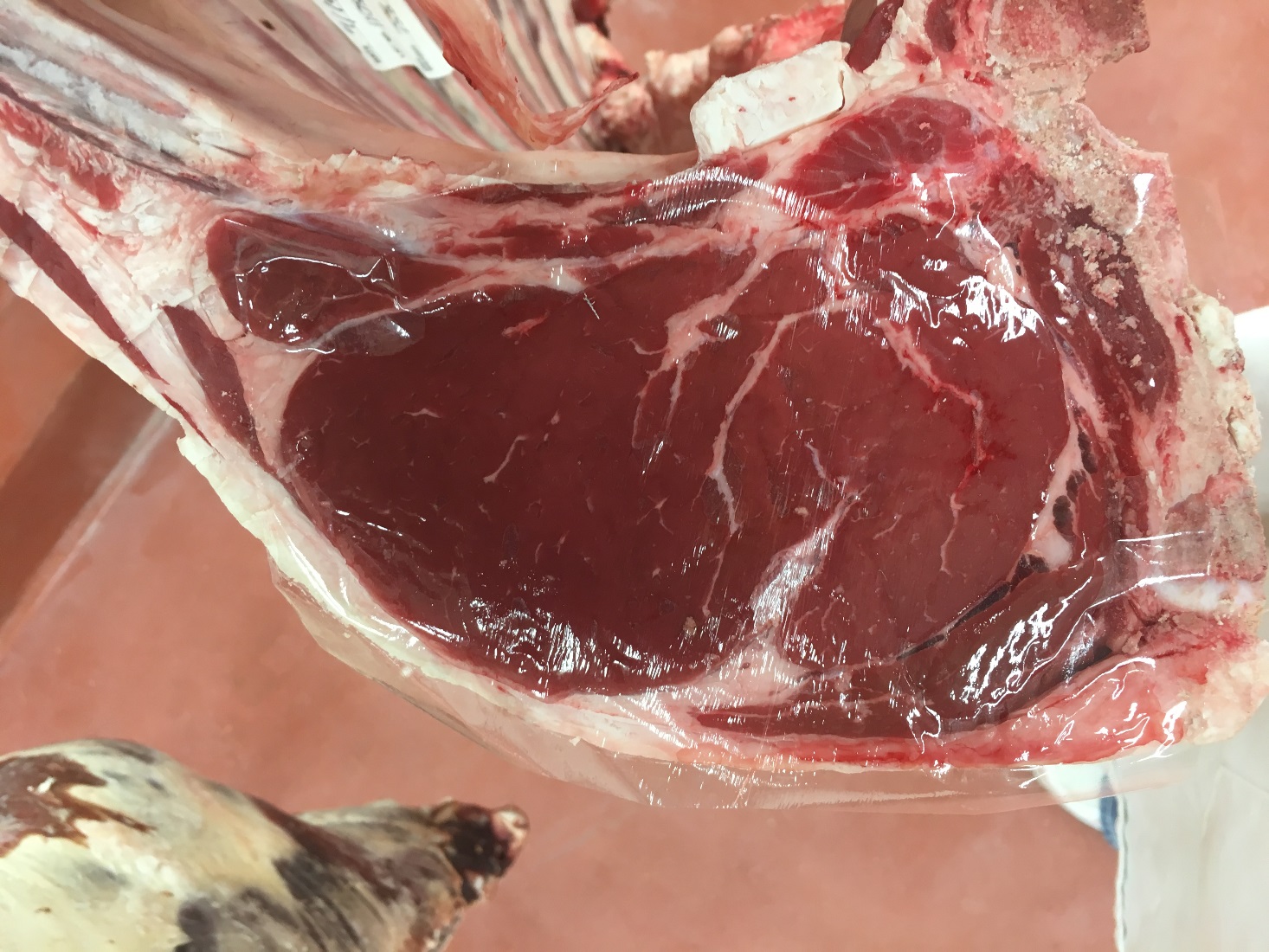 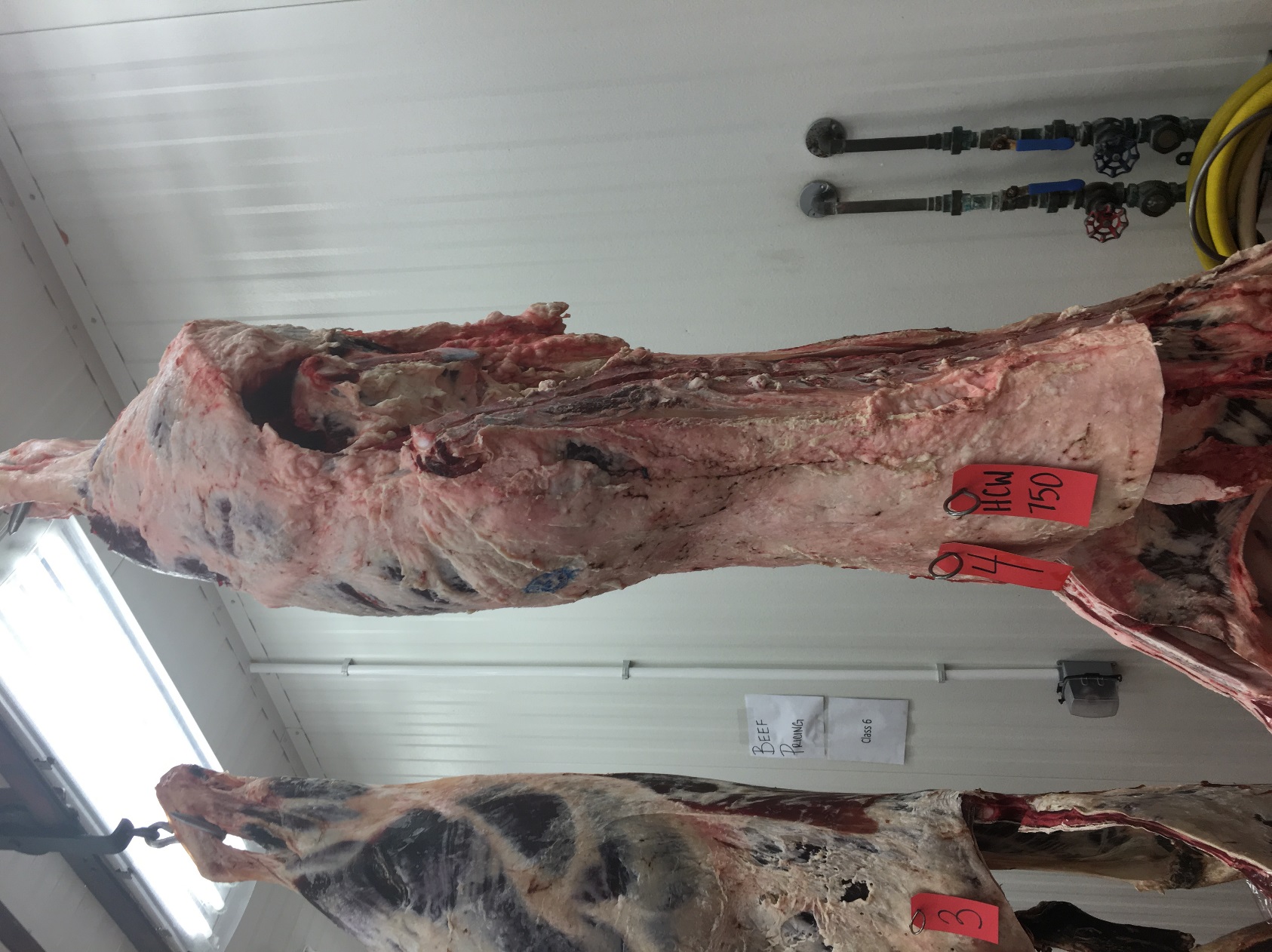 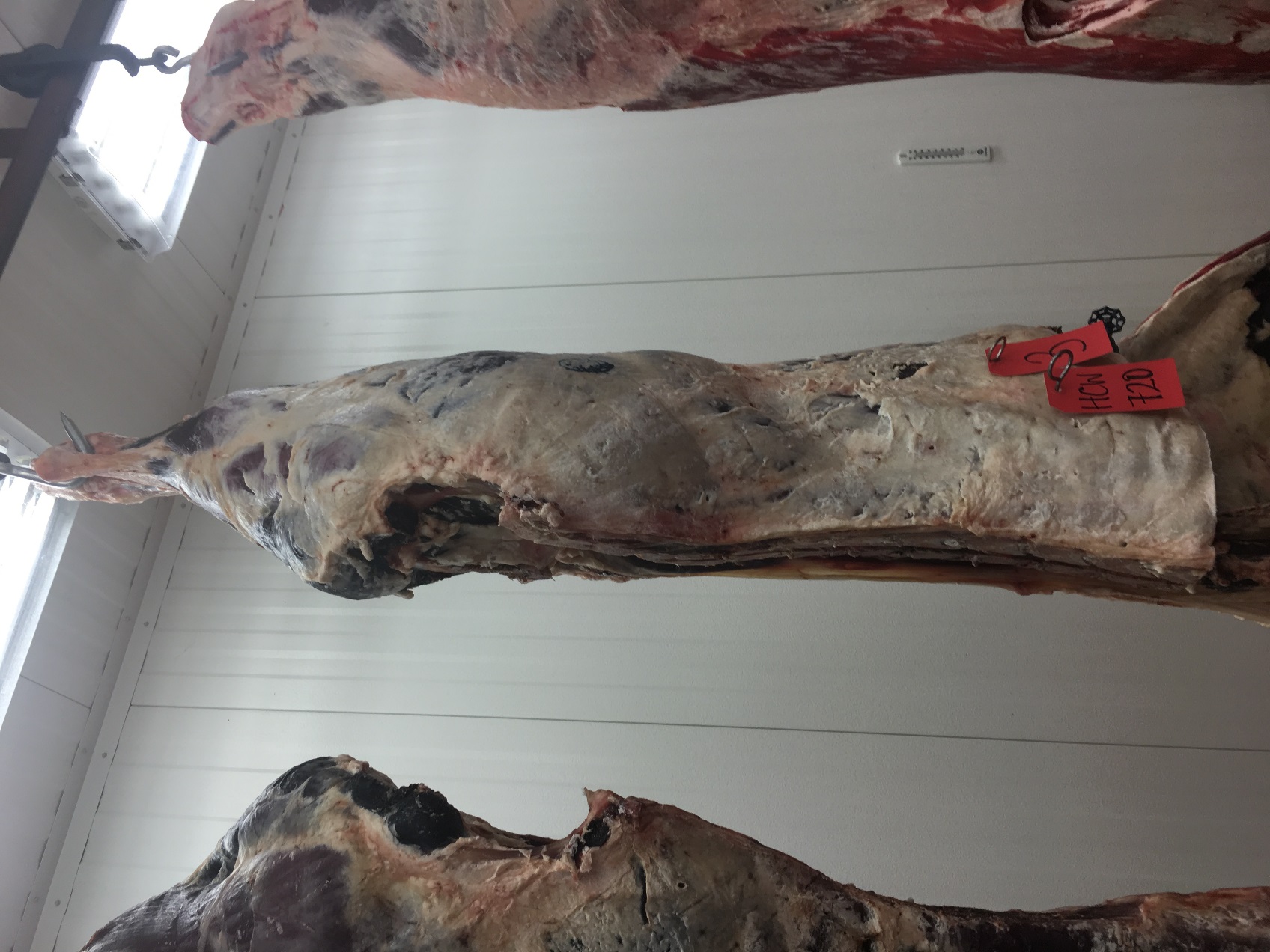 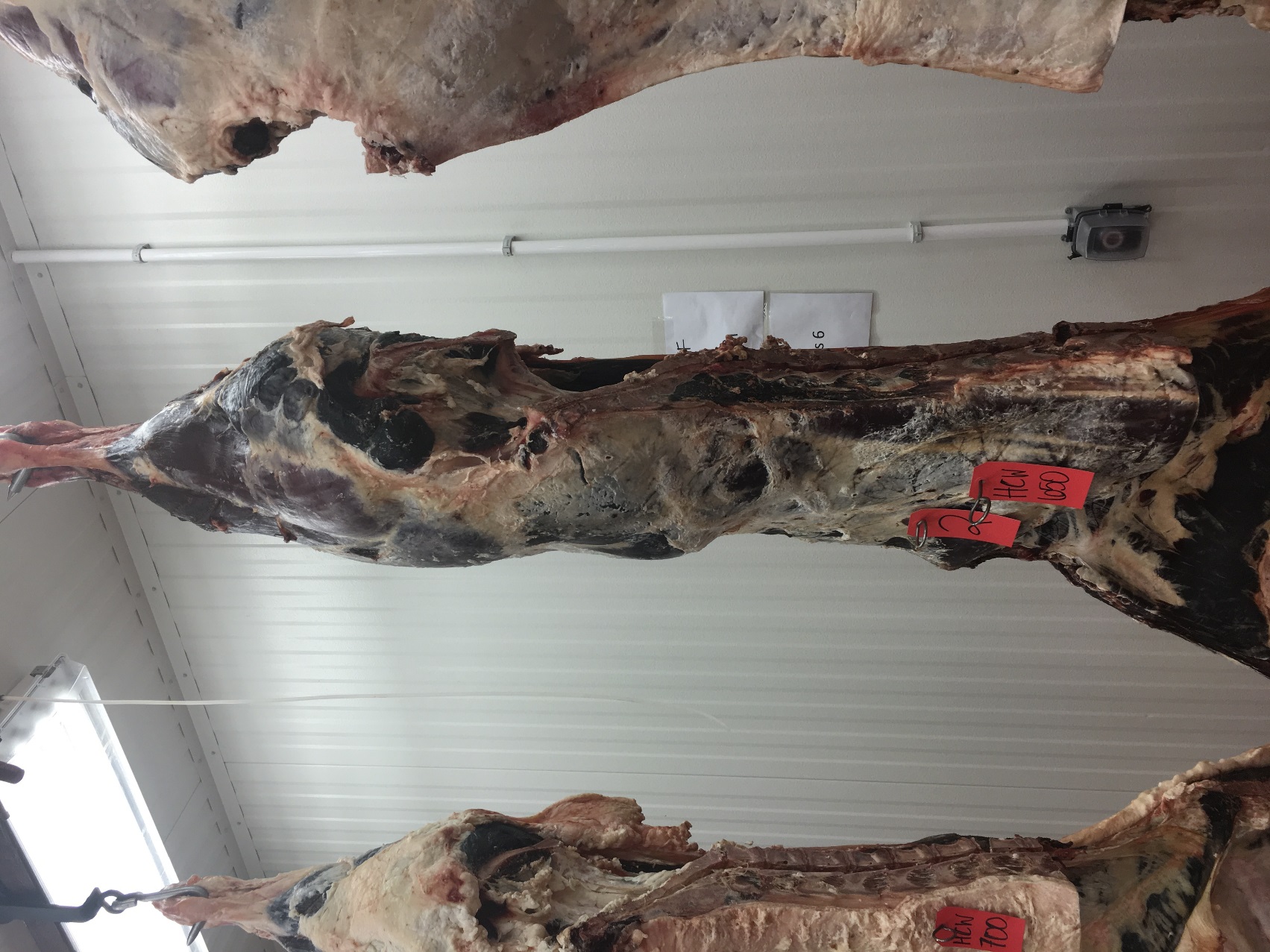 Questions
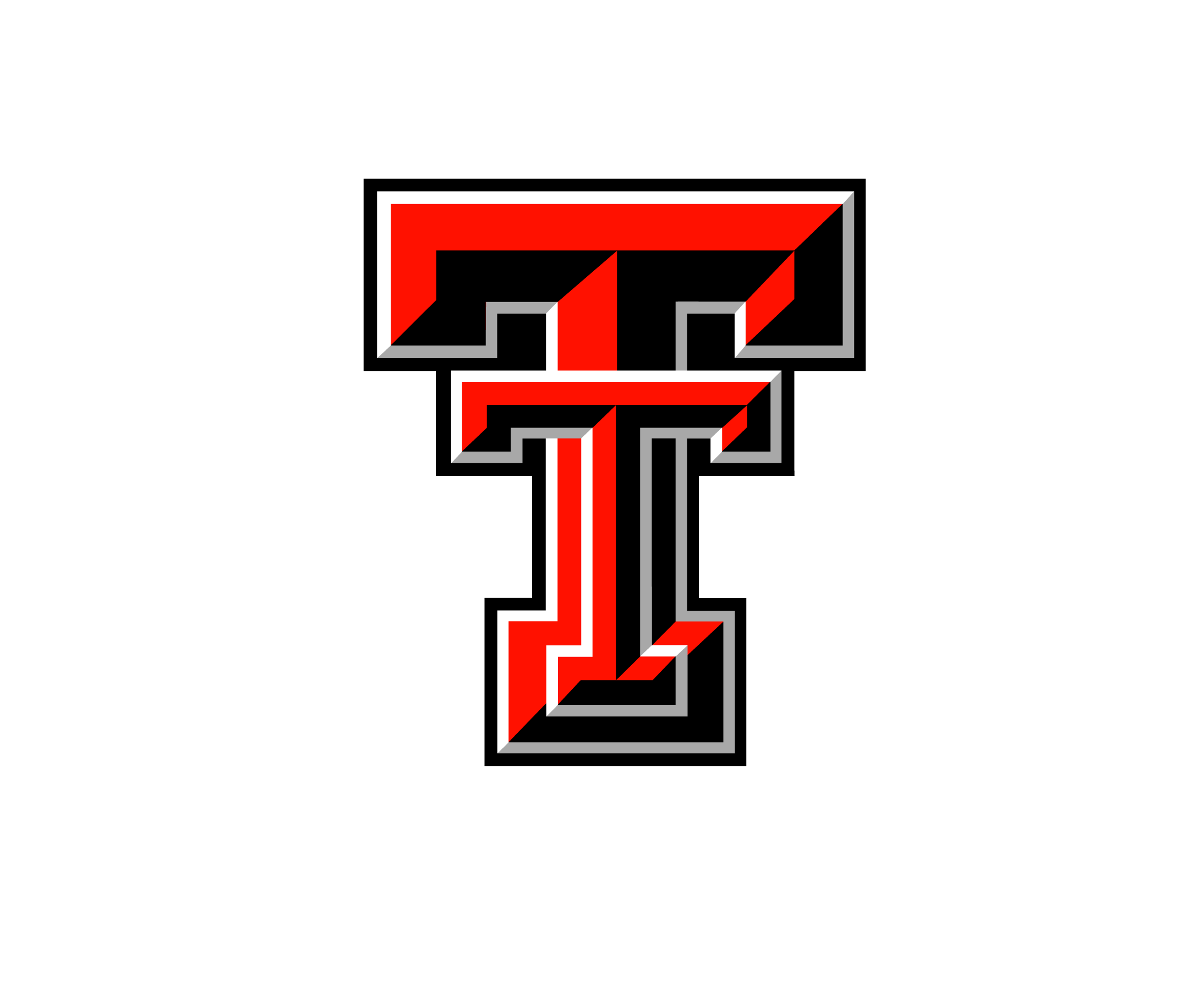 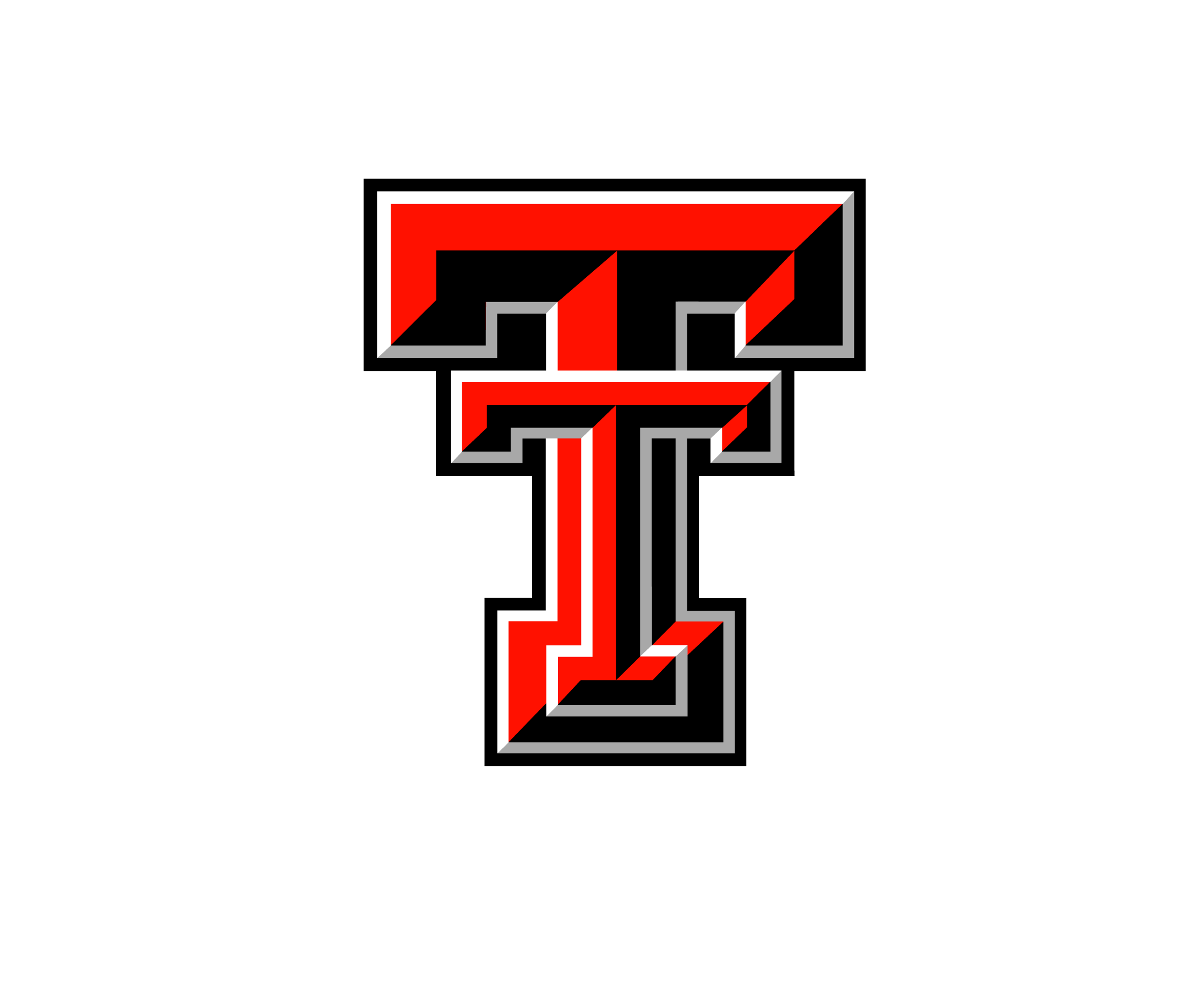 Which carcass displayed the greatest amount of marbling in the ribeye?
Which carcass possessed the most fat opposite the ribeye?
Which carcass was the heaviest muscled?
Which carcass displayed the least uniformed colored ribeye?
Between 3 and 4 which carcass displayed less fat over the loin?
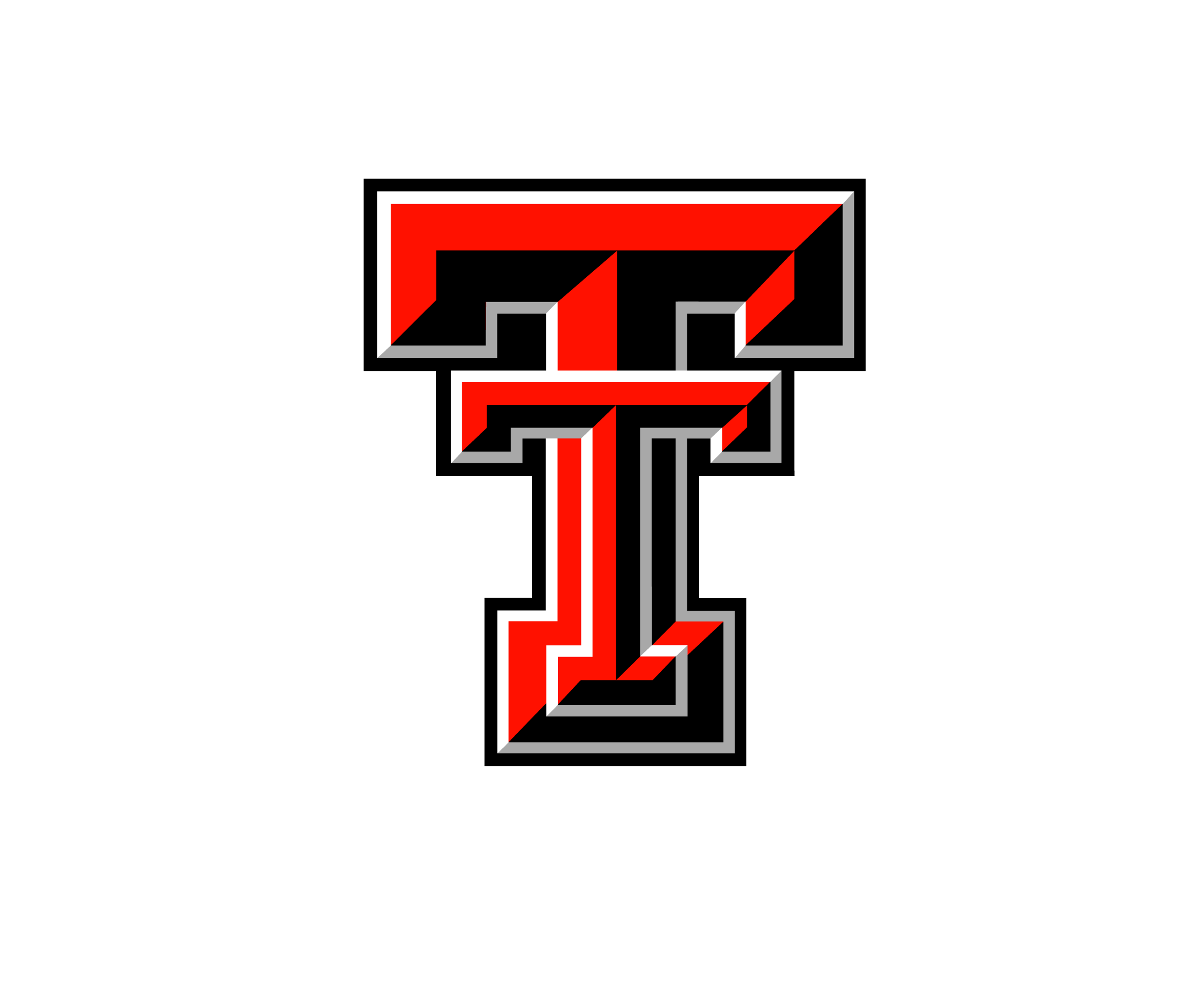 Officials
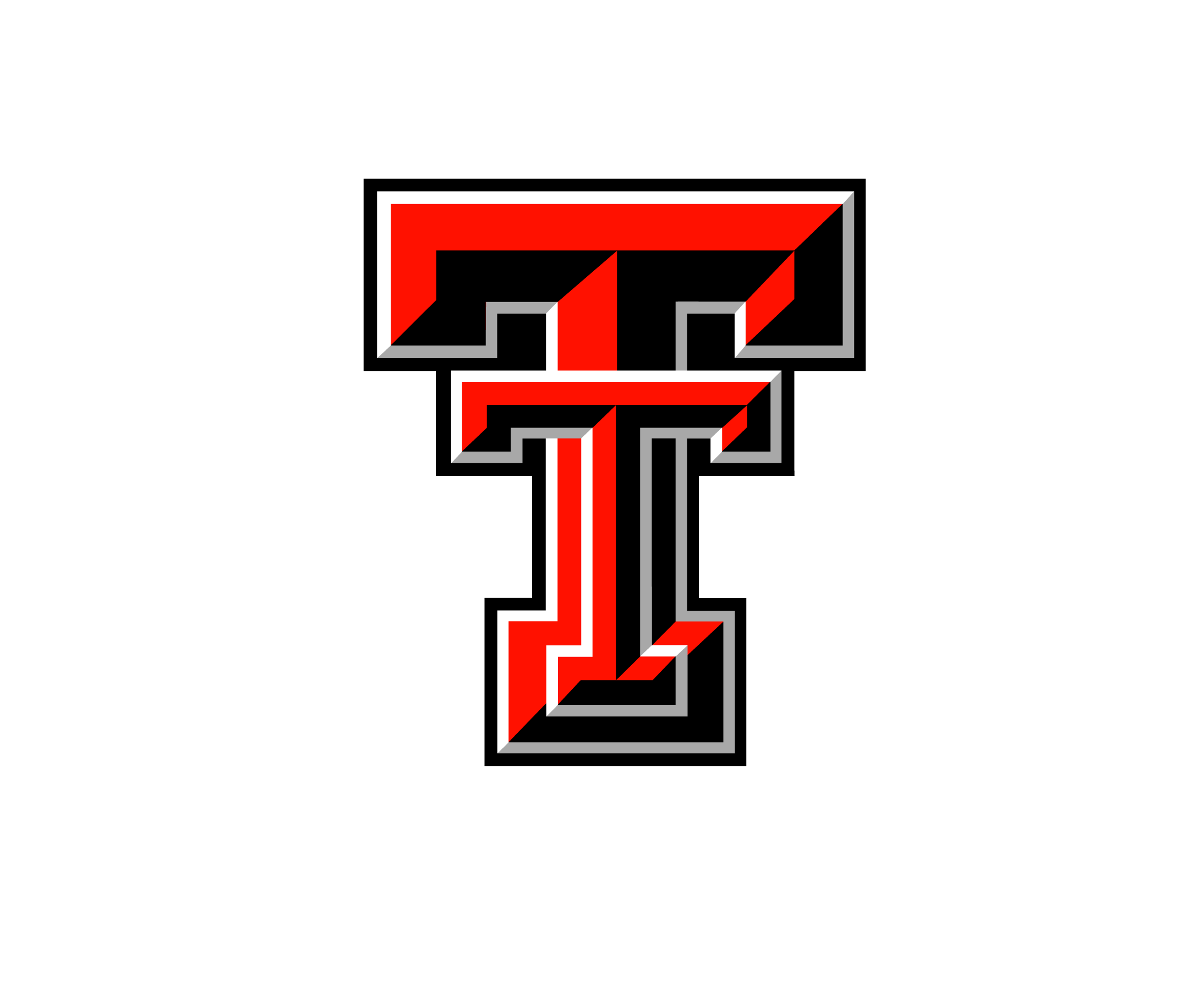 Placing- 4,3,2,1
Cuts: 2-5-4